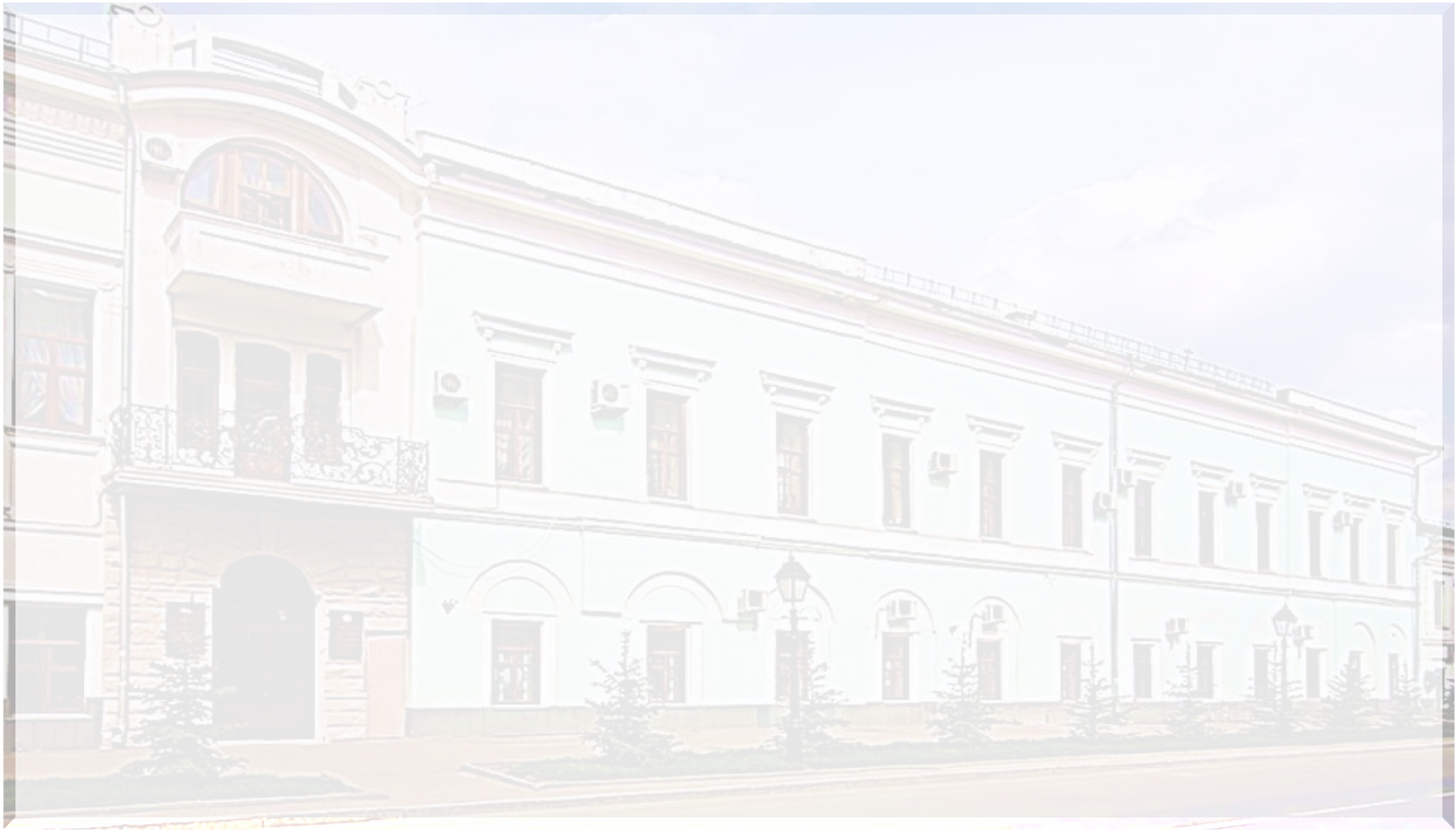 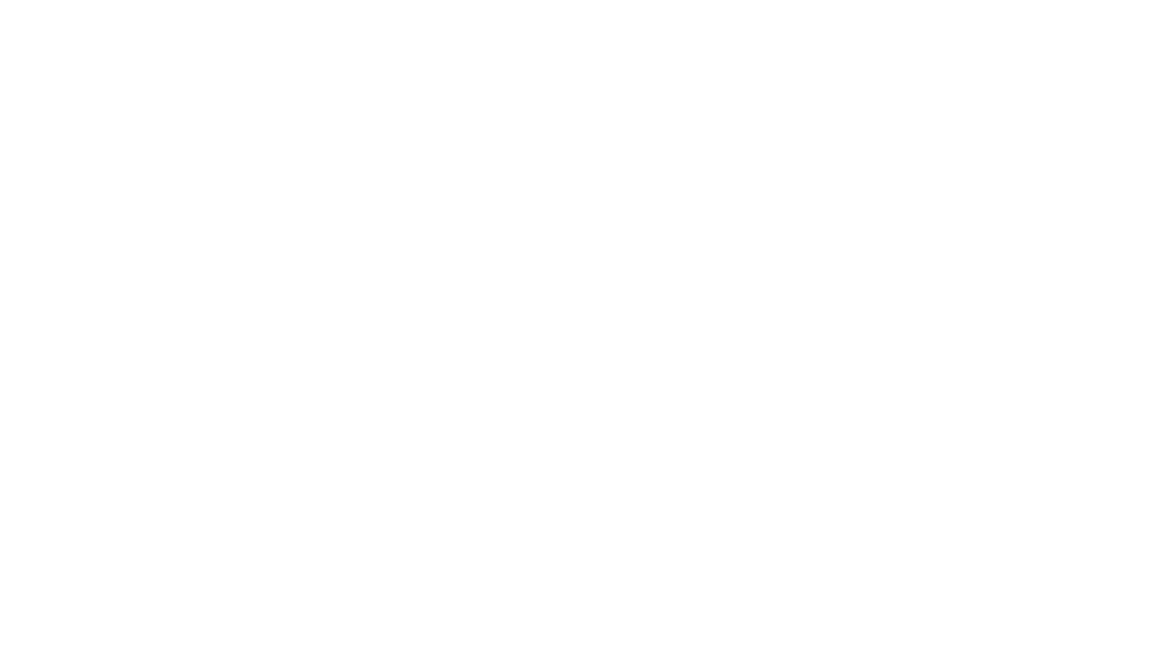 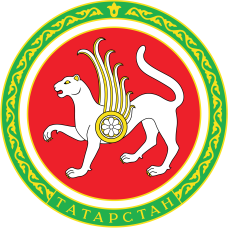 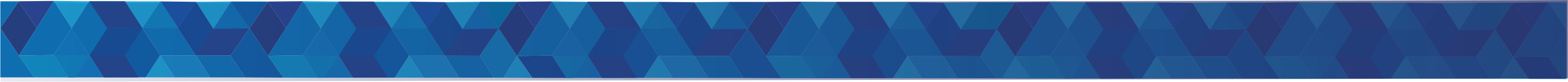 Итоги работы Министерства образования 
и науки Республики Татарстан в 2015 году 
и задачи на 2016 год
Э.Н.Фаттахов 
Заместитель Премьер-министра Республики Татарстан – 
министр образования и науки Республики Татарстан
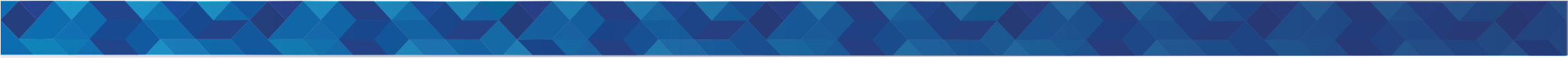 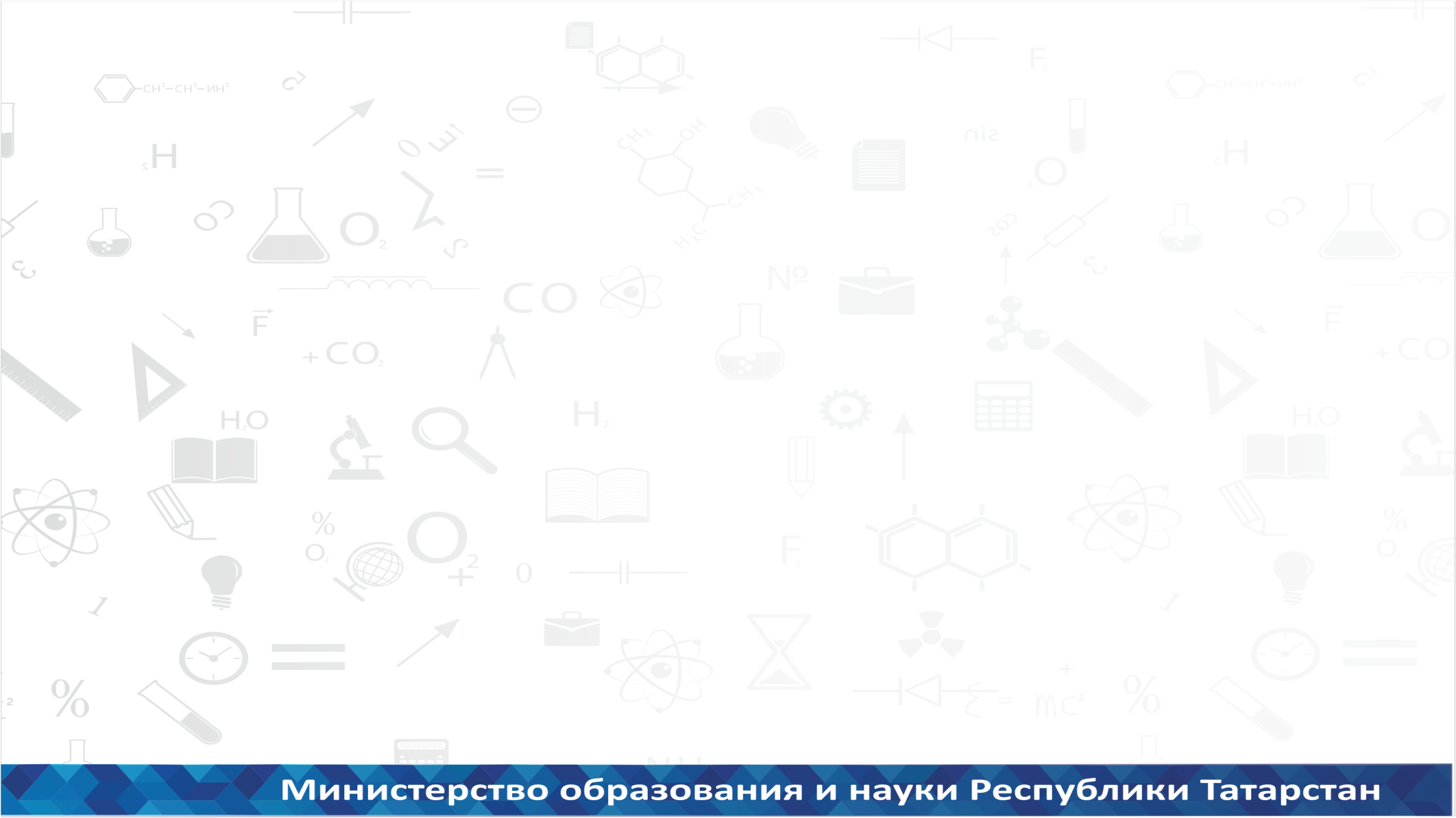 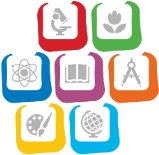 Государственные программы отрасли «Образование» в 2015 году
Государственная программа «Развитие образования и науки
      Республики Татарстан на 2014 - 2020 годы» 
Государственная программа «Сохранение, изучение и
      развитие государственных языков Республики Татарстан и 
      других языков в Республике Татарстан на 2014 - 2020 годы»                                   
Государственная программа «Стратегическое управление талантами в Республике Татарстан на 2015 - 2020 годы» 
Стратегия развития образования «Киләчәк» - «Будущее» на 2010 - 2015 годы
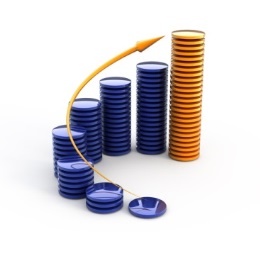 2
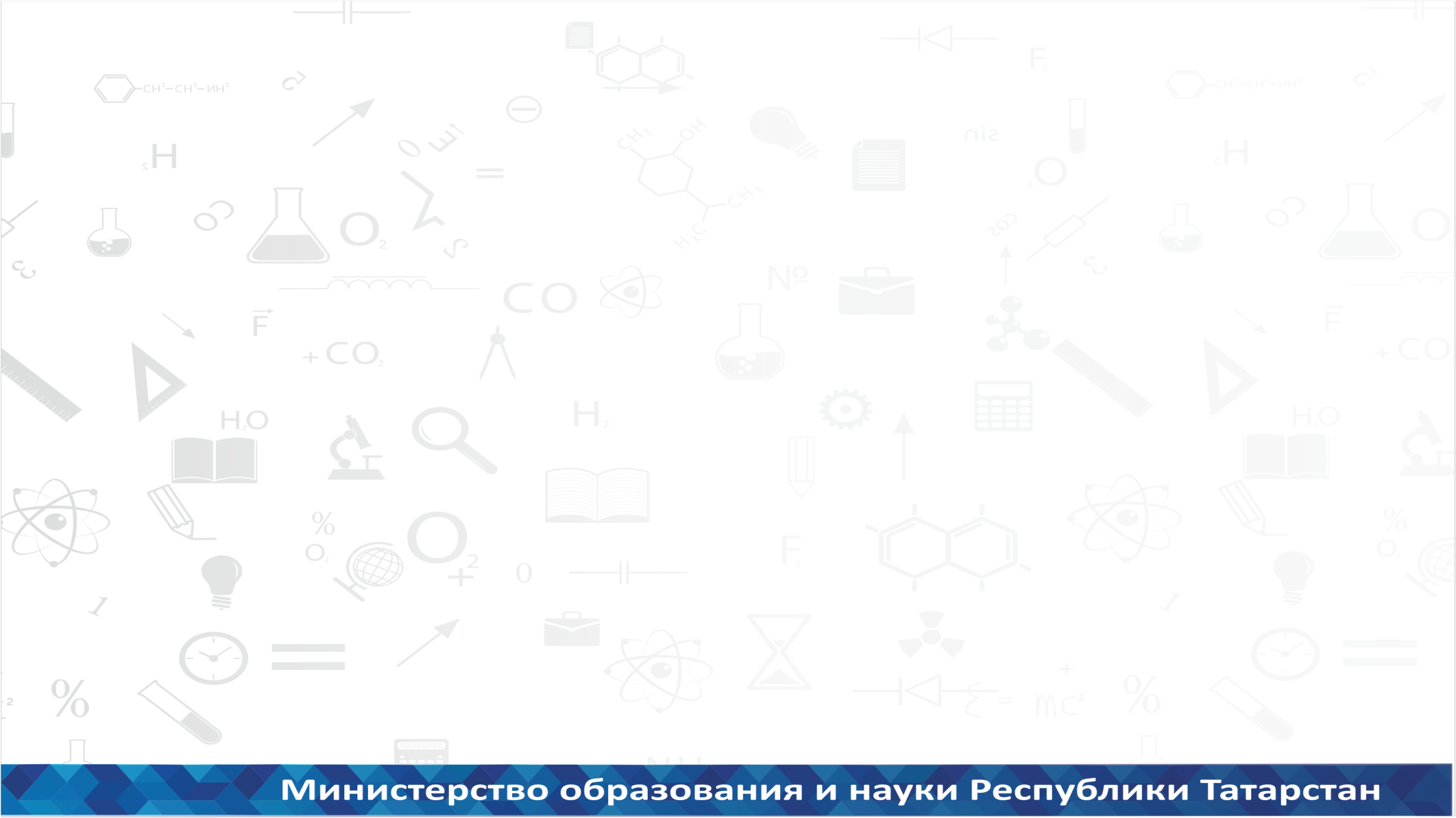 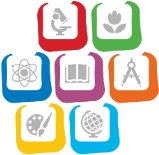 Модернизация региональных систем дошкольного образования
Строительство – 73 детских сада на 10 240 мест

Капитальный ремонт 
под размещение детских садов – 16 зданий на 900 мест 

Дополнительные группы в 38 
функционирующих детских садах – 42 группы на 825 мест

Всего: 11 965 дошкольных мест
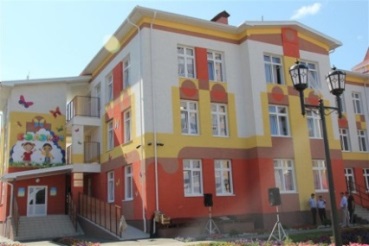 2015 год
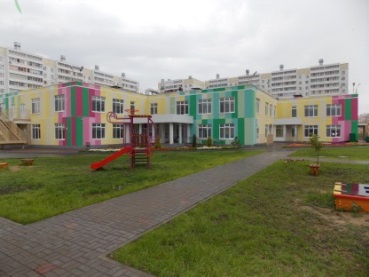 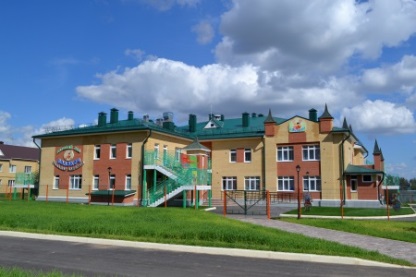 3
Лицензирование
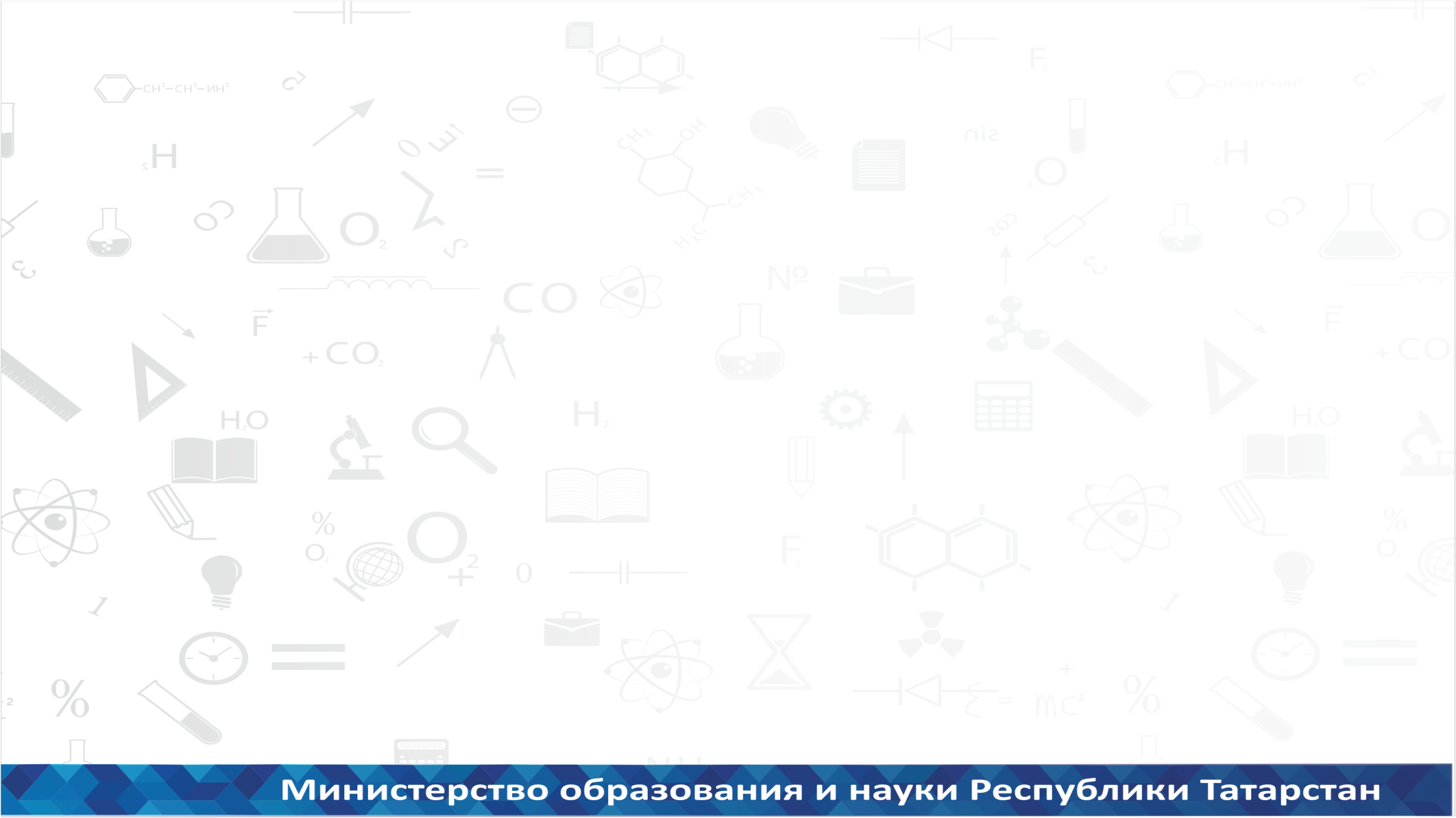 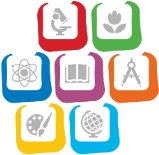 Наибольшее количество объектов

г.Казань – 21
Черемшанский район – 4 
Лаишевский район – 3  
Нижнекамский район – 3
4
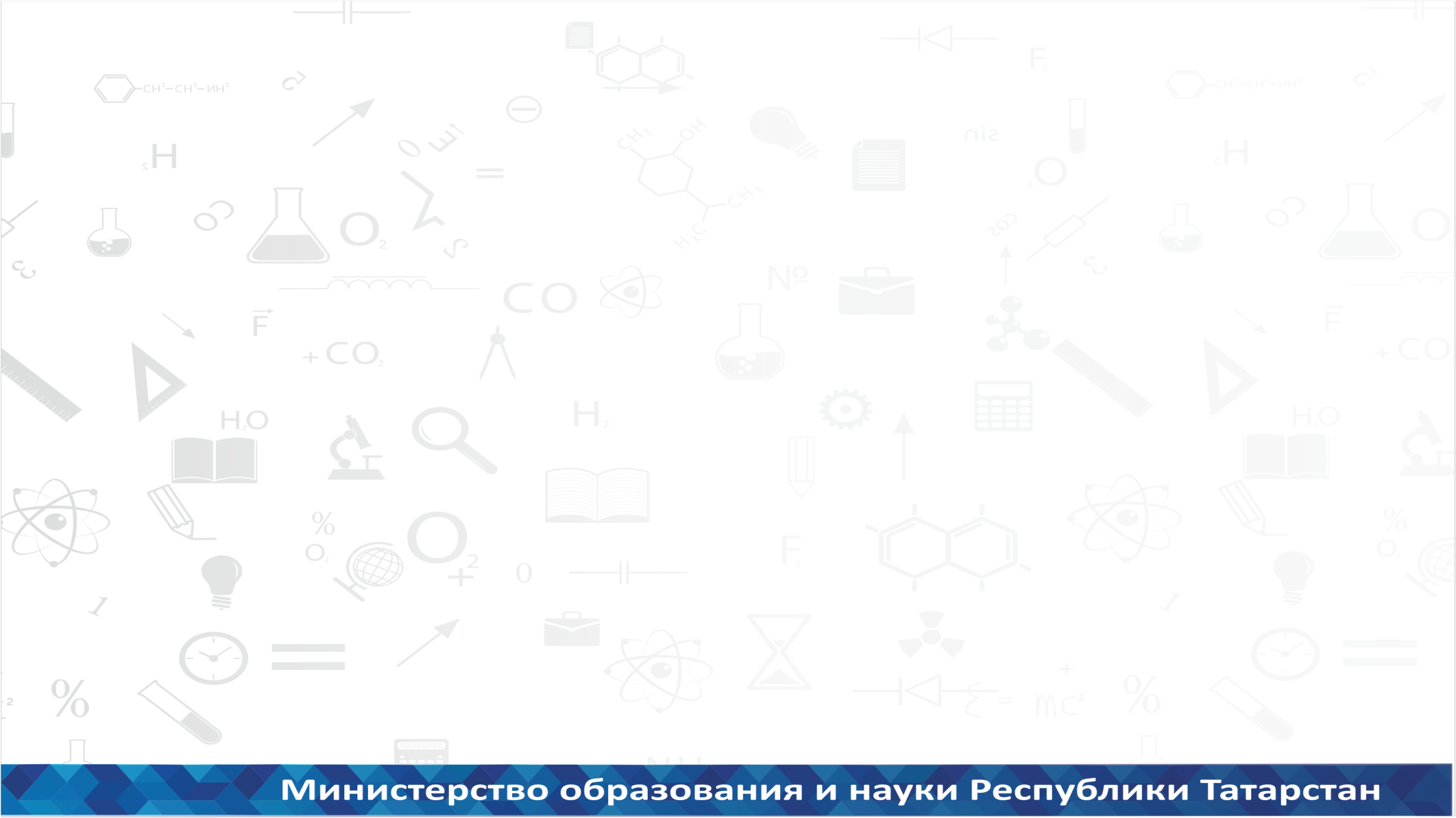 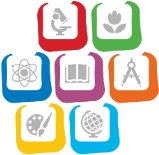 Внедрение Федерального государственного образовательного стандарта дошкольного образования
52 детских сада – базовые площадки по внедрению ФГОС ДО   

№ 50 Советского района г.Казани
№ 380 Ново-Савиновского района г.Казани 
№ 64 г.Набережные Челны 
№ 91 г.Нижнекамска
№ 22 г.Альметьевска
№ 6 г.Чистополя
№ 2 Бавлинского района 
№ 1 Тюлячинского района
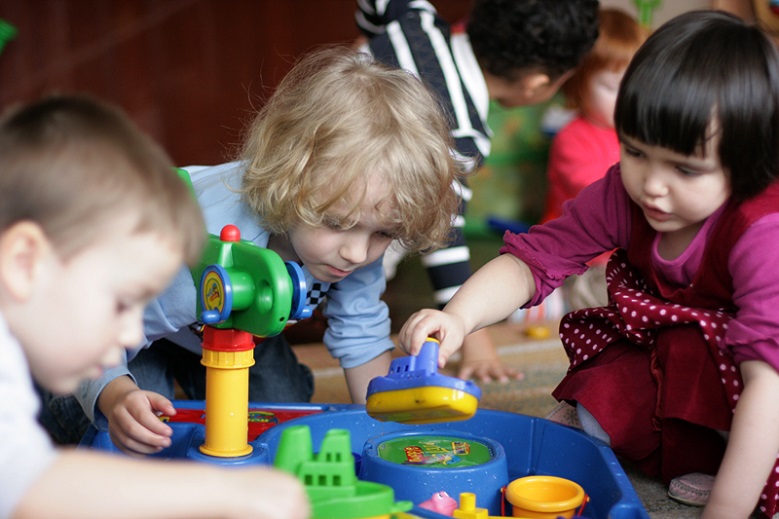 5
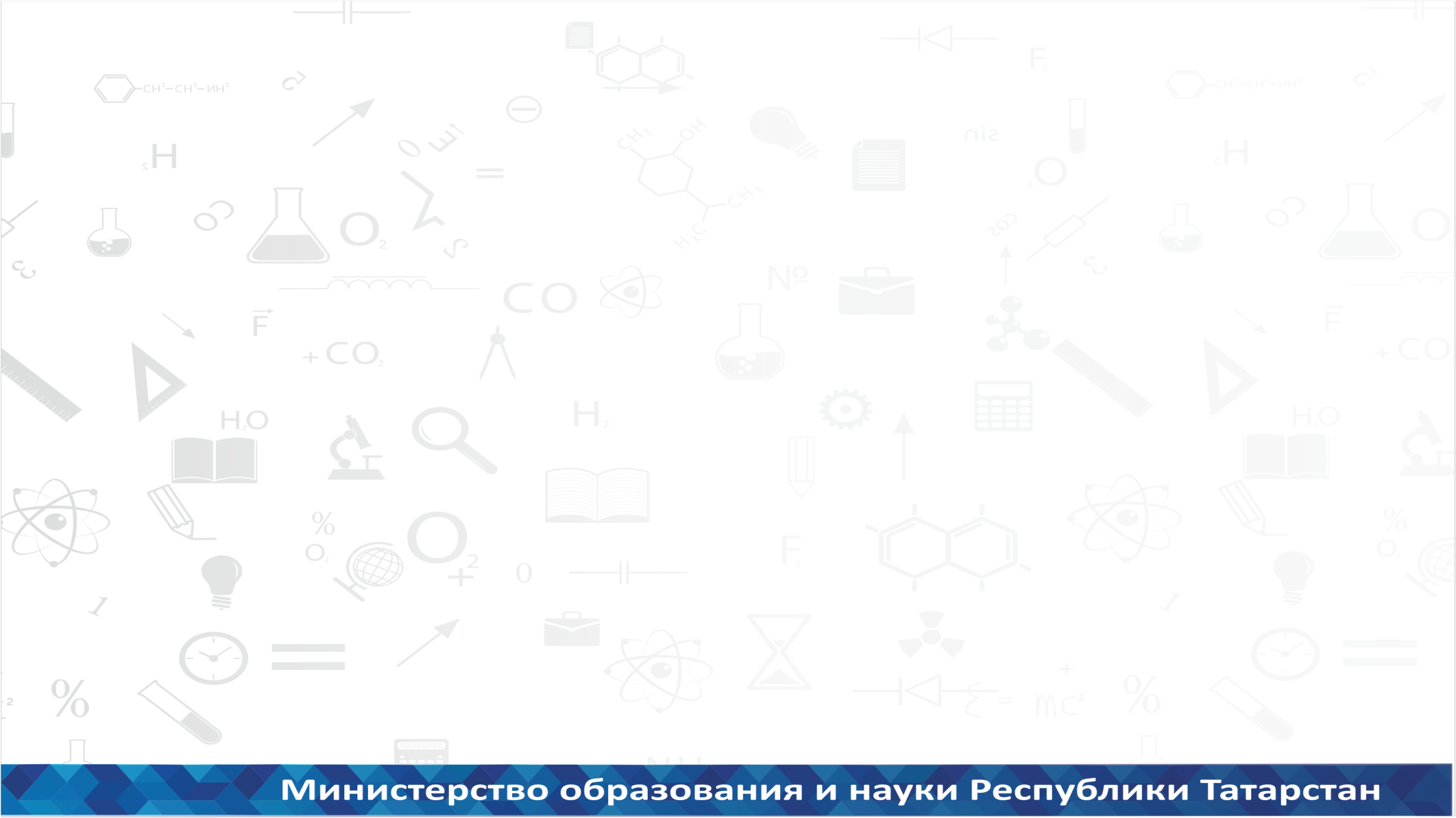 Внедрение Федерального государственного образовательного стандарта дошкольного образования
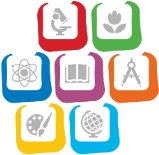 Развивающая предметно-пространственная среда детского сада 
содержательно-насыщенная
трансформируемая 
полифункциональная
вариативная
доступная          
безопасная

Качественная реализация 
основной образовательной программы 
дошкольного образования 

58% ДОО оснащены 
в соответствии с ФГОС ДО
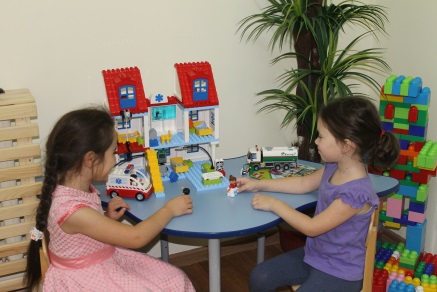 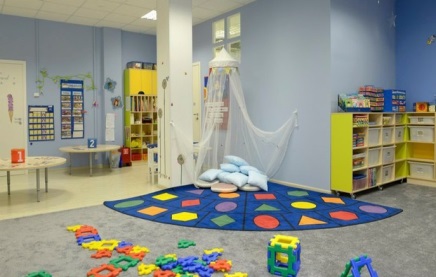 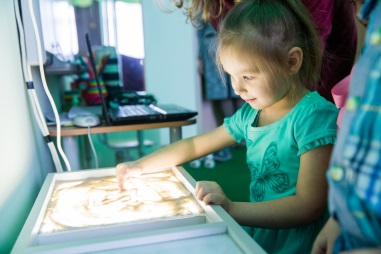 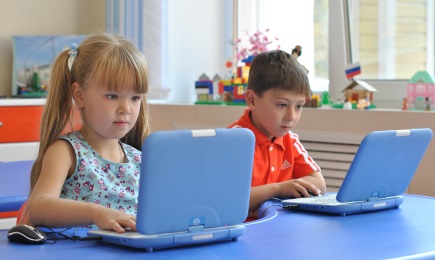 6
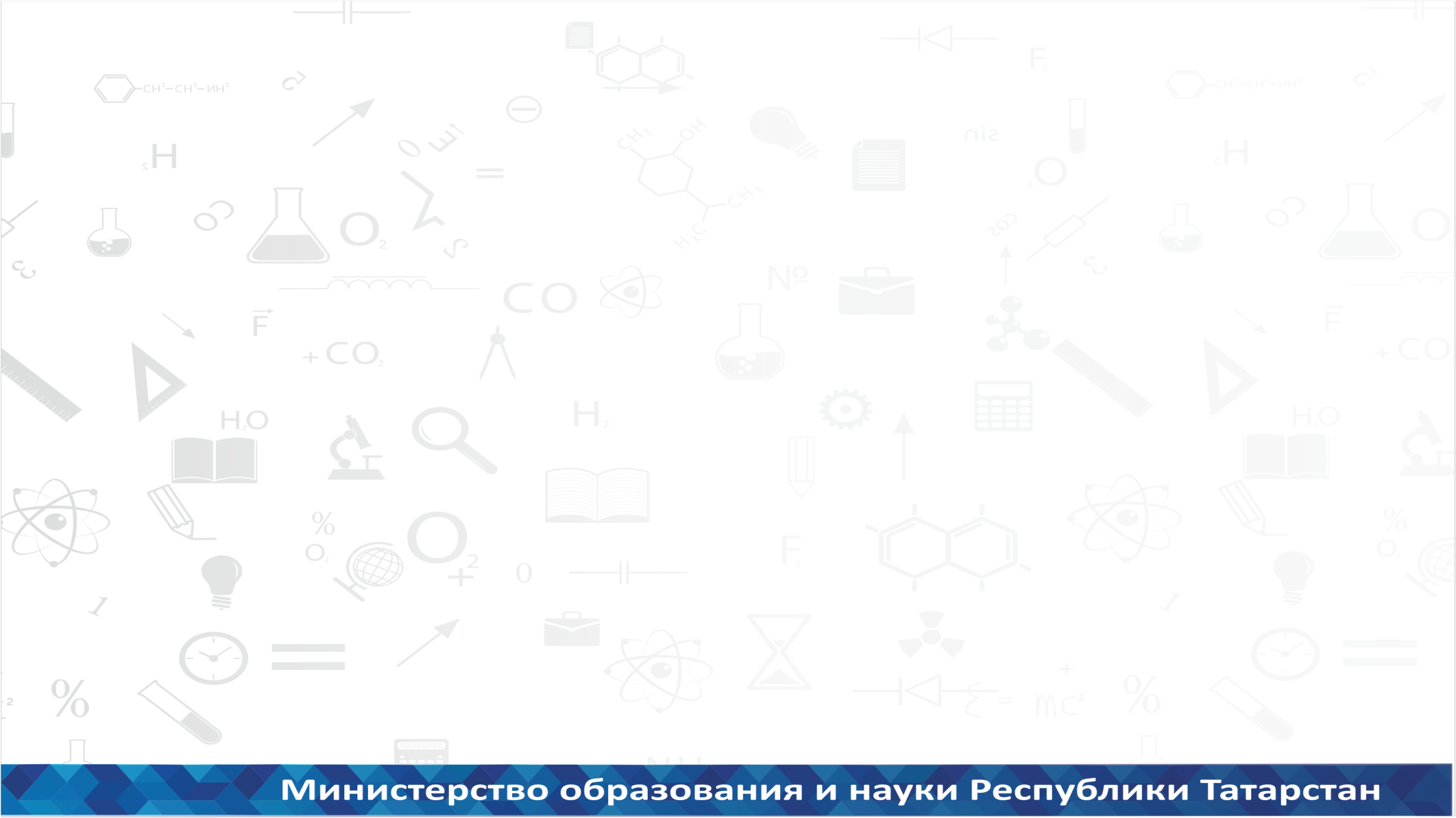 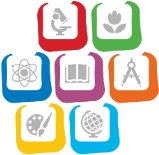 Развитие полилингвальной языковой среды в детских садах
Лучшие билингвальные детские сады   
№ 330 Советского района г.Казани
№ 25 г.Набережные Челны 
№ 83 г.Нижнекамска
№ 25 г.Бугульмы
№ 22 г.Альметьевска
№ 20 г.Елабуги
№ 5 Алексеевского района                                                    Карадуванский детский сад Балтасинского района 
                                                                                                        № 7 Менделеевского района 
                                                                                                        № 12 Бавлинского района и др.
Пилотные площадки по обучению детей иностранным языкам
ДОУ № 25 Приволжского района г.Казани
ДОУ № 387 Московского района г.Казани
ДОУ № 34 г.Набережные Челны
ДОУ № 18 г.Зеленодольска
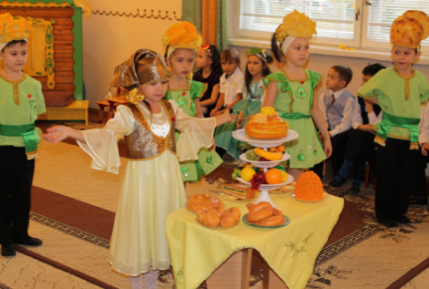 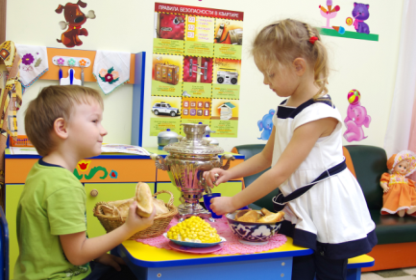 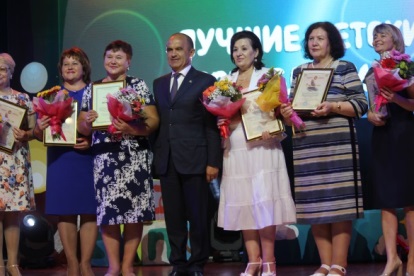 7
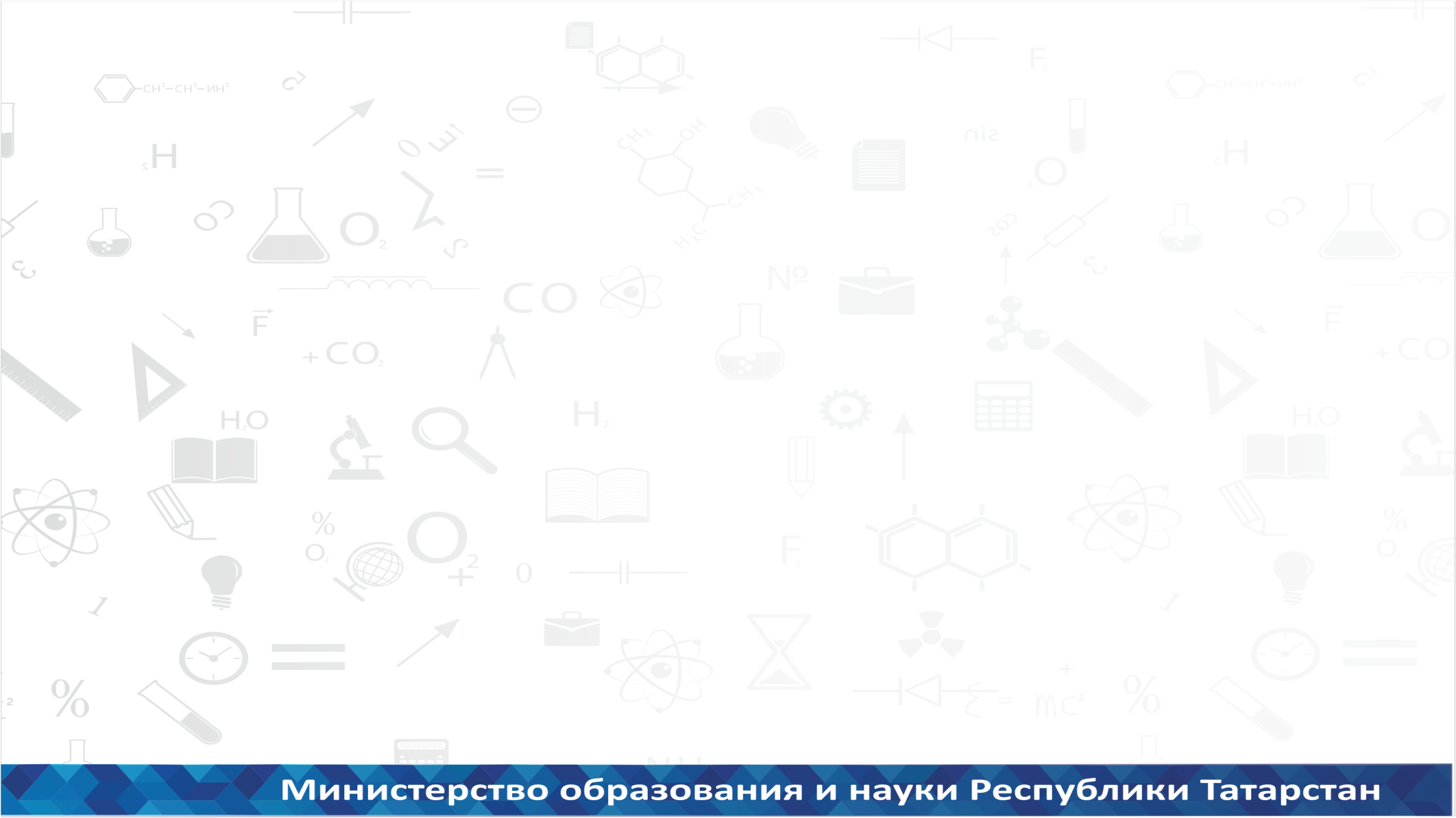 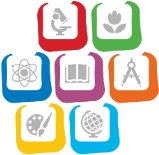 Профессионализм педагогических кадров – ключевой фактор повышения качества образования
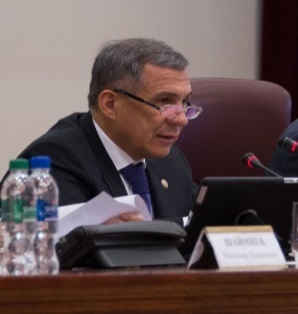 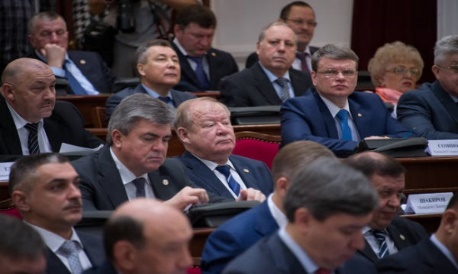 Заседание Государственного Совета Российской Федерации по вопросам совершенствования системы общего образования 23 декабря 2015 года
Совет Безопасности Республики Татарстан по вопросам совершенствования системы общего образования в Республике Татарстан 10 февраля 2015 года
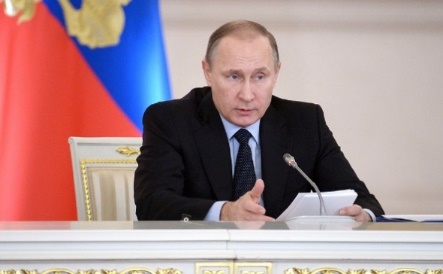 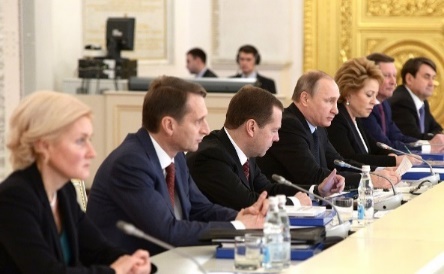 Фокус обоих заседаний – модернизация механизмов повышения профессионализма учительских кадров
8
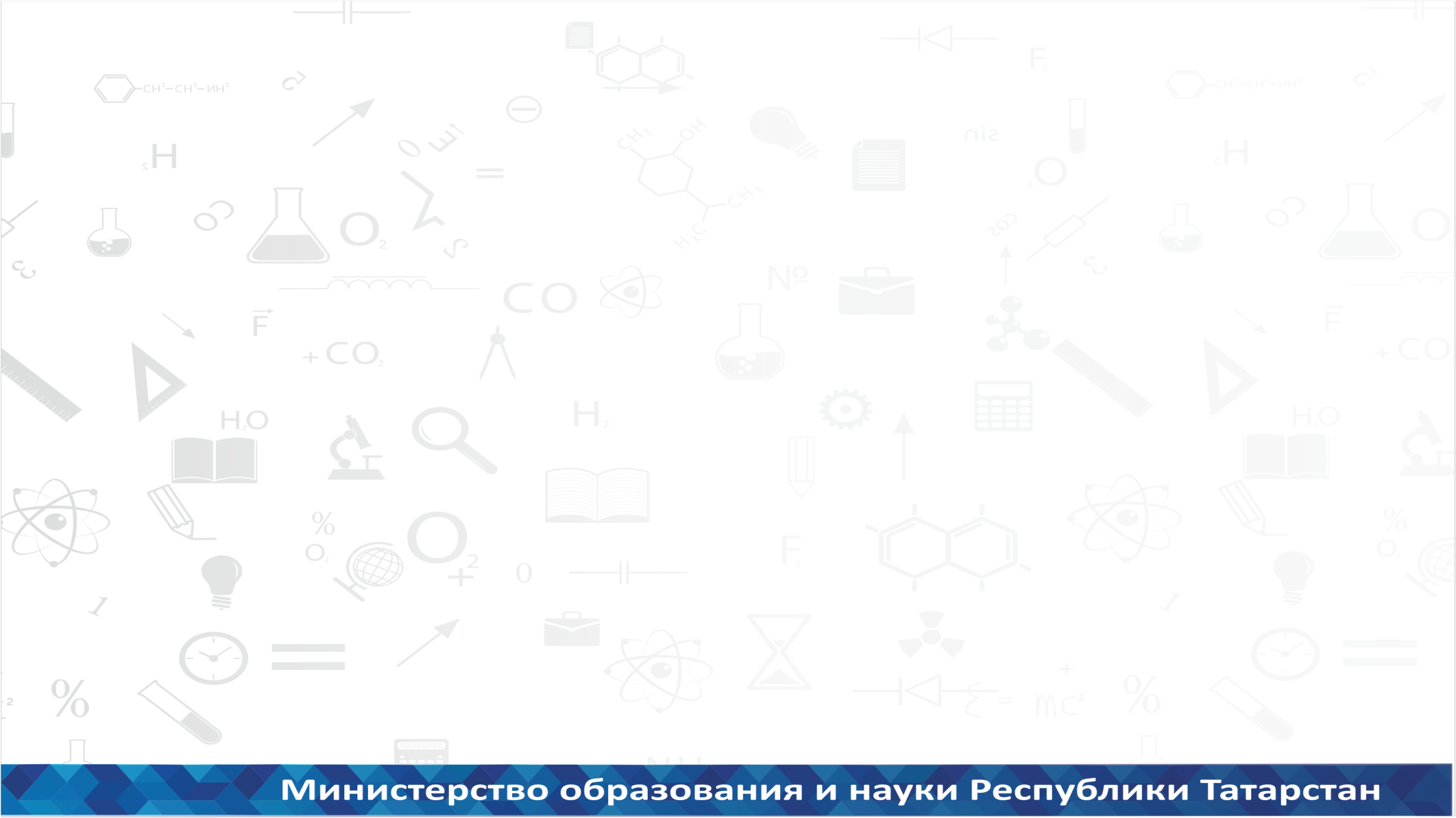 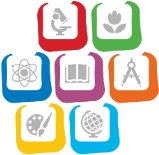 Введение ФГОС общего образования
9
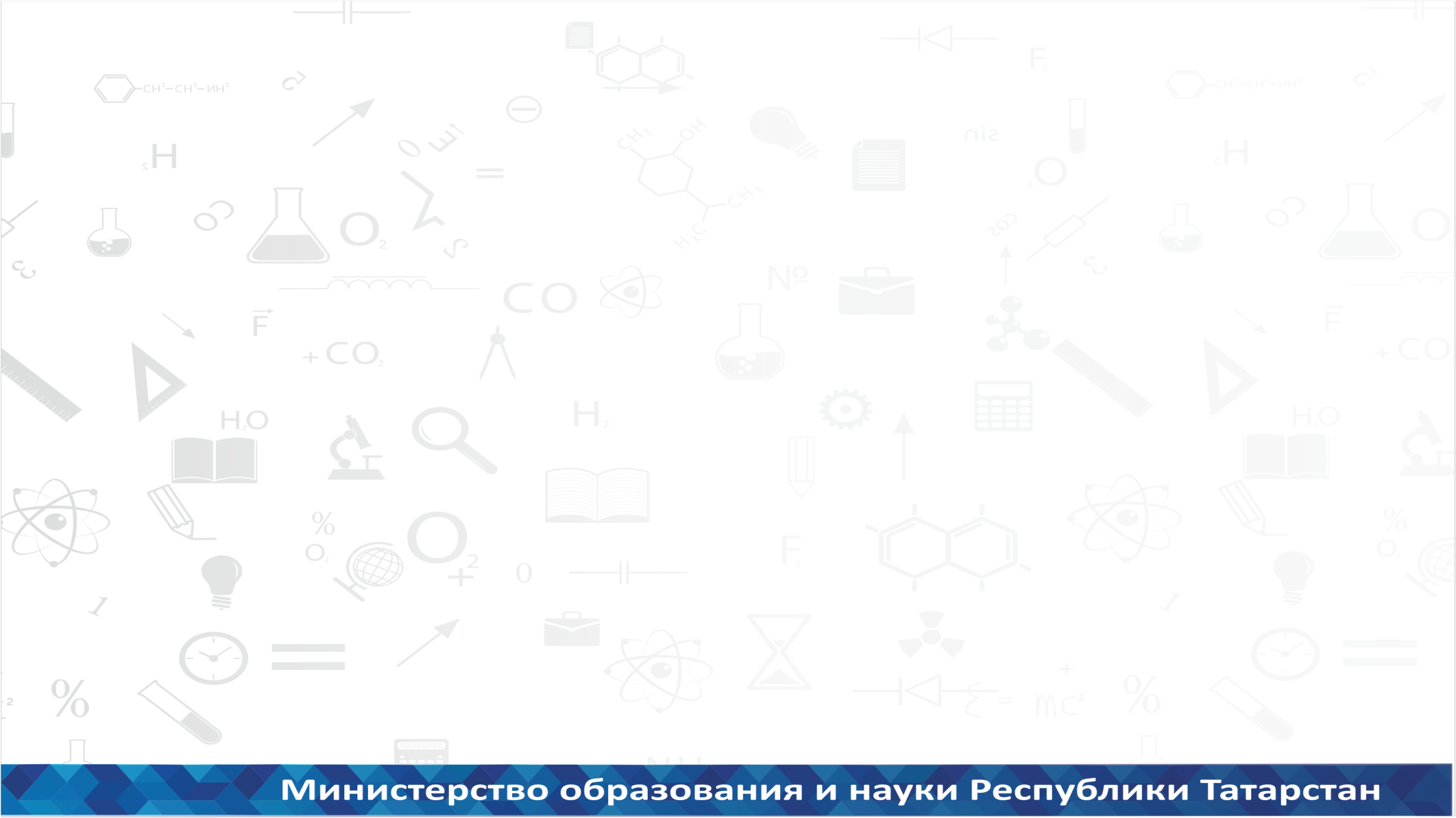 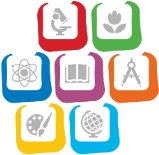 Сингапурский проект
2013 год
2015 год
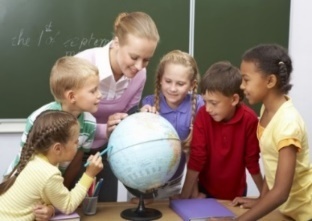 Итоги трехлетнего проекта 
с сингапурской компанией Educare

современным методикам обучено 30 850 учителей школ
создана сеть 54 «Школ Превосходства»
укреплена методическая база школ Республики Татарстан
подготовлена команда кадрового резерва лидеров 
     в образовании
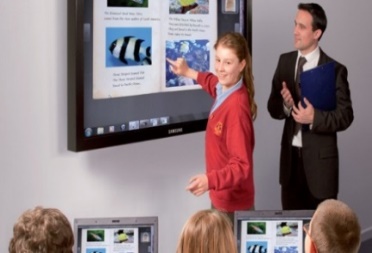 10
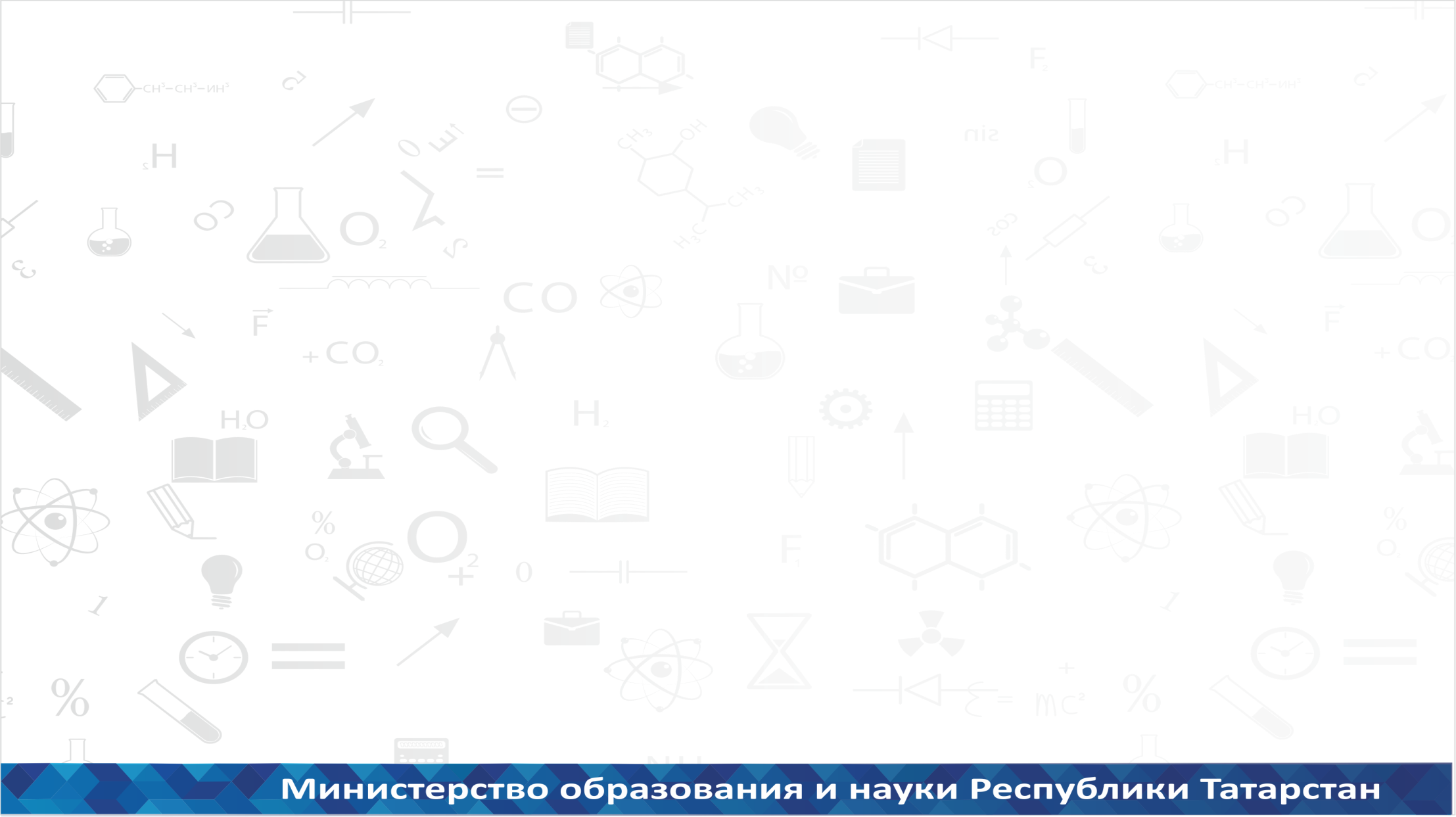 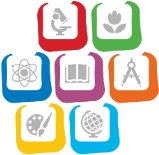 Школы Превосходства
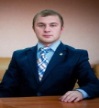 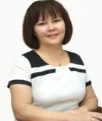 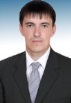 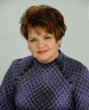 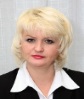 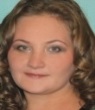 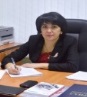 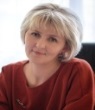 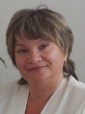 11
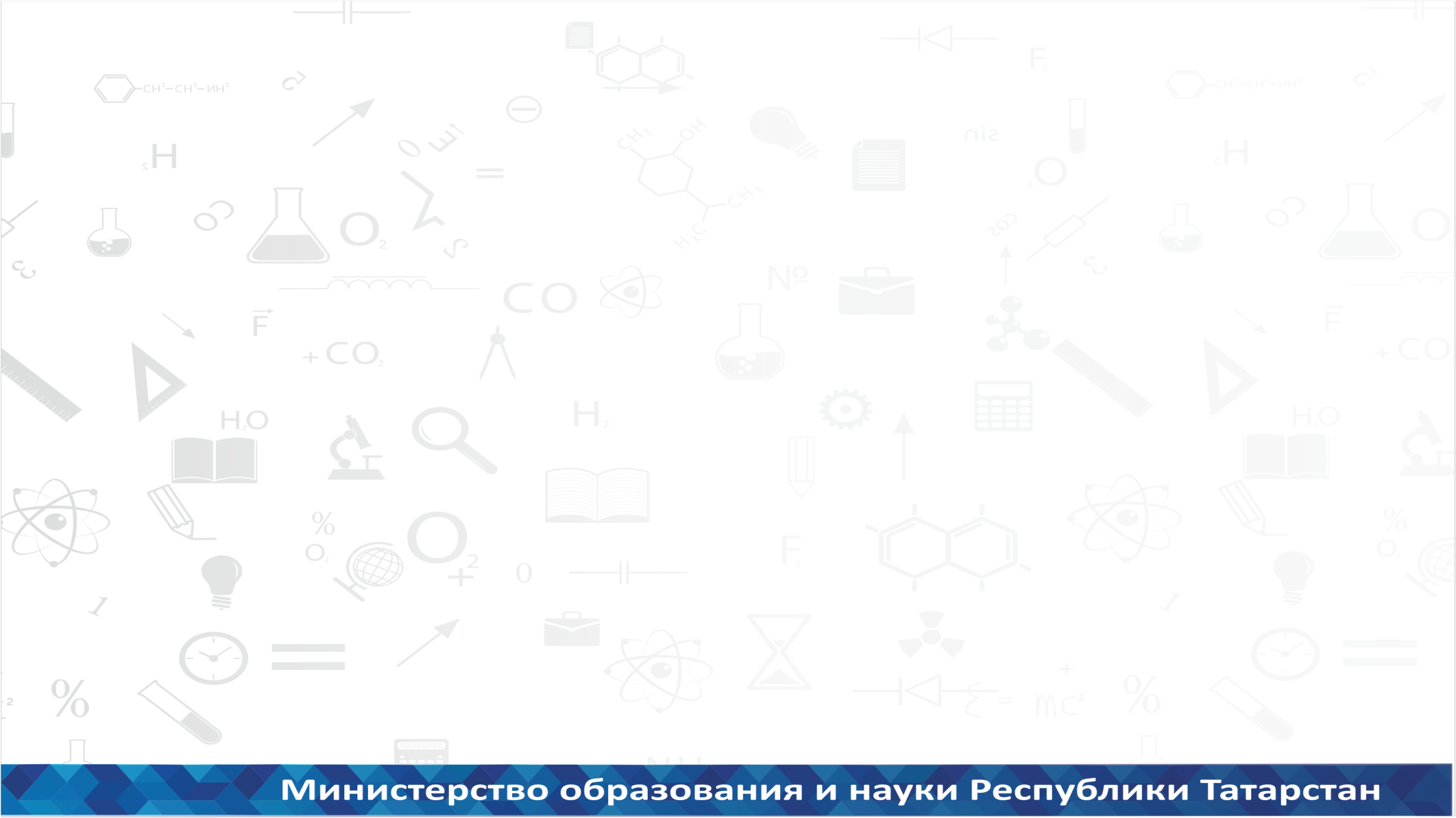 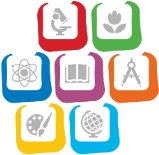 Капитальный ремонт зданий образовательных организаций в Республике Татарстан
136 образовательных организаций:

119 общеобразовательных организаций
10 дошкольных образовательных организаций
7 специальных (коррекционных) организаций
2 489,3 млн.рублей
2015 г.
147 образовательных организаций:

80 общеобразовательных организаций
52 дошкольные образовательные организации
15 специальных (коррекционных) организаций
2016 г.
2 489,3 млн.рублей
12
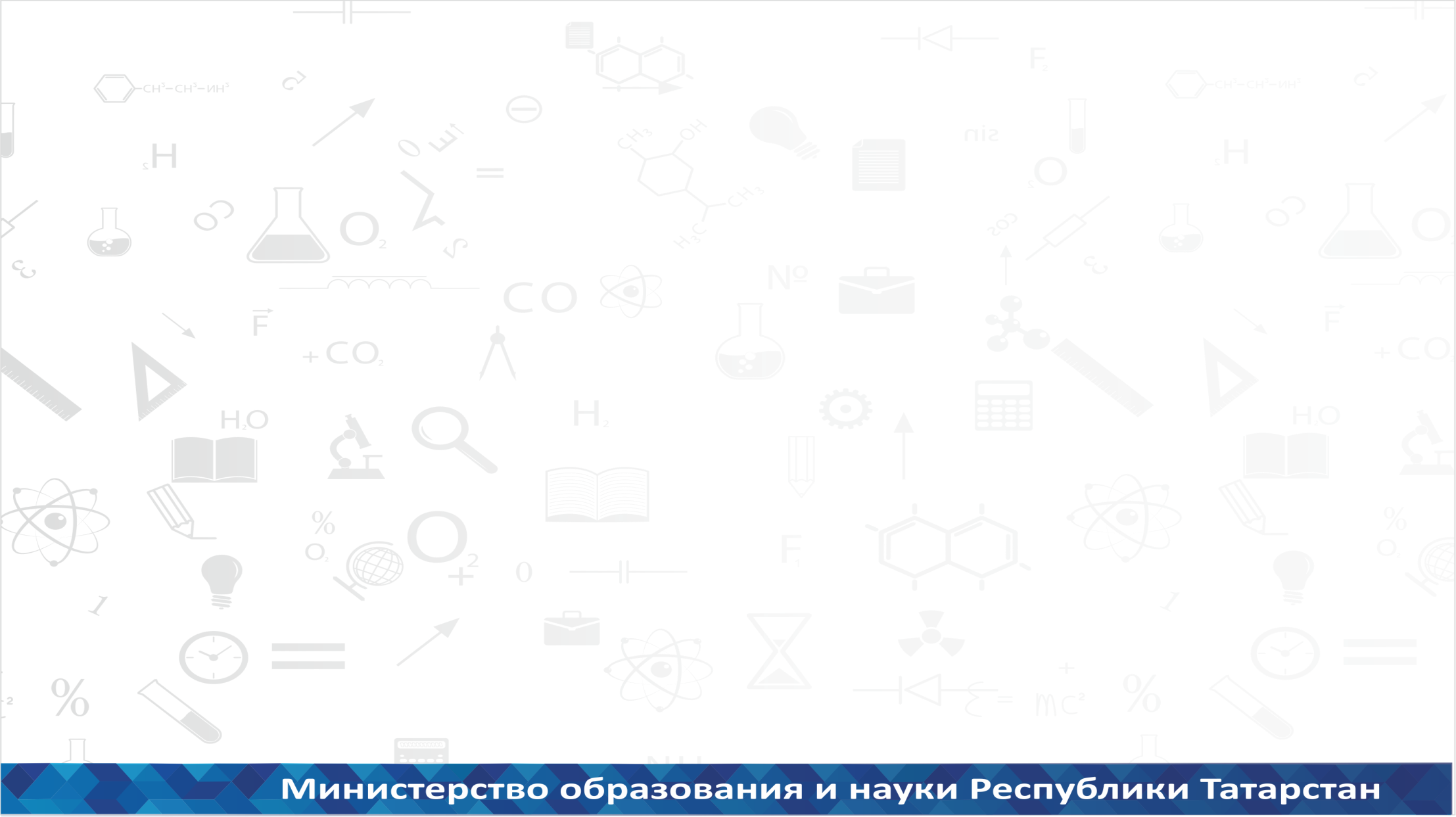 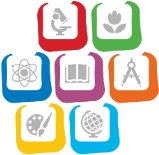 Государственная программа «Создание новых мест в общеобразовательных организациях Республики Татарстан в соответствии с прогнозируемой потребностью и современными условиями обучения на 2016-2025 годы»
I этап – 2016-2020 годы

II этап – 2021-2025 годы
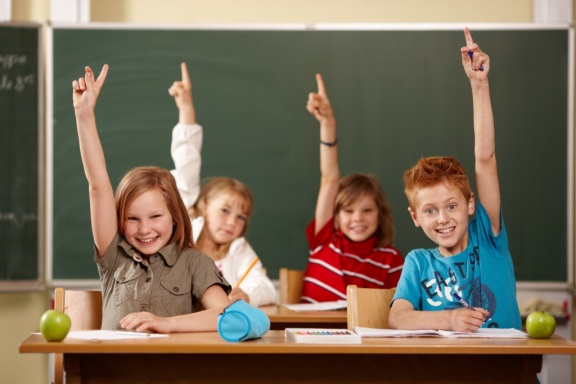 Сроки реализации программы
к 2020 году – учащиеся НОШ и 10-11 классы

к 2024 году – учащиеся ОШ
Обучение 
в одну смену
Число новых мест в общеобразовательных организациях составит 47 673
Планируемые мероприятия 
с  2016 по 2025 год
13
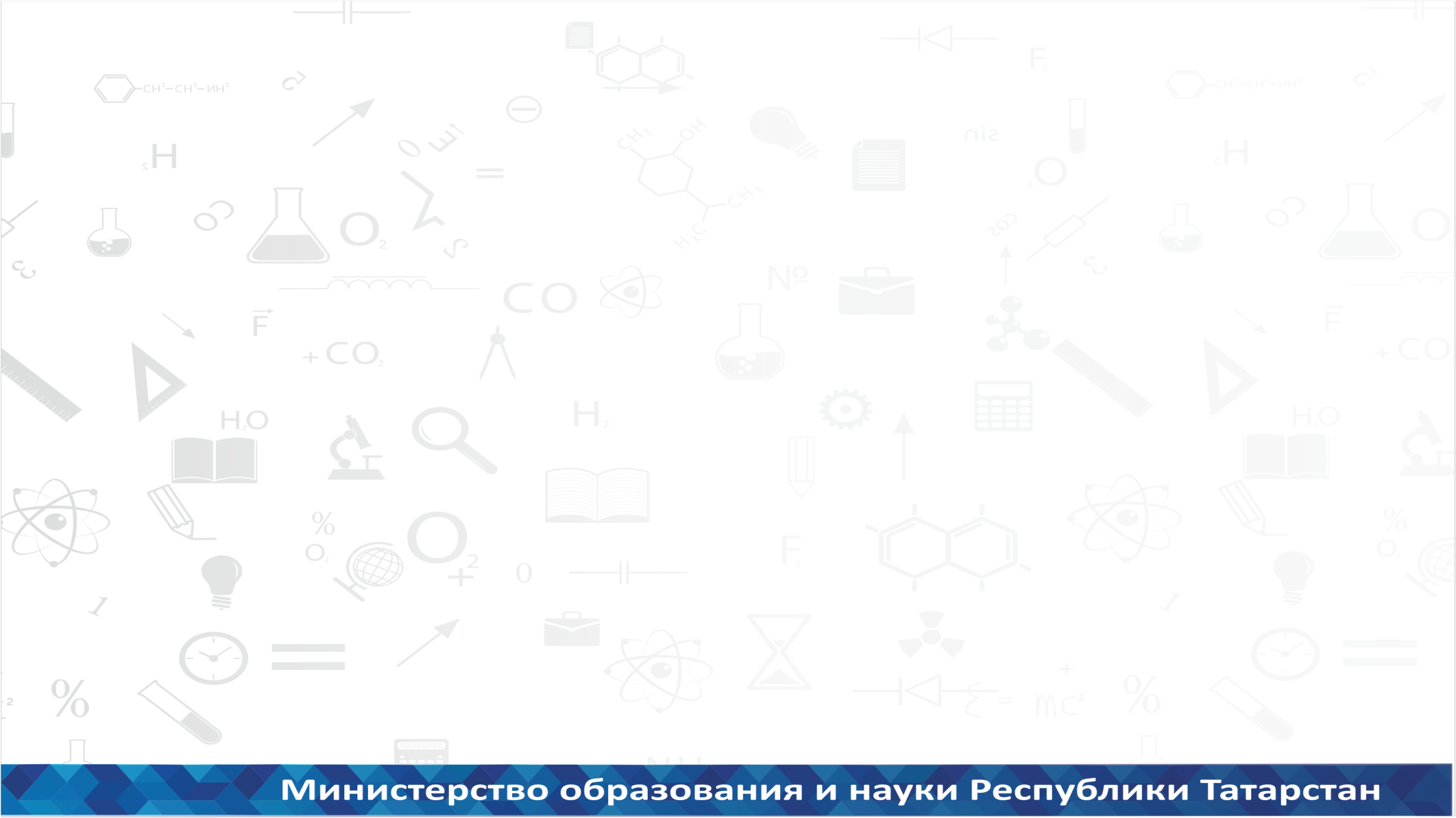 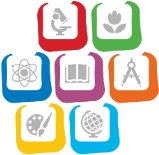 Создание в общеобразовательных организациях, расположенных в сельской местности, условий для занятий физической культурой и спортом
109,14 млн.рублей
55 спортивных залов
2014-2015 годы
Обеспечение пожарной безопасности
Установка и подключение программно-аппаратного комплекса «Стрелец-мониторинг»
2015 год
81,9 млн.рублей
Ремонт систем автоматической противопожарной защиты зданий и систем оповещения
2016 год
30,8 млн.рублей
Реализация программы «Доступная среда»
299 общеобразовательных организаций
(20 % от общего числа образовательных организаций)
470,7 млн.рублей
2012-2015 годы
14
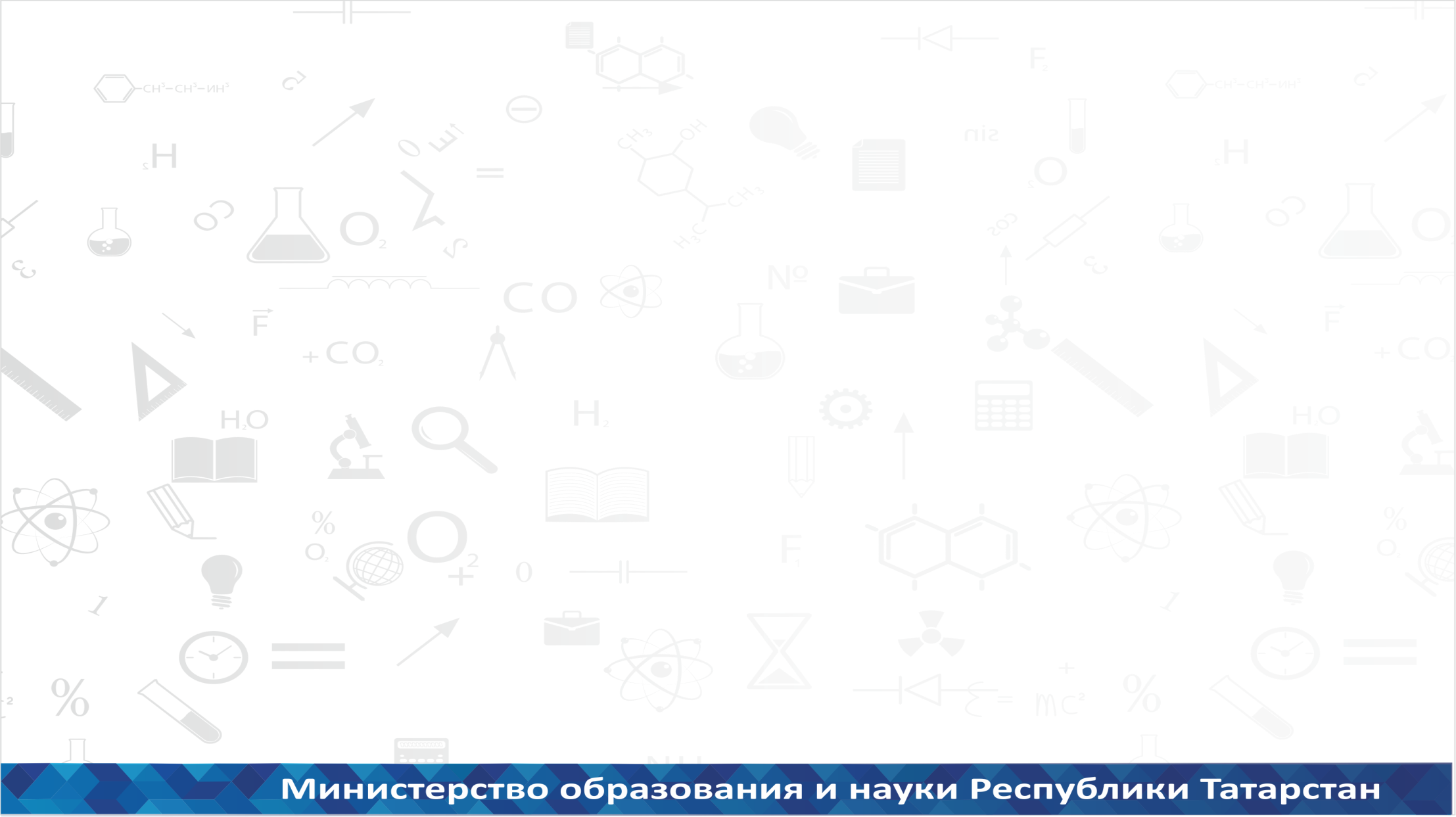 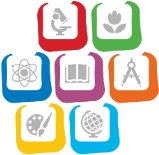 Образовательное пространство для детей с ОВЗ в Республике Татарстан
Организовано инклюзивное образование (68 коррекционных классов, 500 детей)
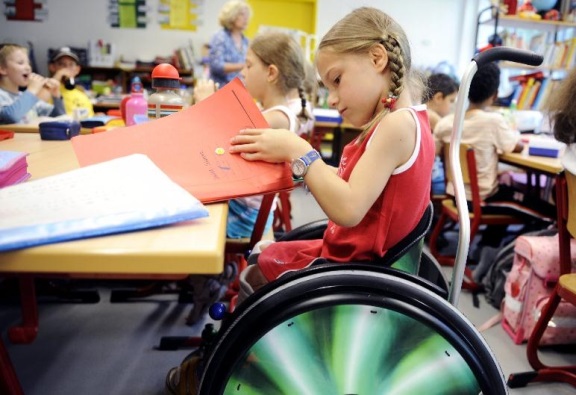 15
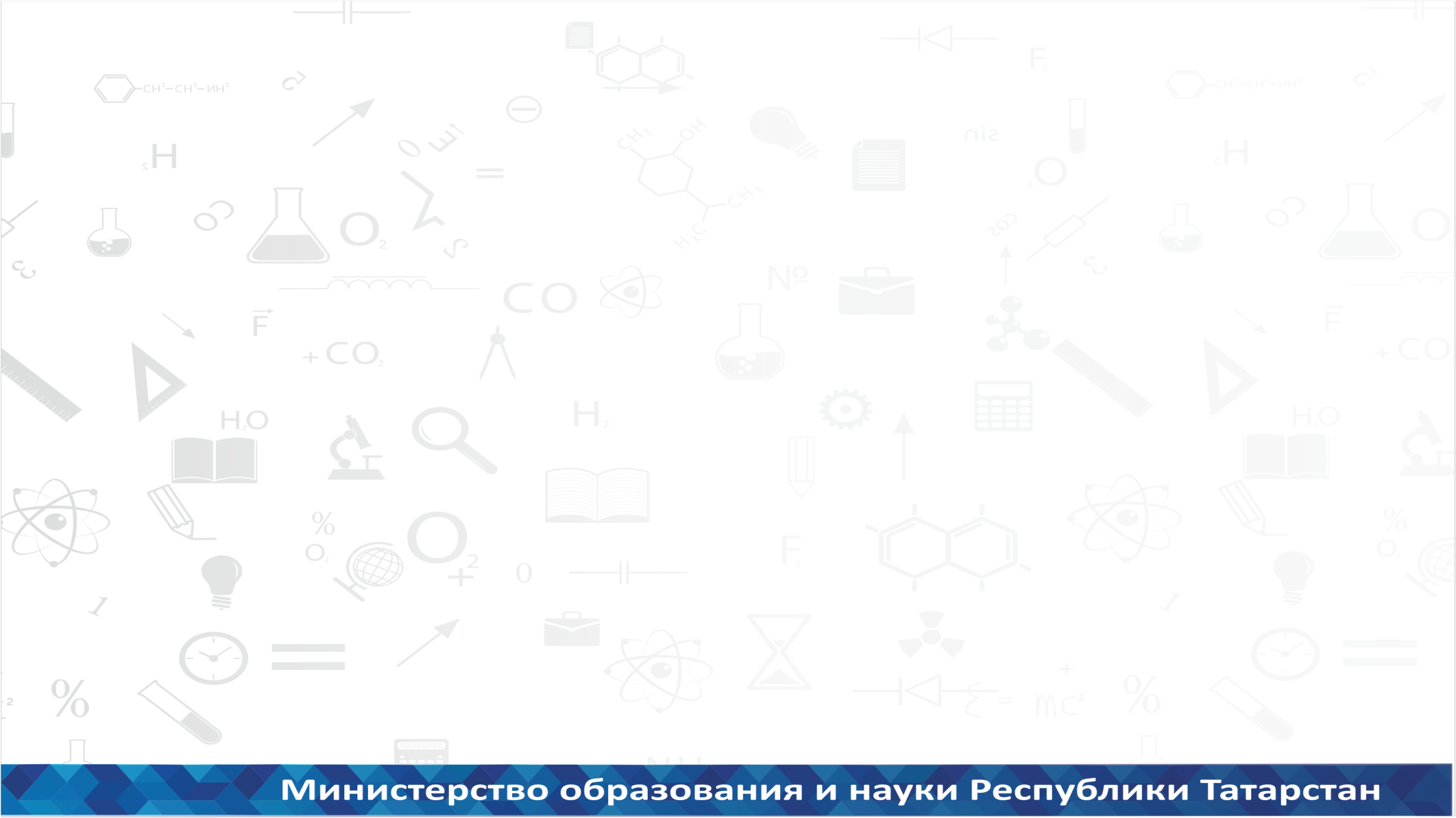 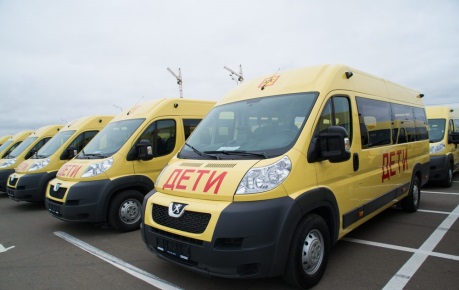 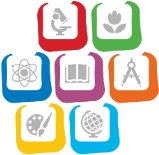 Обеспечение безопасности перевозок учащихся школьными автобусами
699 сертифицированных школьных автобусов
Все автобусы переданы для обслуживания в АТП
Во всех муниципалитетах заключены договоры 
с компаниями, обслуживающими треккеры
Ответственным за обеспечение доступности школьных автобусов 
в муниципалитетах является начальник отдела (управления) образования
Горячая линия в МОиН РТ по организации выездов обучающихся 
по Республике Татарстан и за ее пределы
Специальный фонд резервных треккеров 
для замены в случае поломки основных
16
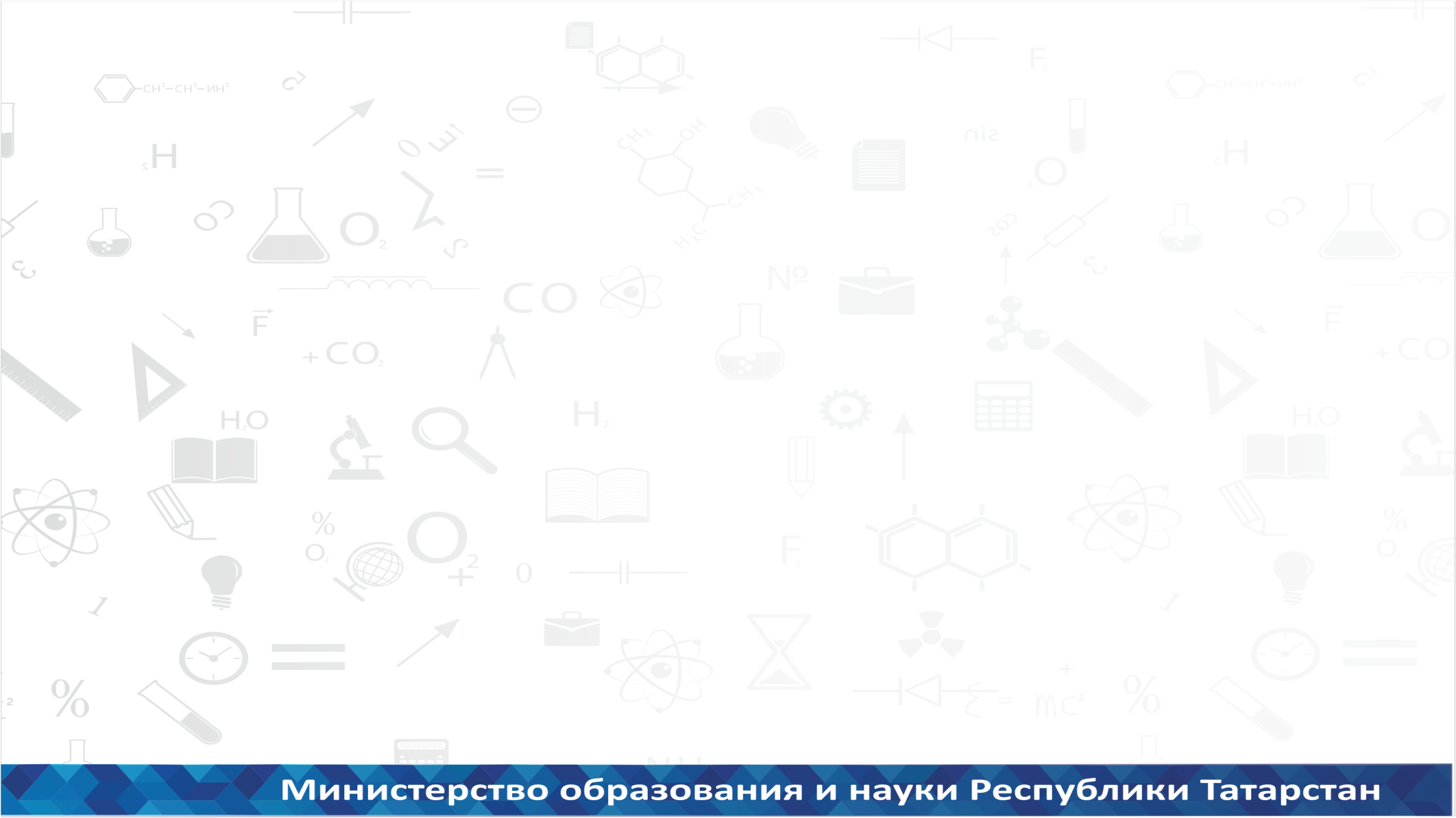 Совершенствование профориентационной работы
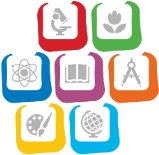 «Карта профориентации»
Индивидуальная 
для учащегося с рекомендациями по выбору 
профессиональной направленности
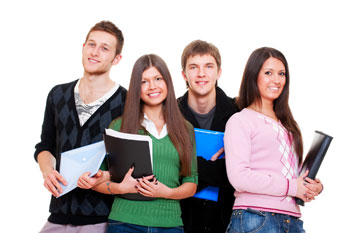 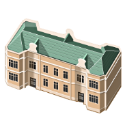 Образовательной организации 
с анализом предпочтений учащихся школы
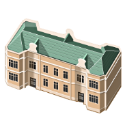 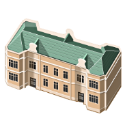 МОУО 
с анализом предпочтений учащихся района
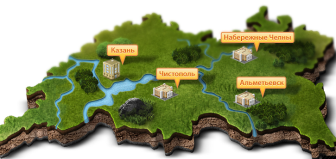 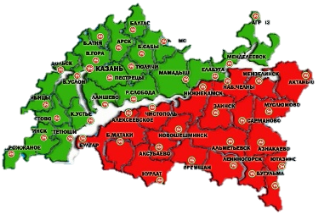 Республики Татарстан 

общие итоги мониторинга учащихся
17
Развитие сети ресурсных центров
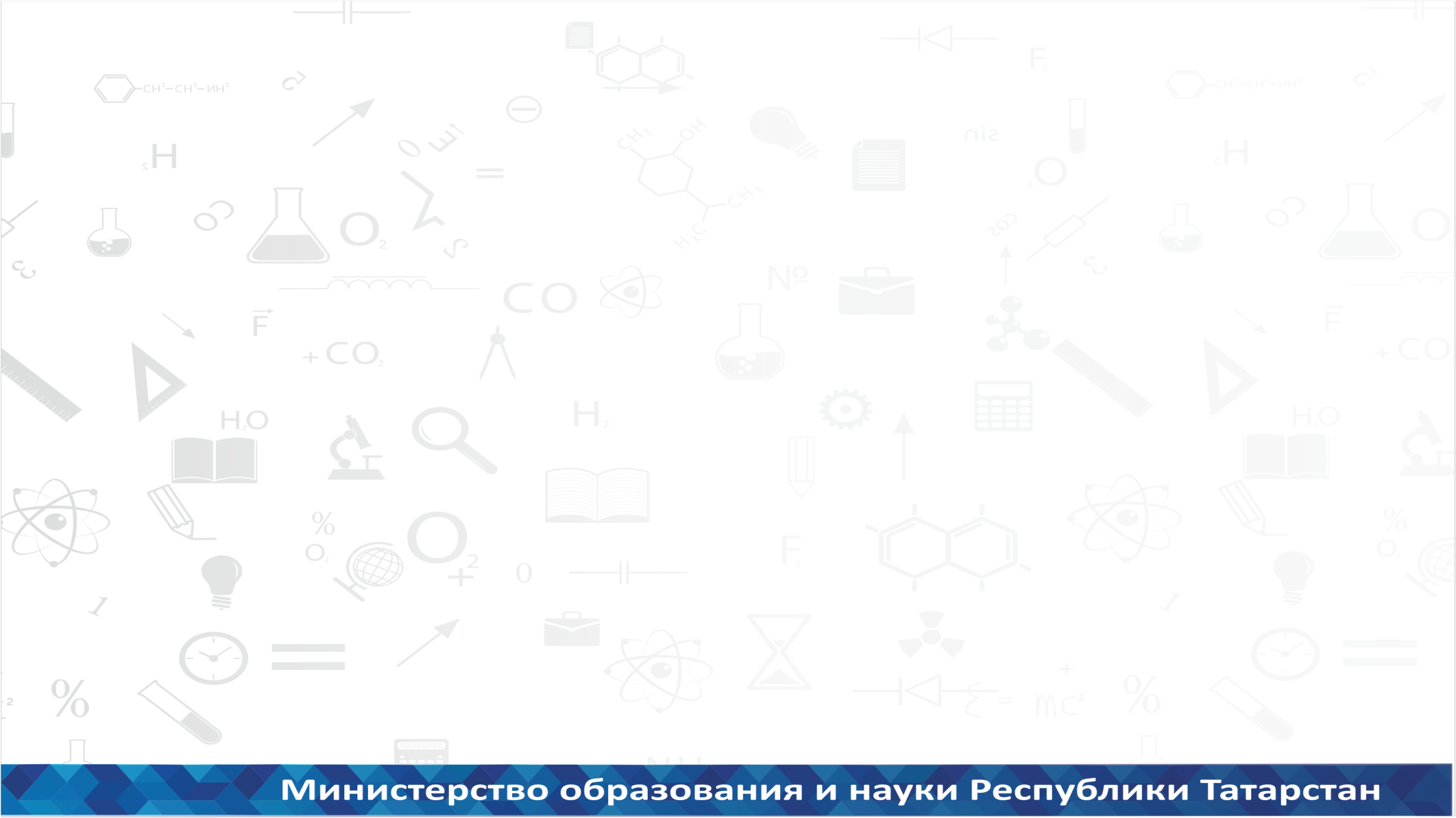 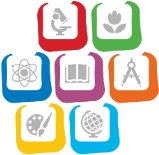 2015 год – 9 ресурсных центров
Объем финансирования из бюджета РТ:
ремонт – 681,3 млн.рублей
закупка оборудования – 107 млн.рублей

Конкурс – 3,2 чел. на 1 бюджетное место (увеличился в 2015 году на 13,8%) 
Средний балл аттестата – 4,3 (увеличился в 2015 году на 10,4%)

2016 год – 6 ресурсных центров 
Объем финансирования из бюджета РТ:
ремонт – 671 млн.рублей
закупка оборудования – 107 млн.рублей
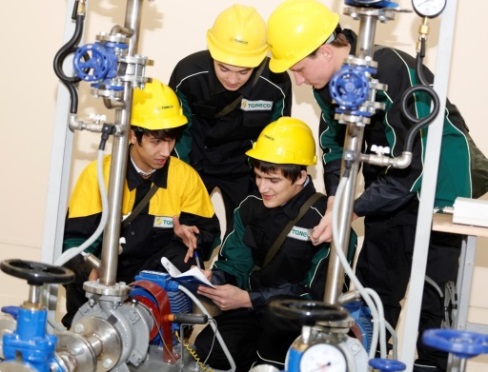 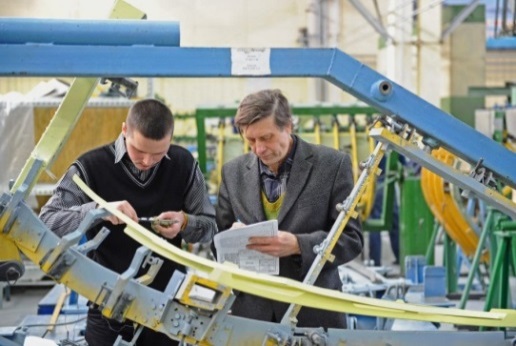 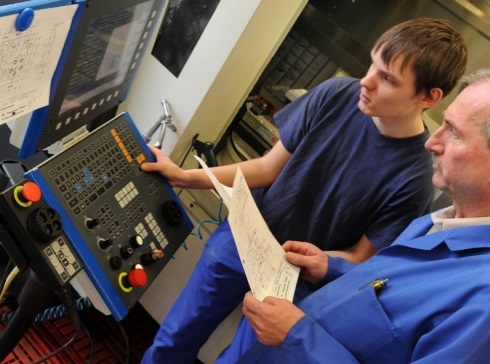 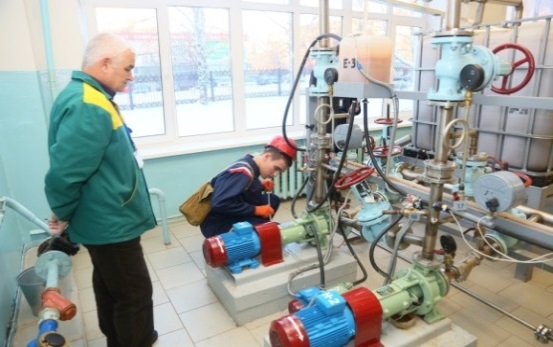 18
18
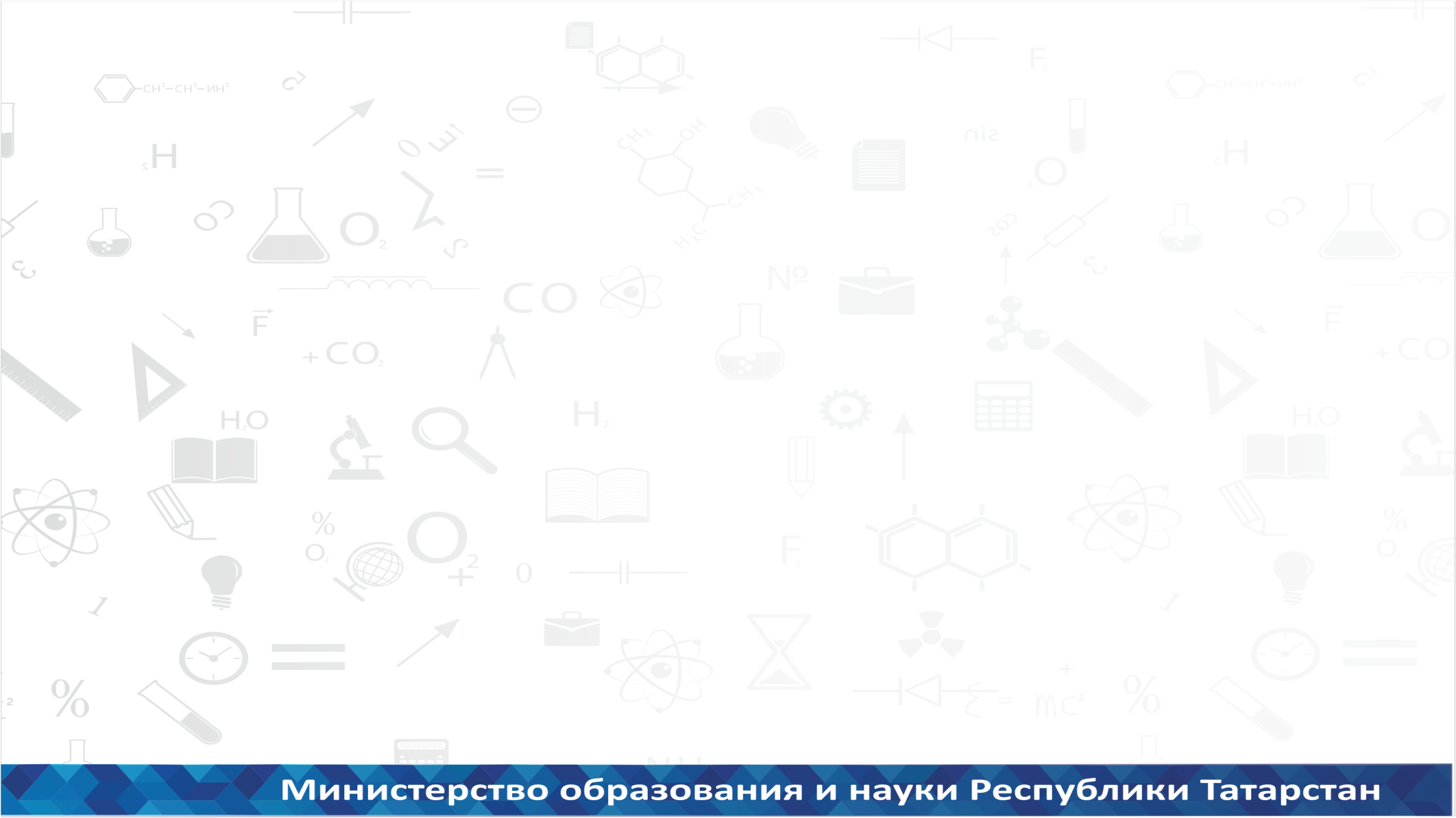 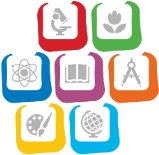 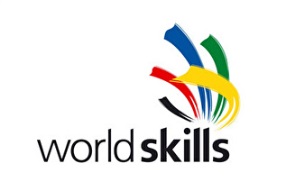 Развитие движения WORLDSKILLS в Республике Татарстан
2019 год  –  мировой чемпионат по профессиональному мастерству WorldSkills Competition в г.Казани

Мероприятия по подготовке кандидатов от РТ
модернизация образовательных технологий
подготовка квалифицированных кадров
развитие инфраструктуры
подготовка республиканской команды

2017 год – подготовка по всем профессиям WorldSkills сконцентрирована в ресурсных центрах
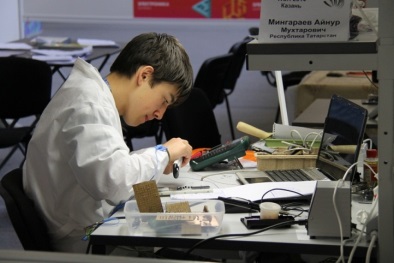 19
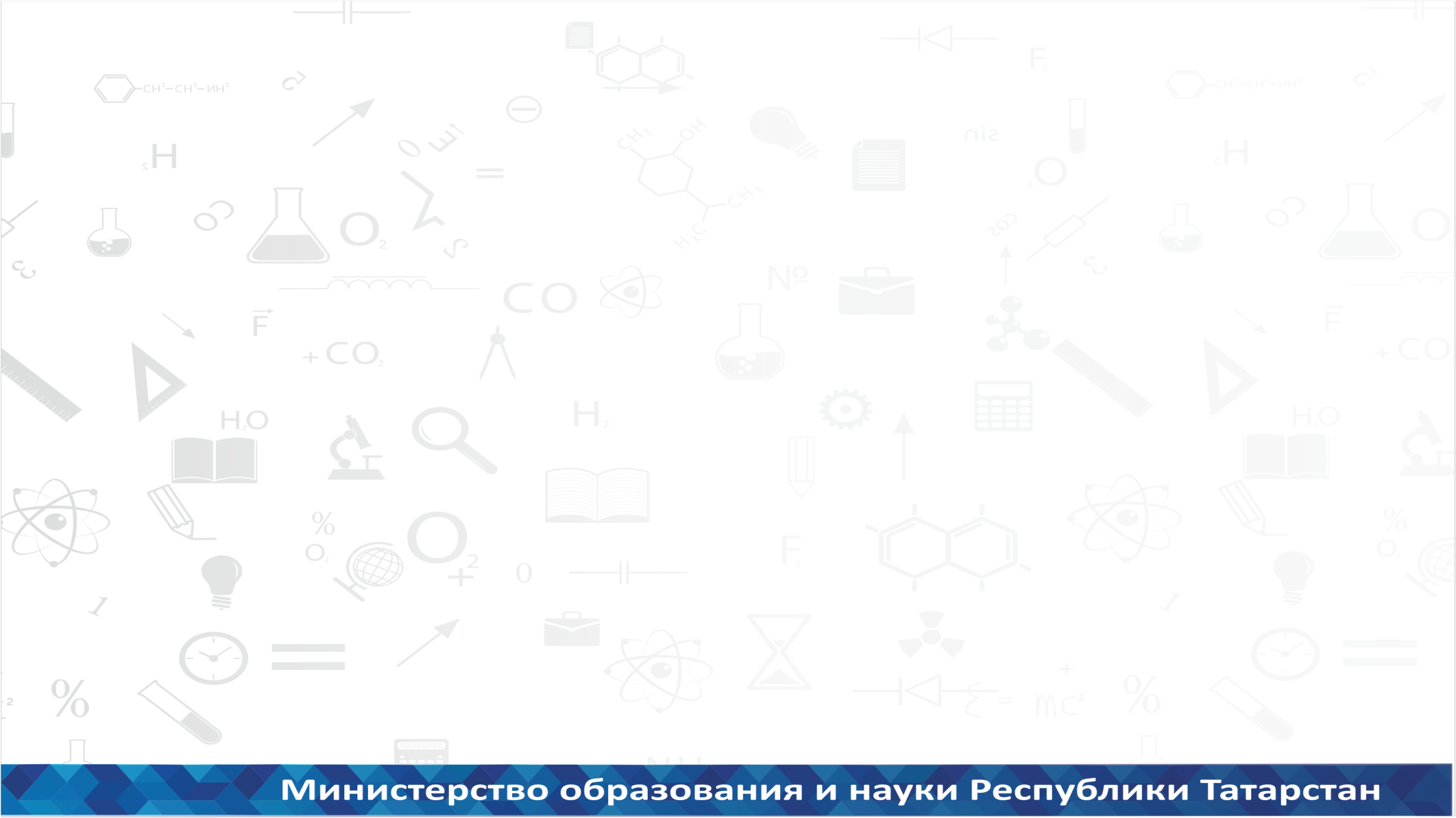 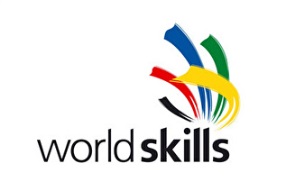 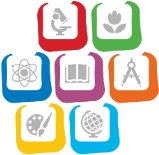 Развитие движения WORLDSKILLS в Республике Татарстан
2016 год – центры аттестации по профессиональным стандартам и стандартам WorldSkills

в г.Набережные Челны («Машиностроение»)
в г.Нижнекамске («Нефтехимия»)

2016 год – создание в г.Казани МЦК в области информационных и коммуникационных технологий (на базе Казанского техникума информационных технологий и связи)

Софинансирование МЦК в РТ ежегодно в 2016-2017 годах

из федерального бюджета - 150 млн.рублей
из регионального бюджета - 150 млн.рублей
20
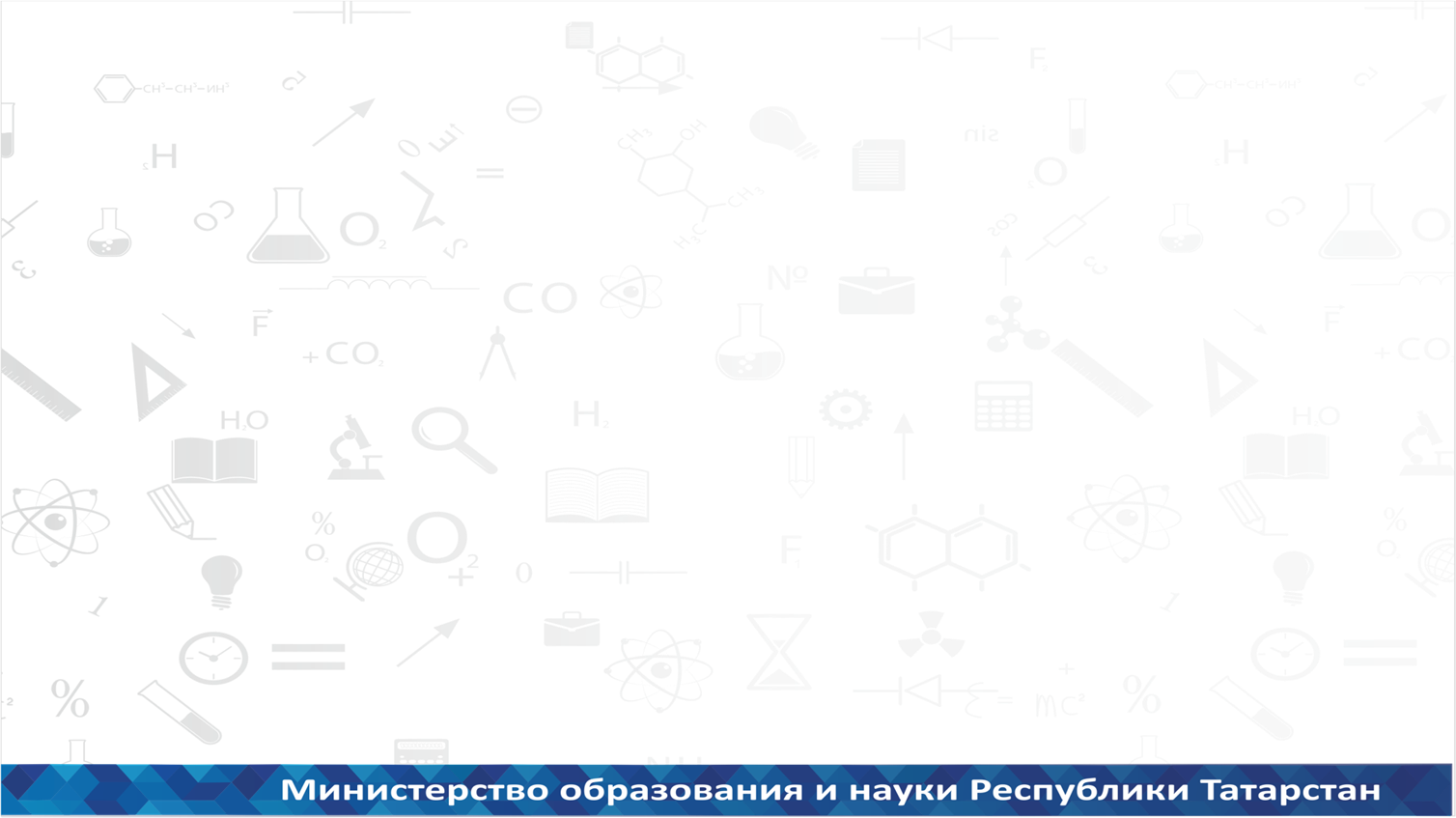 Количество филиалов по субъектам РФ (в соответствии с мониторингом эффективности вузов)
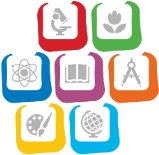 21
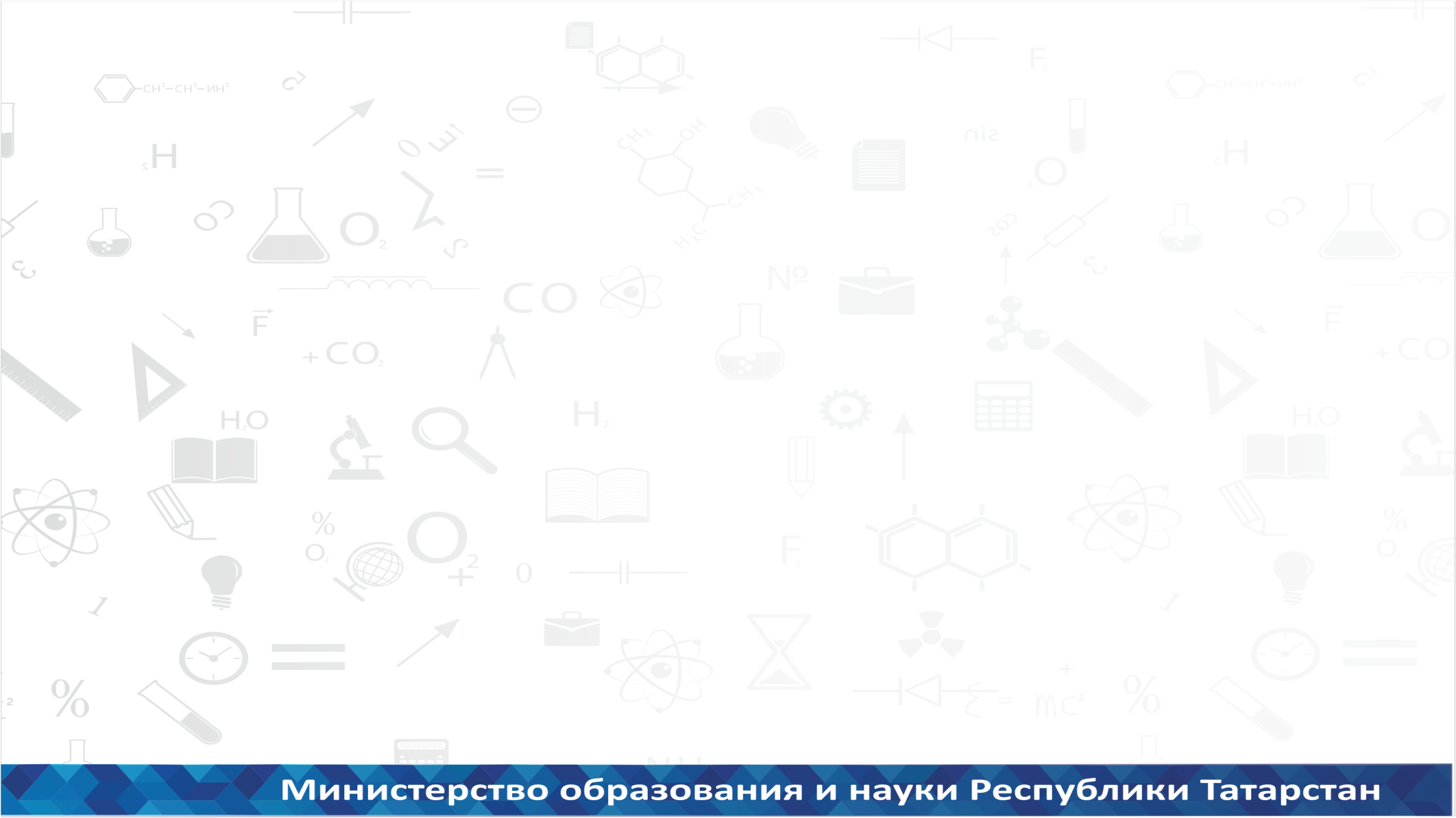 Стратегические документы в сфере воспитания
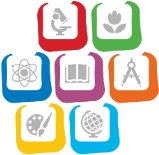 Указ  Президента  Российской Федерации от 24 марта 2014 года № 172                  «О всероссийском физкультурно-оздоровительном комплексе «Готов к труду и обороне (ГТО)»

Концепция развития дополнительного образования детей (распоряжение Правительства Российской Федерации от 04.09.2014 № 1726-р)

Стратегия развития воспитания в Российской Федерации на период до 2025 года (распоряжение Правительства Российской Федерации от 29.05.2015 № 996-р)

Указ Президента Российской Федерации от 29 октября 2015 года «О создании Общероссийской общественно-государственной организации «Российское движение школьников»
22
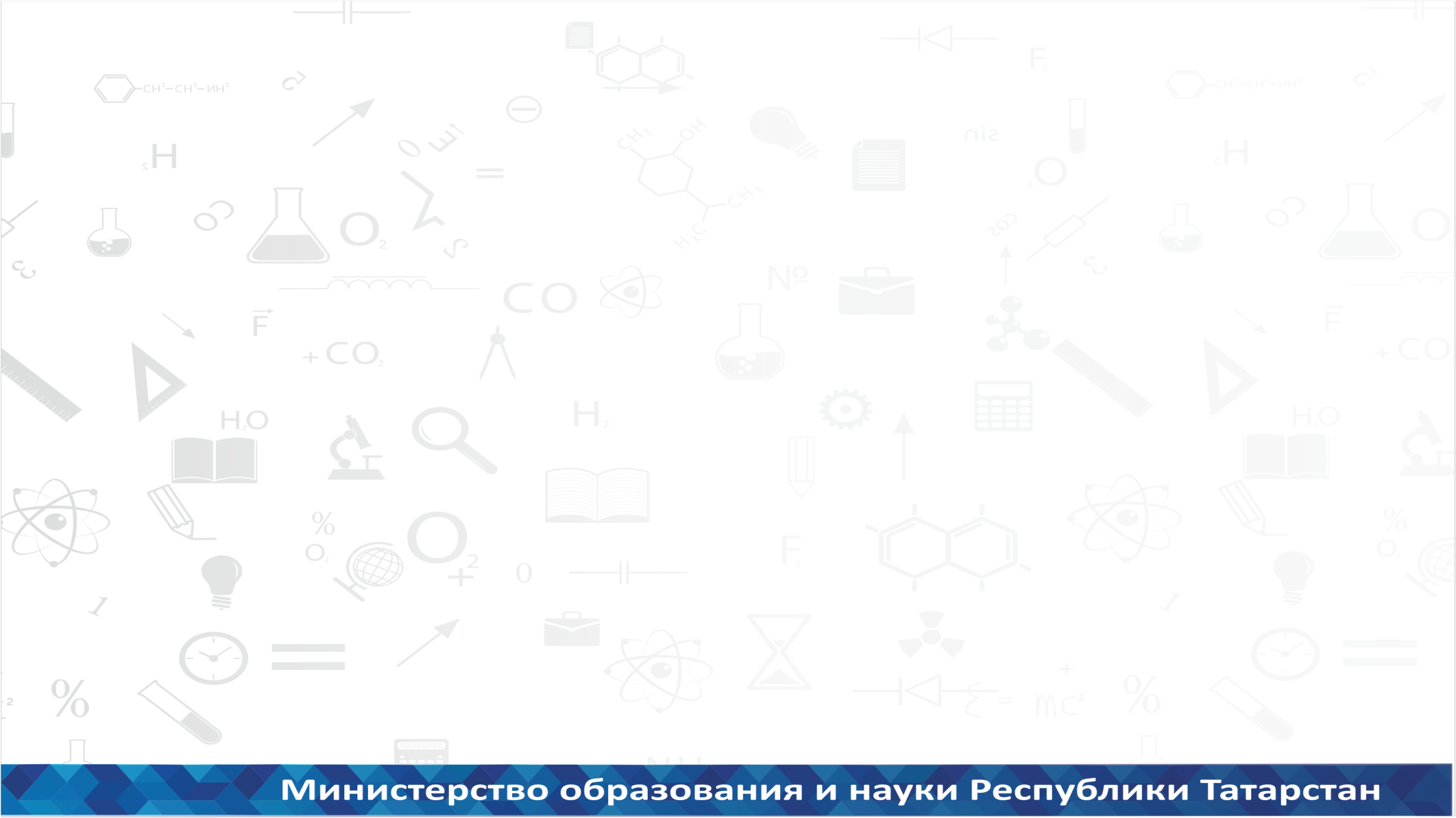 Охват детей научно-техническим творчеством2010-2015 годы (% от количества учащихся)
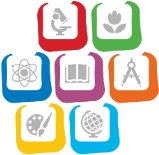 В Российской Федерации – 4%
23
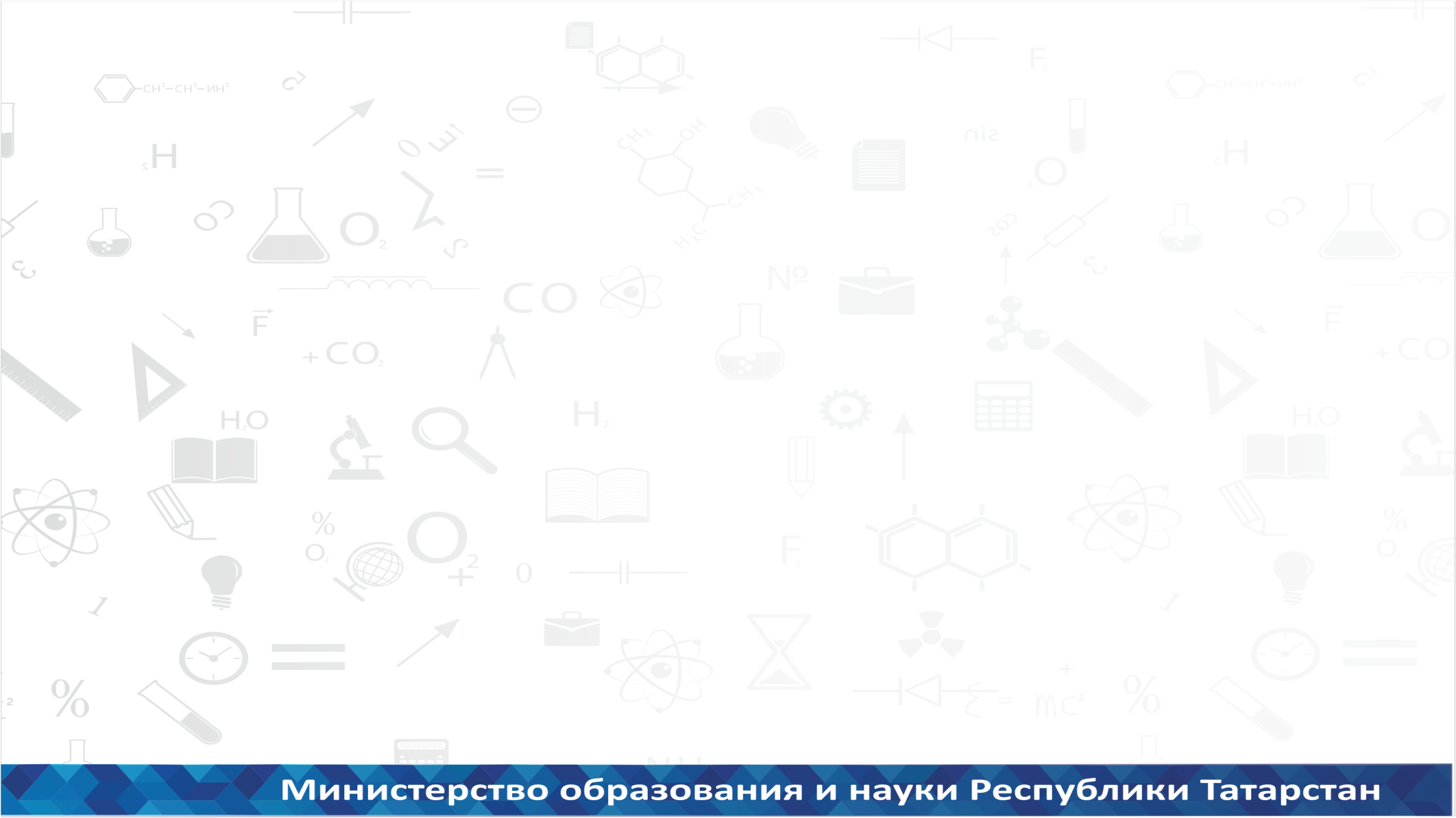 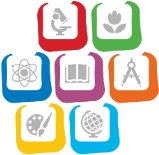 Стратегия развития воспитания 
в Российской Федерации на период 
до 2025 года


Распоряжение Правительства Российской Федерации 
от 29 мая 2015 г. № 996-р




Стратегия развития воспитания 
обучающихся в Республике Татарстан 
на 2015-2025 годы 


Постановление Кабинета Министров Республики Татарстан 
от 17.06.2015 № 443
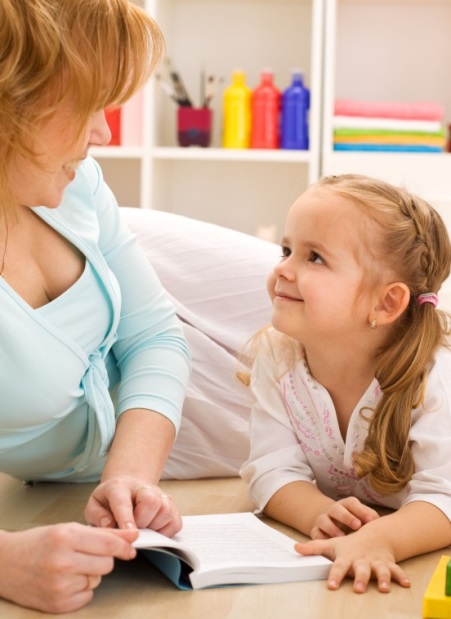 24
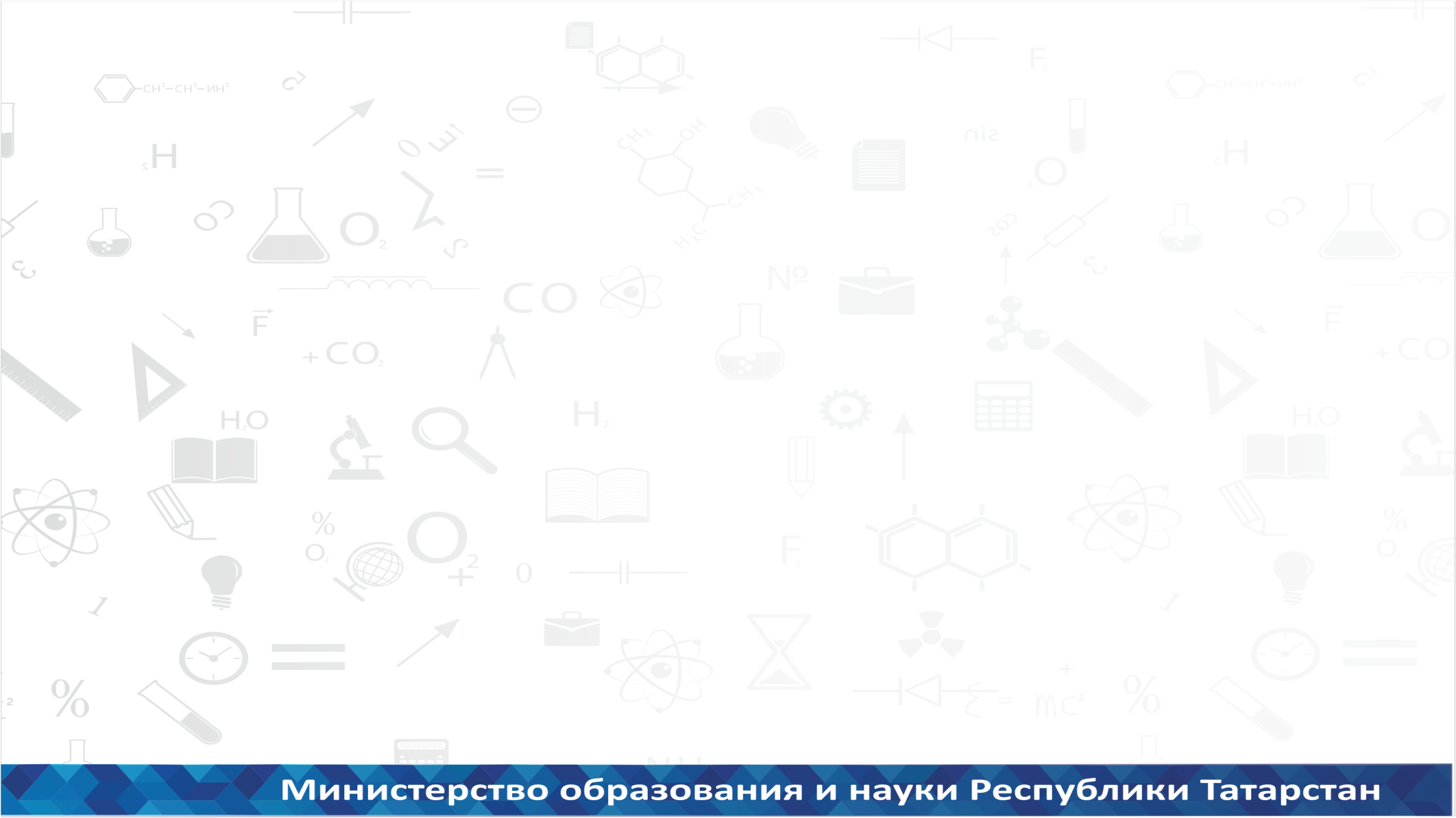 Муниципальные районы с низкими результатами в сфере воспитания и дополнительного образования детей
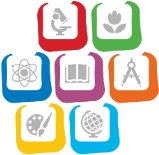 25
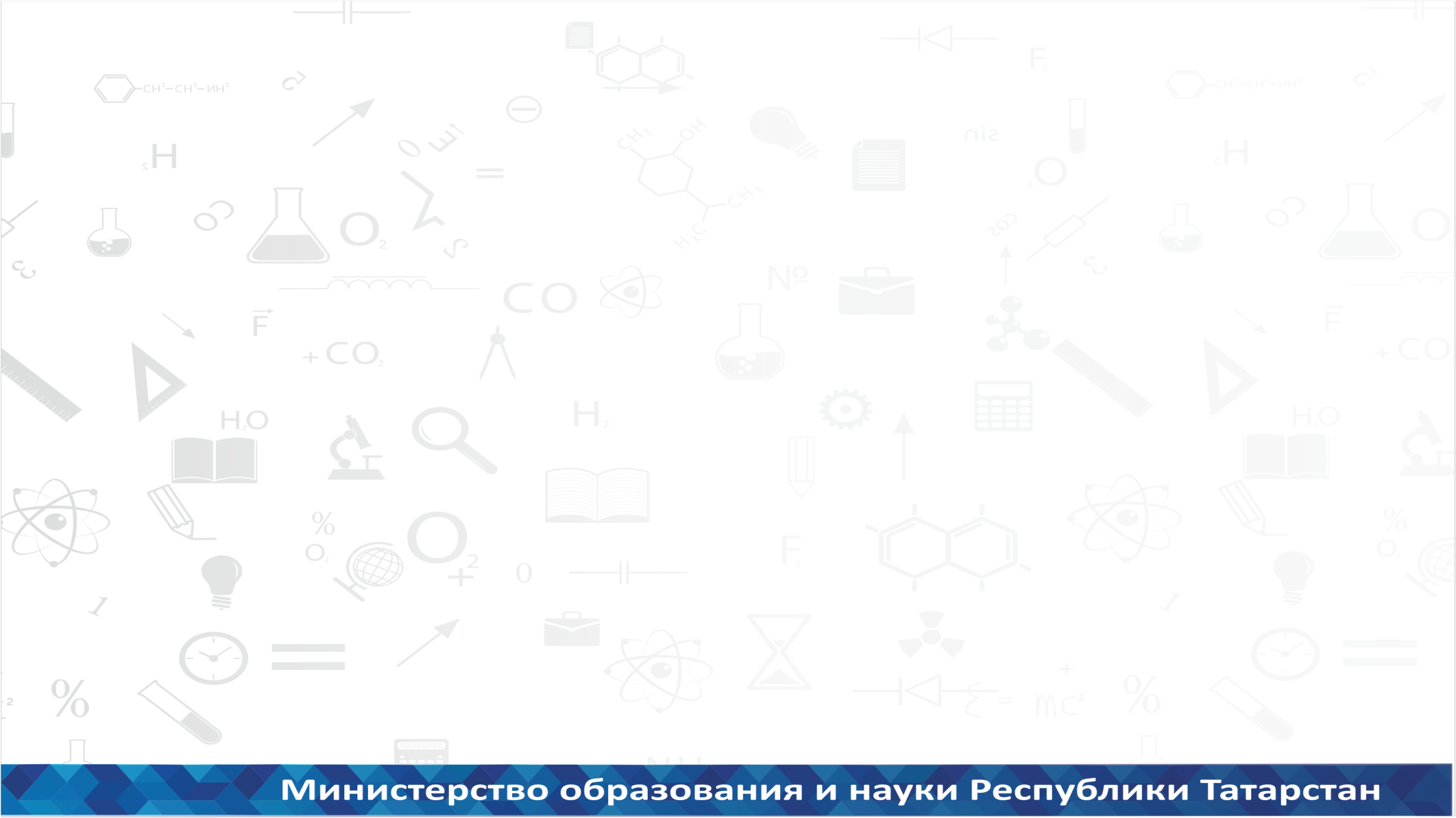 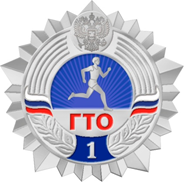 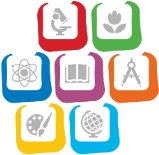 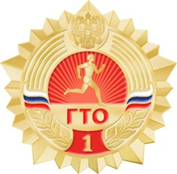 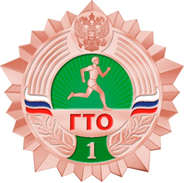 В выполнении нормативов ГТО приняли участие 259 868 обучающихся (69,3% от общего числа)

По итогам апробации 1 784 школьника получат знаки отличия Комплекса ГТО 

золотой знак – 96
серебряный знак – 650
бронзовый знак – 1 038
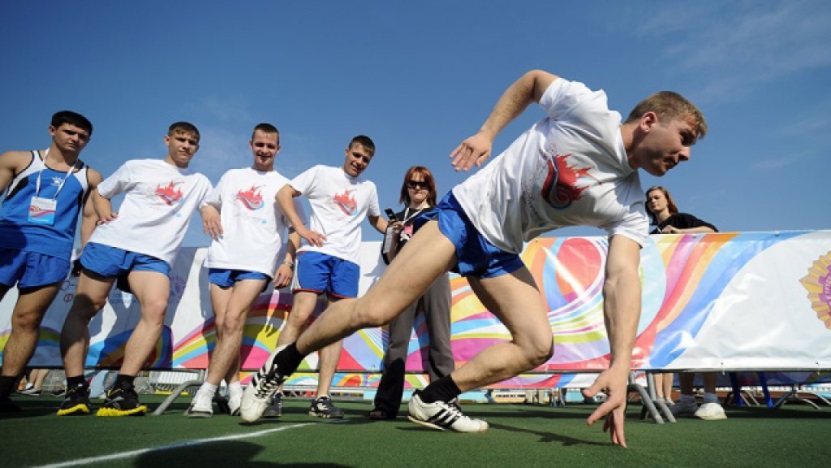 26
Грантовая поддержка организаций культуры  Республики Татарстан
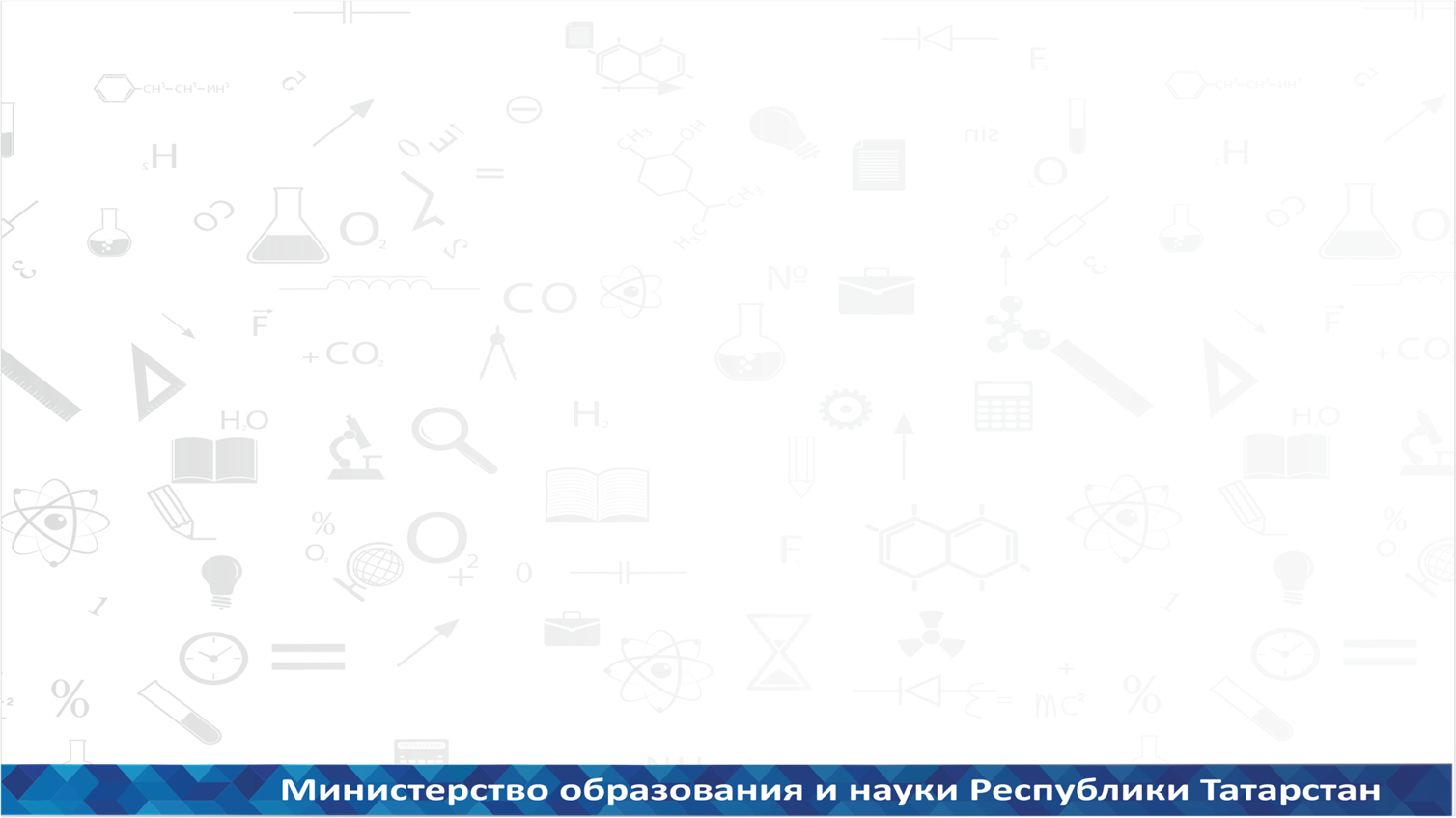 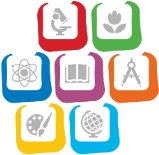 9 217 детей из многодетных и малообеспеченных семей, из них: 

7 733 учащихся бесплатно посмотрели спектакли и концерты

1 484 учащихся бесплатно посетили экскурсии 
      в Национальном музее Татарстана
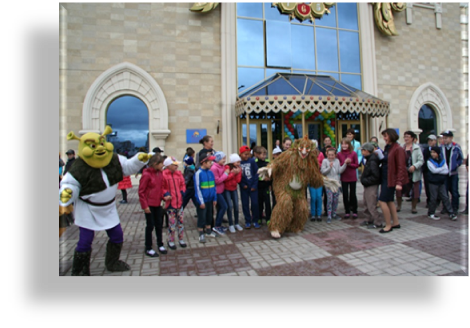 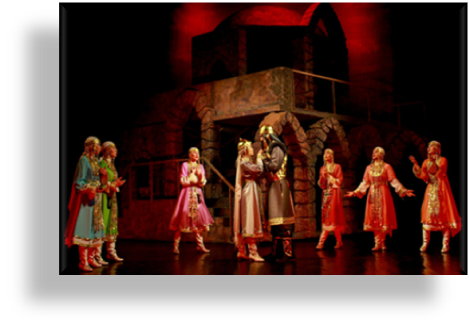 27
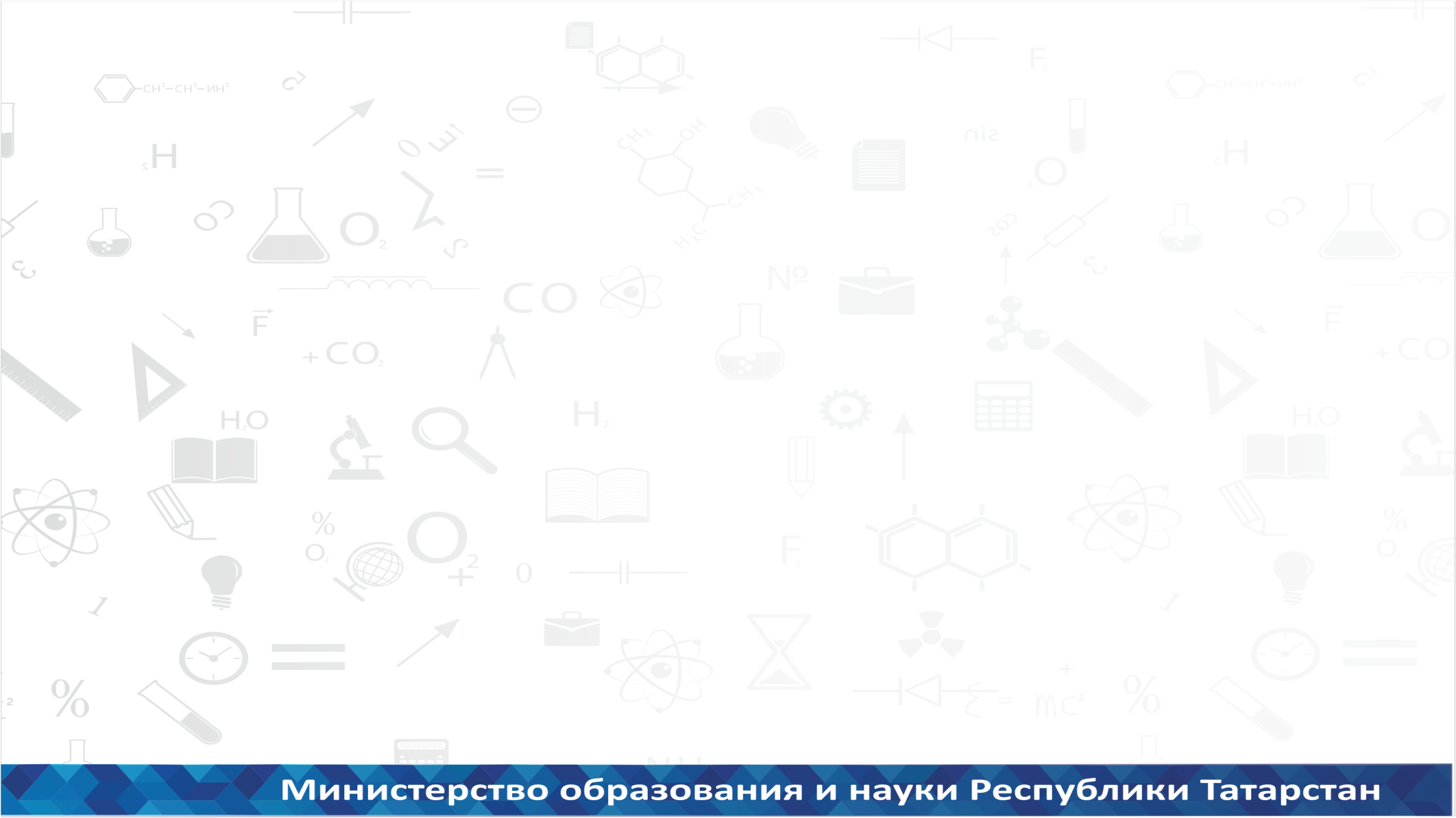 Ведущие детские объединения 
и движения Республики Татарстан
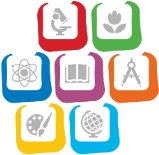 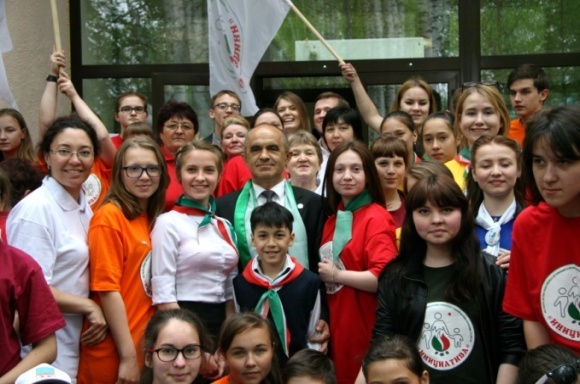 Союз наследников Татарстана – 50,2%
Совет детских организаций – 26%
Отряды ЮИД – 6%
Волонтерское (тимуровское) движение – 12,3%
Остальные – 8%

(скауты Татарстана, детское экологическое движение, 
правоохранительные отряды, отряды юных дружин 
пожарных,  Детская республиканская дума,
Samosтоятельные дети)
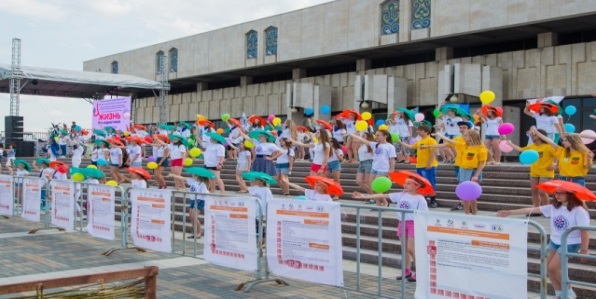 28
Семейное устройство детей-сирот
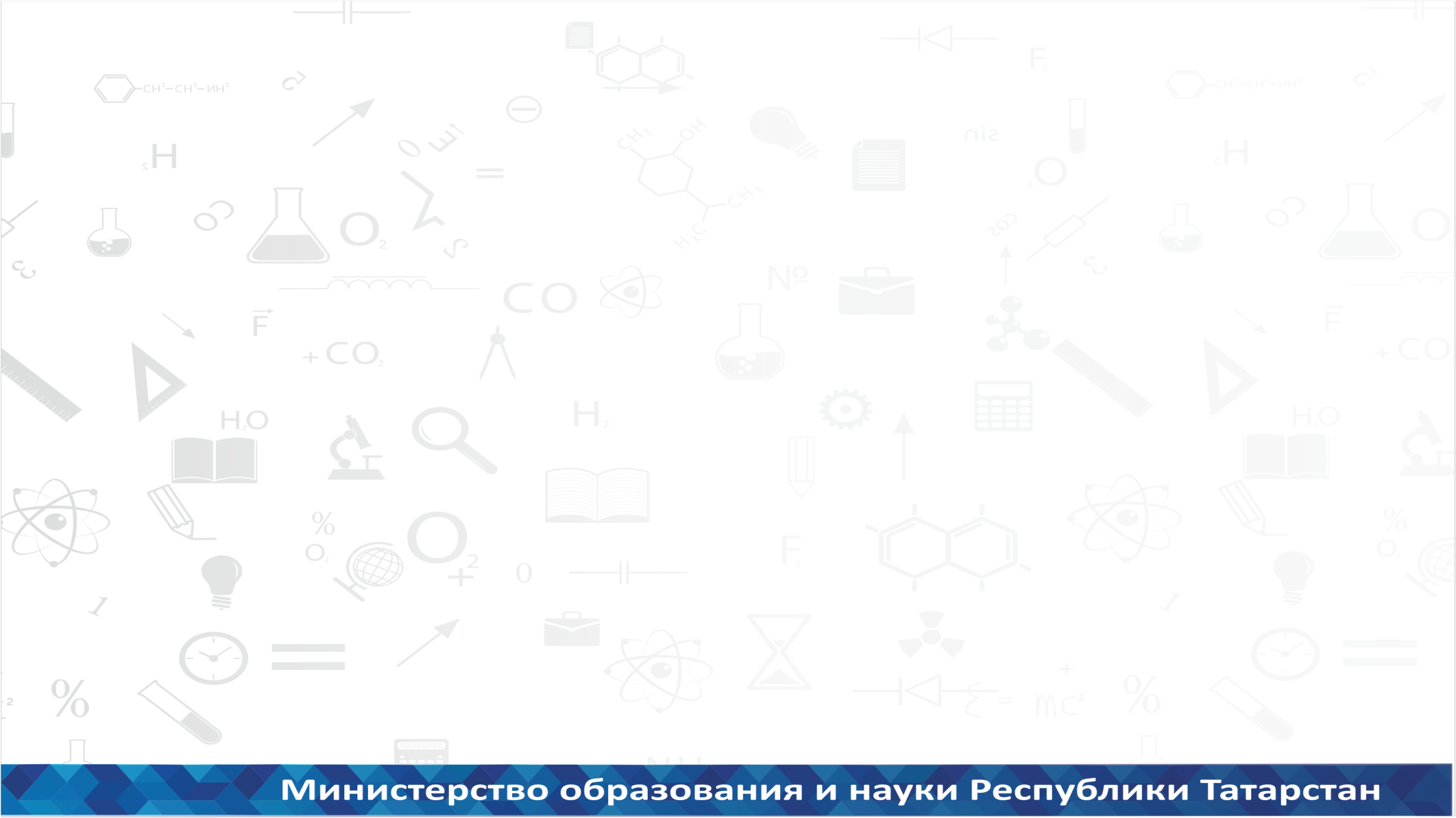 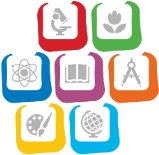 создано 8 профессиональных служб сопровождения замещающих семей 
ликвидировано 4 детских дома
В республике проживают 11 784 ребенка,         
оставшиеся без попечения родителей,              
из них 94,5 % детей воспитываются 
в семьях граждан
Сокращение численности детей, состоящих на учете в государственном банке данных, за 2 года на 34%
29
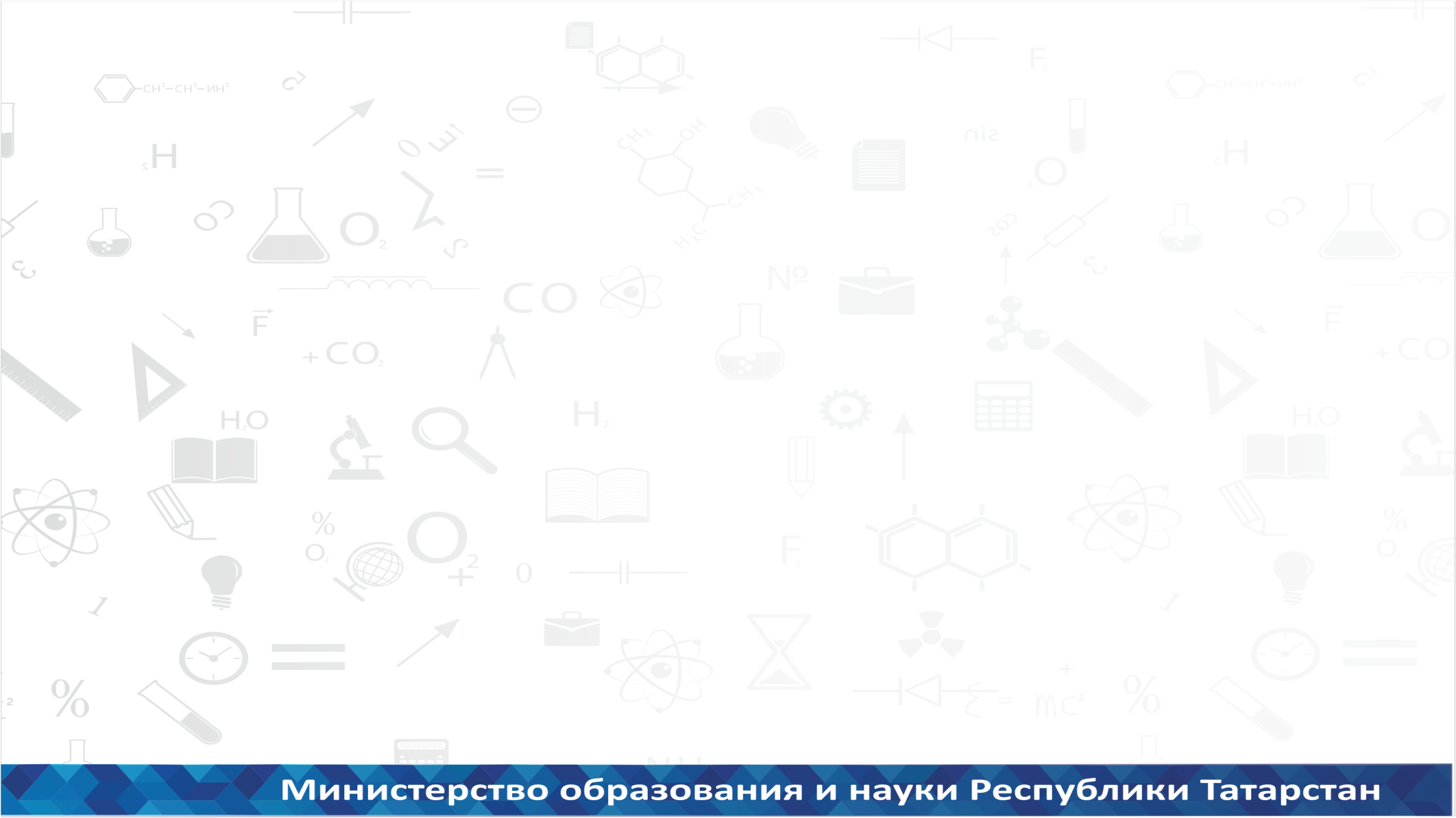 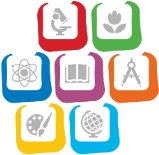 «Обеспечение жилыми помещениями детей-сирот и детей, оставшихся без попечения родителей, лиц из числа детей-сирот и детей, оставшихся без попечения родителей, в Республике Татарстан на 2014-2016 годы»
Общий объем финансирования в 2015 году составил 356 421,4 тыс.рублей 
 бюджет РТ – 269 811,0  тыс.рублей 
бюджет РФ – 86 610,4 тыс.рублей

       331 гражданин заключил договор найма жилого помещения специализированного жилищного фонда Республики Татарстан 
от 18 до 23 лет – 185 чел. 
старше 23-х лет – 146 чел.
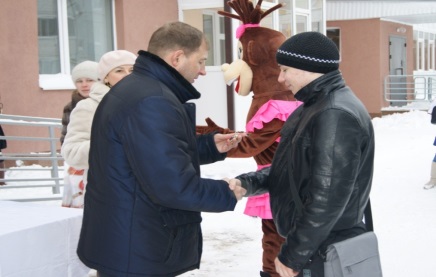 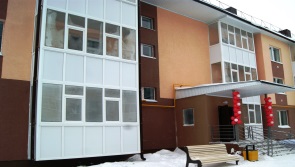 30
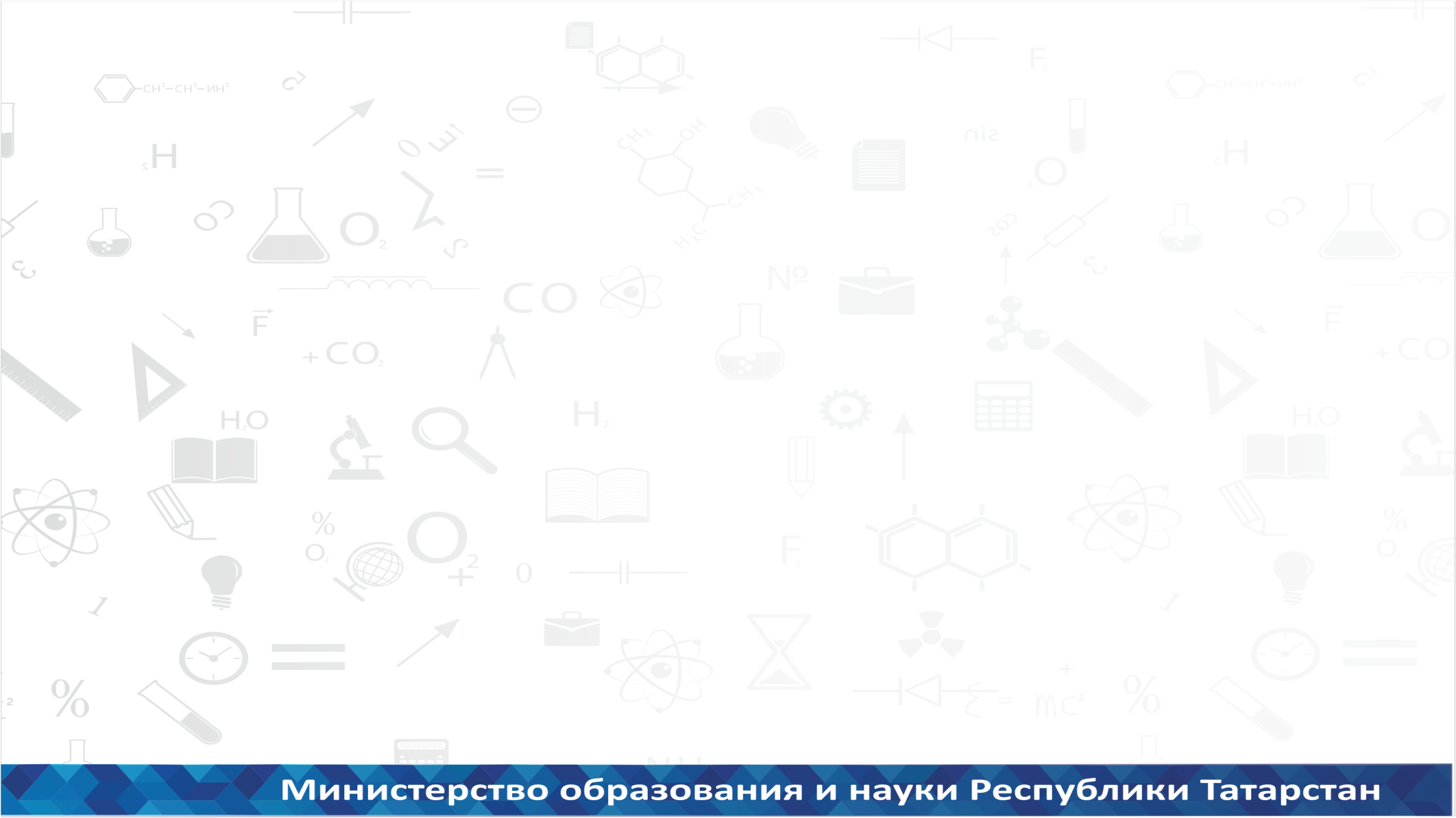 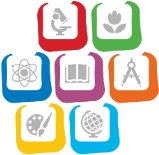 Реализация государственной программы 
«Сохранение, изучение и развитие государственных языков Республики Татарстан и других языков в Республике Татарстан на 2014-2020 годы»
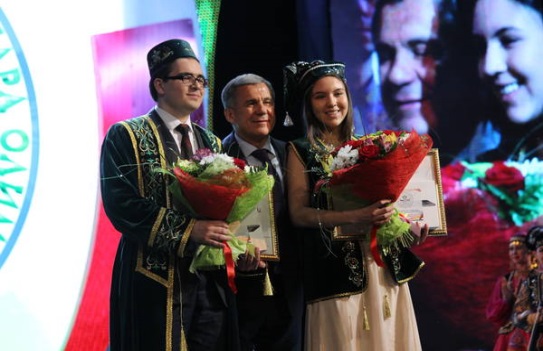 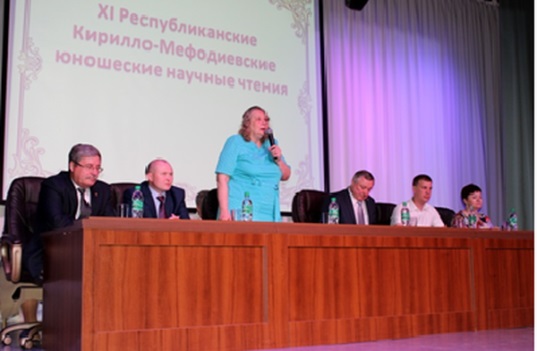 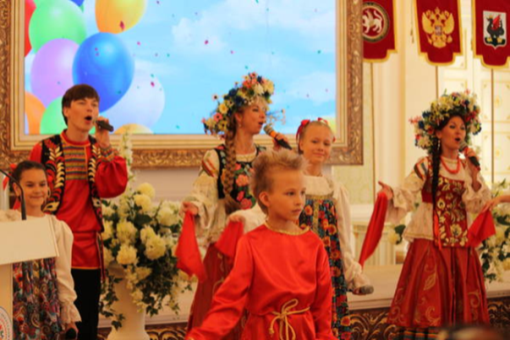 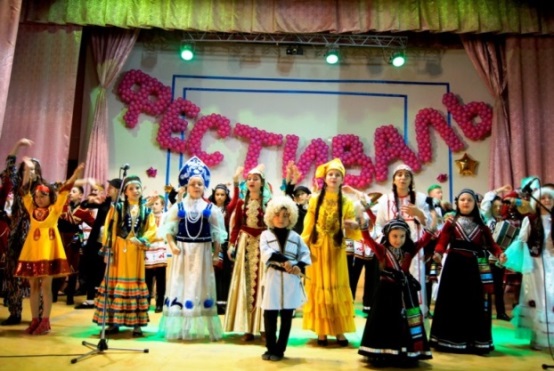 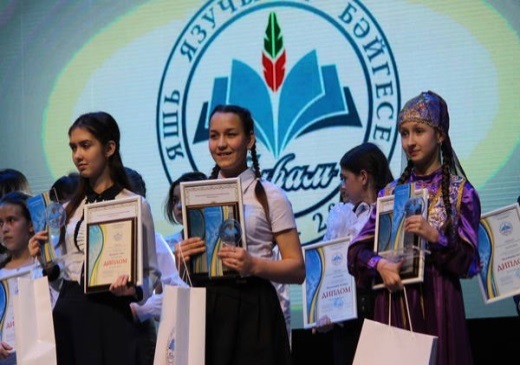 31
Поддержка соотечественников, проживающих 
в регионах Российской Федерации и в зарубежье
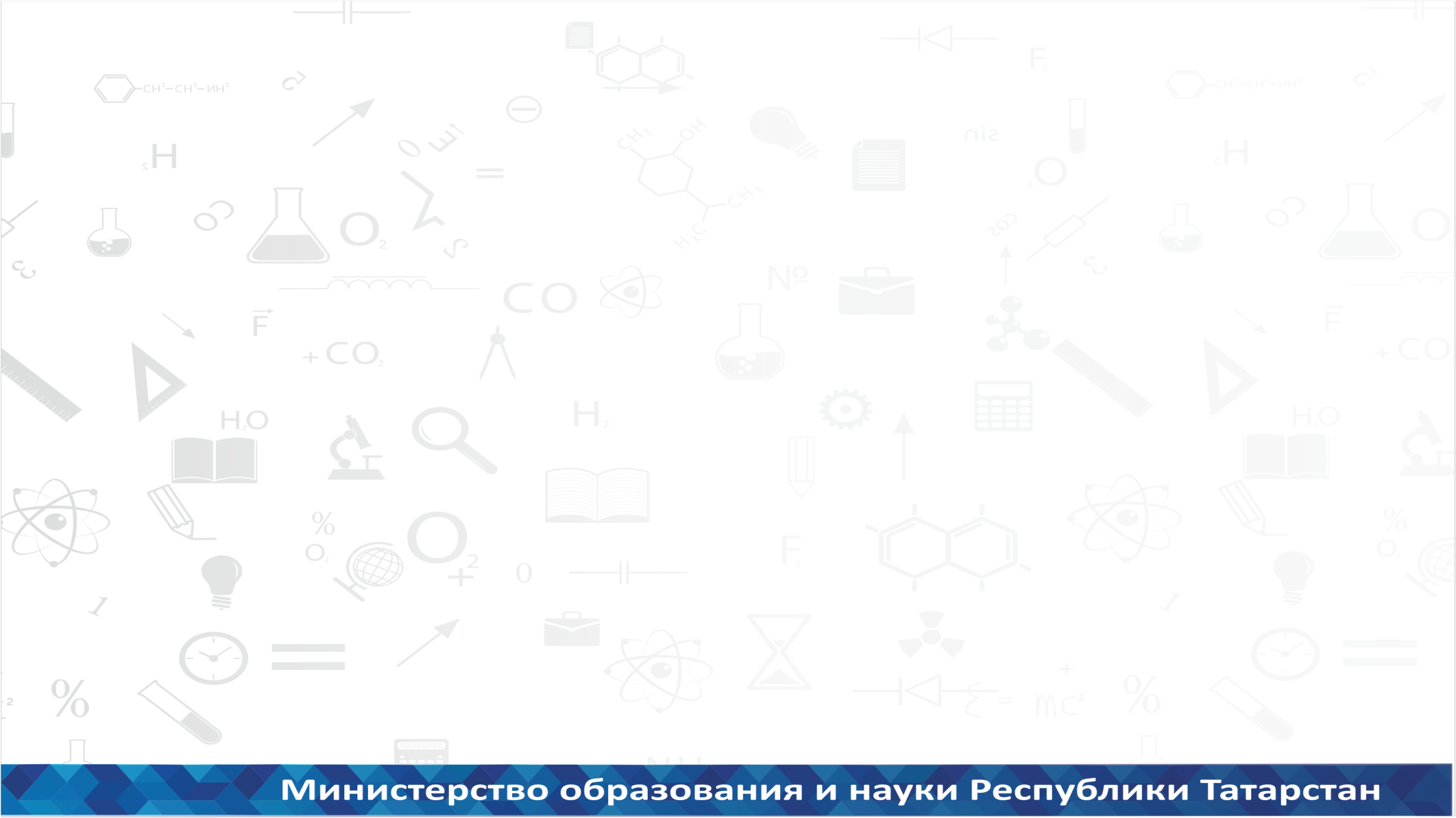 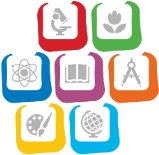 Реализация соглашений о сотрудничестве

Оказание методической помощи, обеспечение учебно-методическими комплектами

Организация и проведение  Дней татарского просвещения 

Поддержка сети образовательно-культурных татарских центров Института Каюма Насыри

Организация и проведение семинаров, конференций учителей татарского языка и литературы

Повышение квалификации учителей татарского языка регионов России
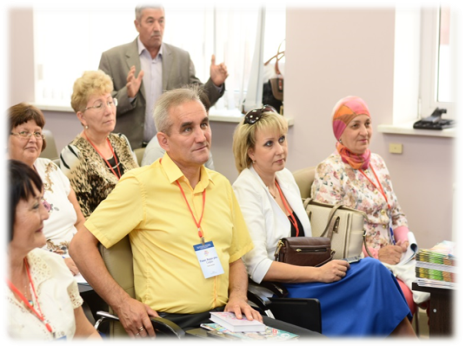 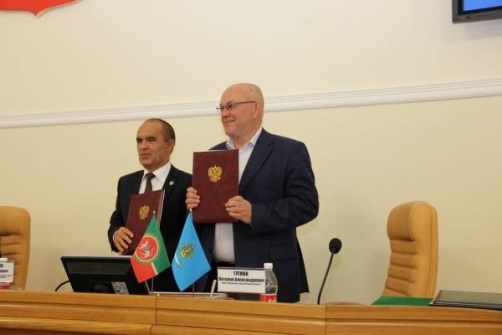 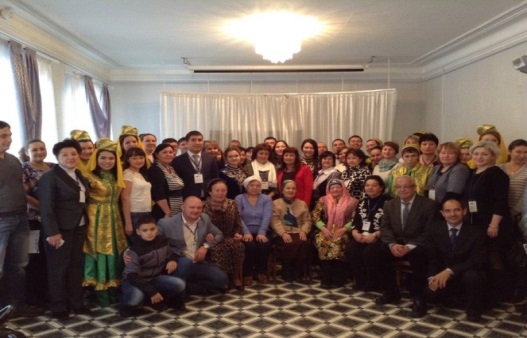 32
Летние профильные языковые смены
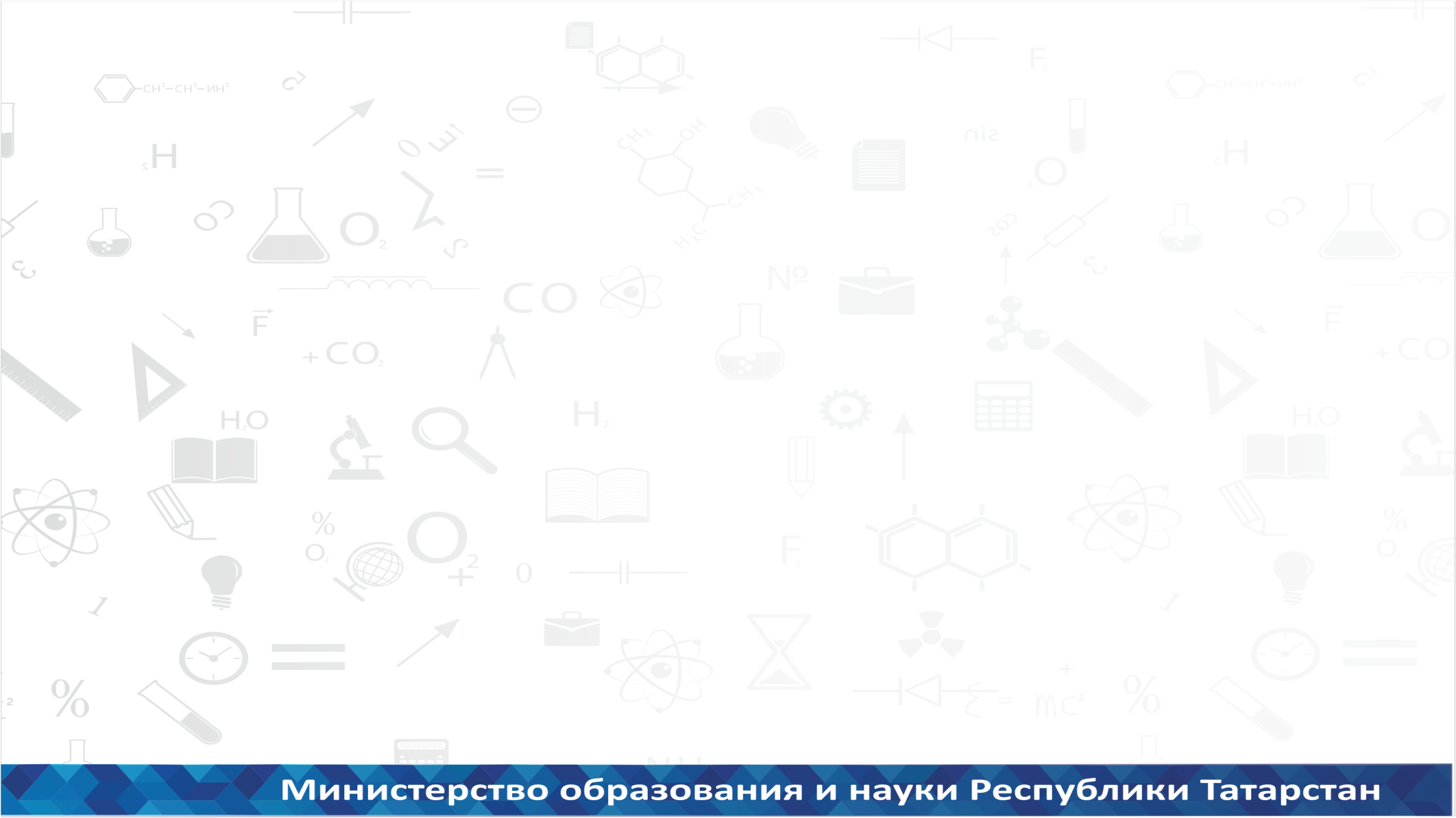 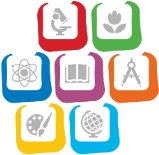 «Бүләк» (200  детей)
«Дуслык» (600 детей)
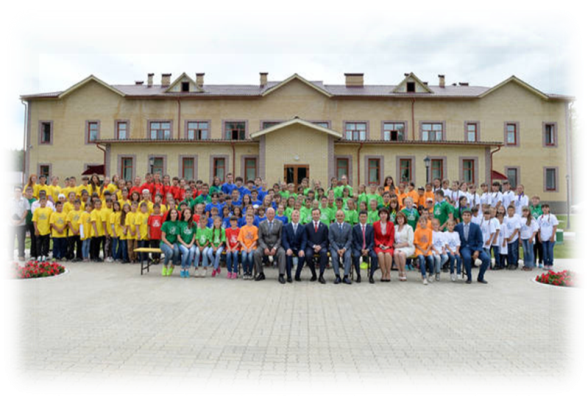 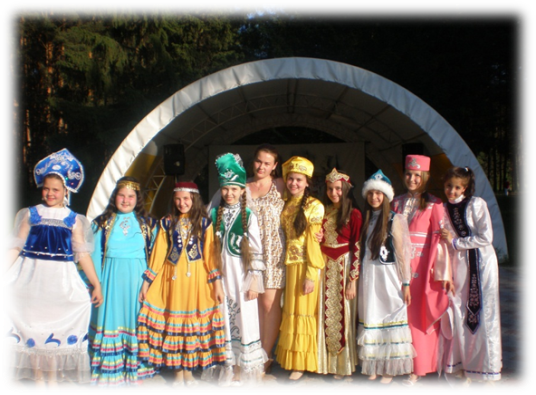 «Болгар–Туган тел» (600 детей)
«Агыйдел» (300 детей)
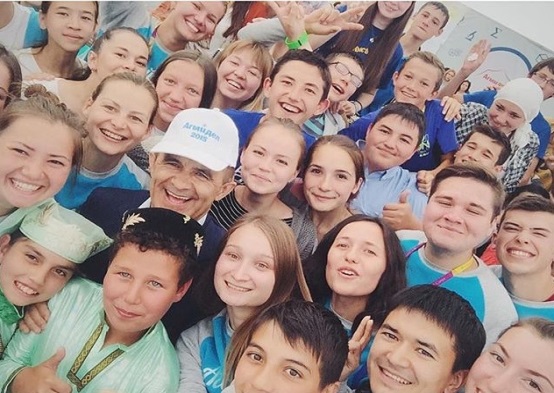 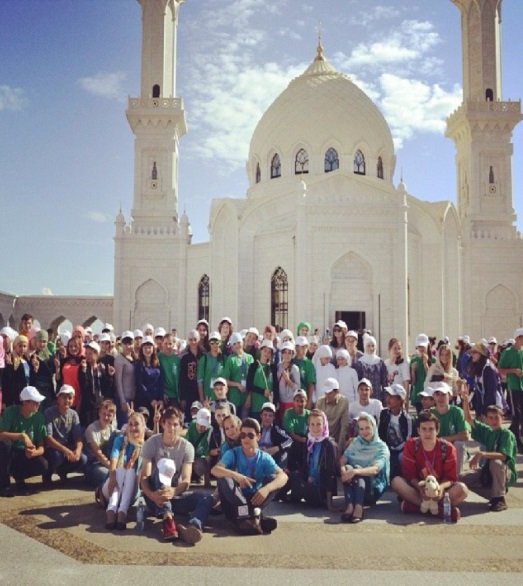 1 700 детей 
из 30 субъектов России
33
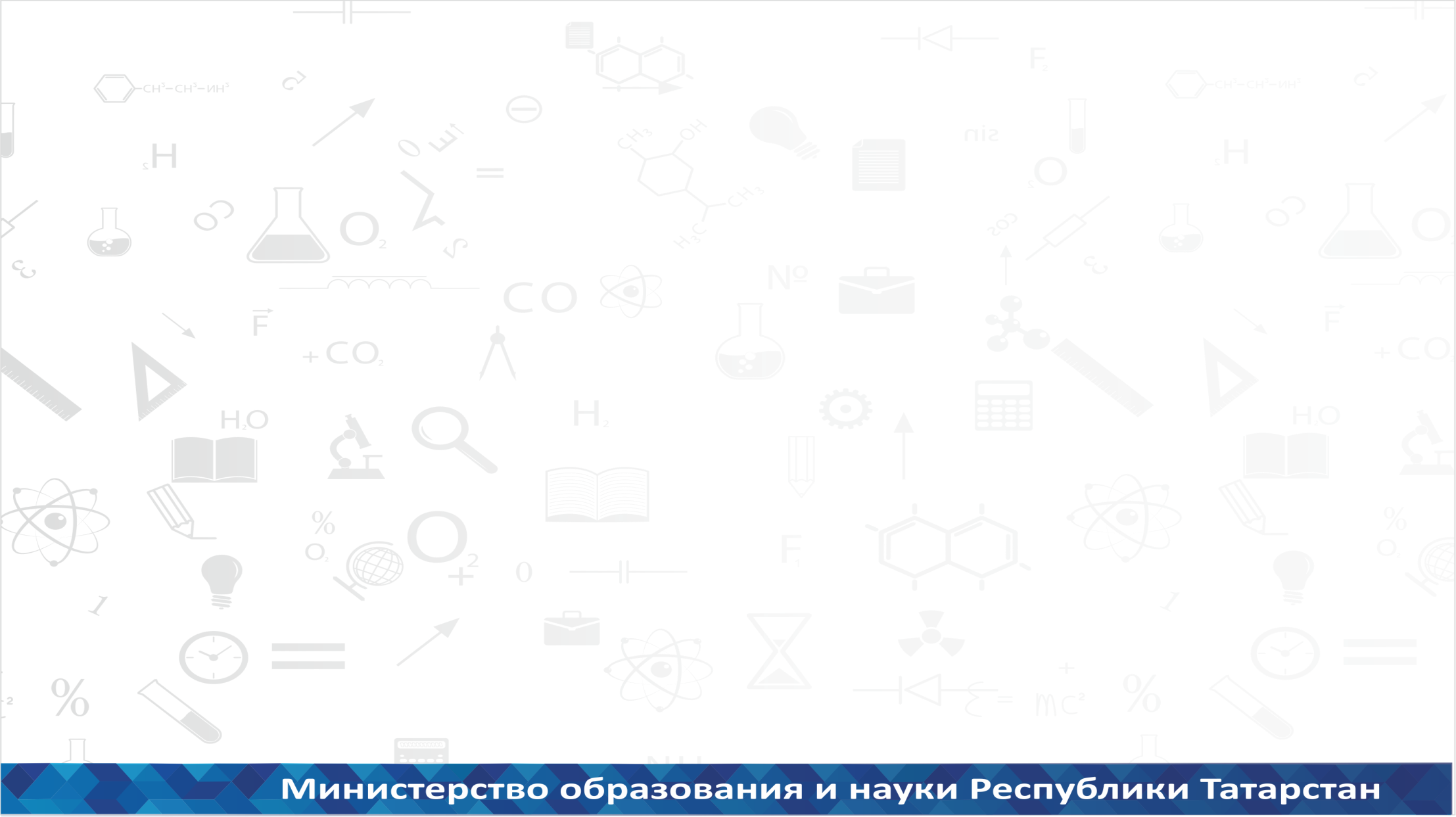 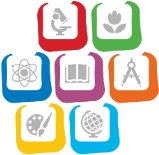 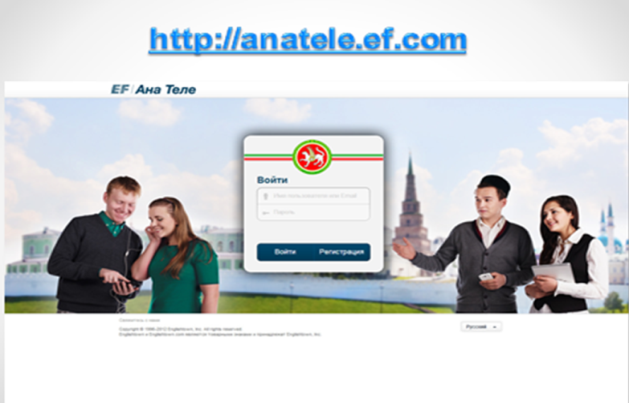 Онлайн-школа
«Ана теле»
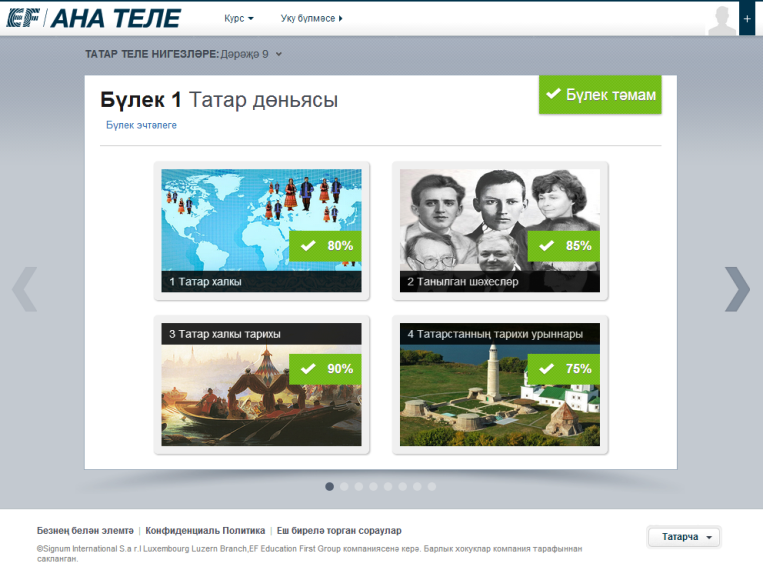 Цель проекта –  создание условий для изучения татарского языка
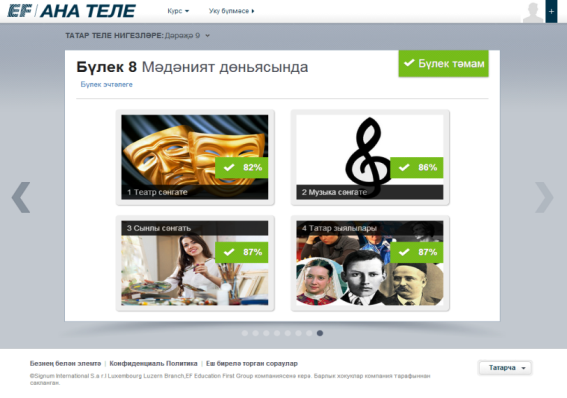 Количество пользователей – 10 084 
Количество стран – 42
34
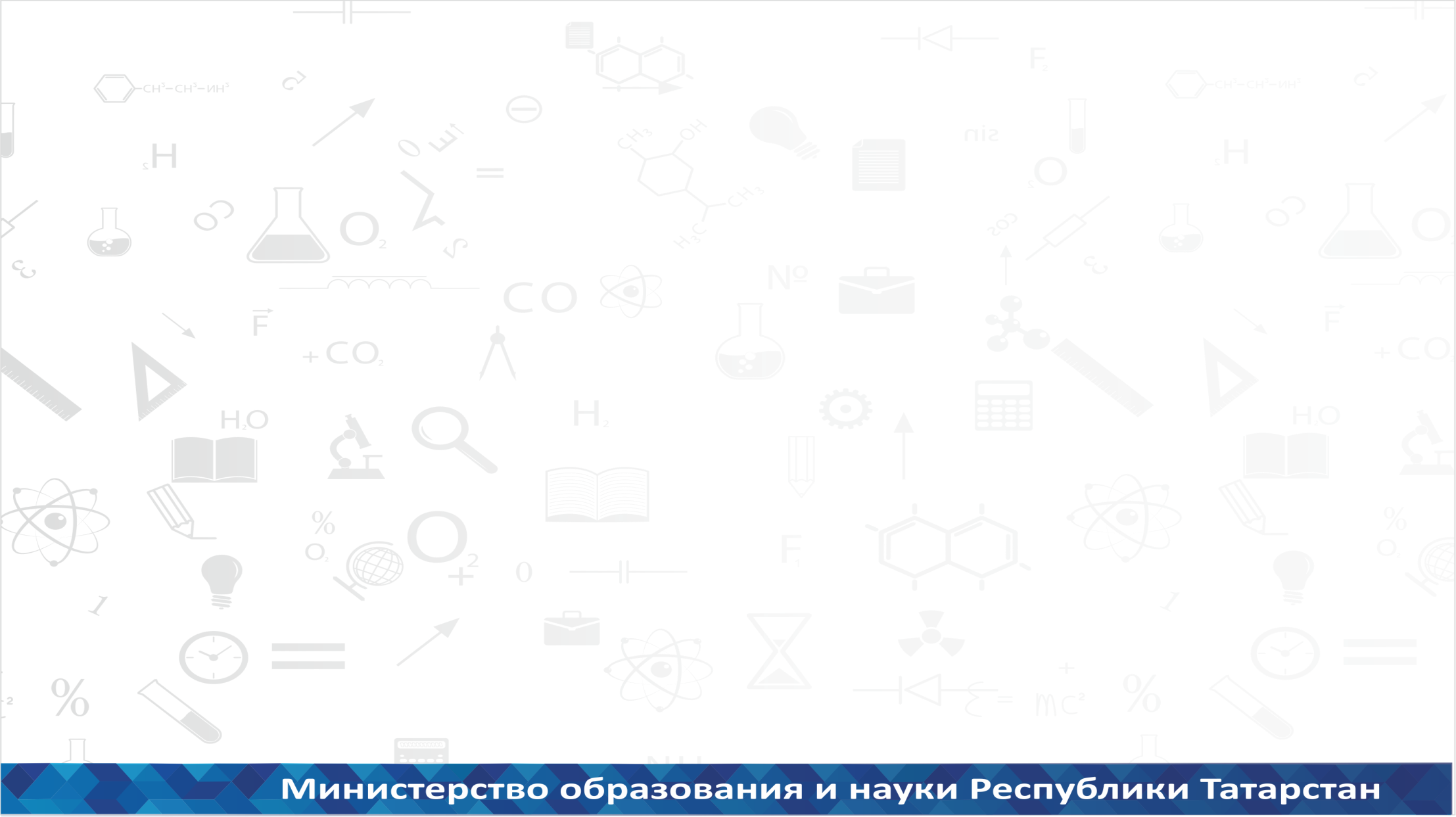 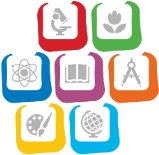 Концепция развития национального образования
Основные направления
дошкольное образование
система общего образования
система проф. образования
семейное воспитание
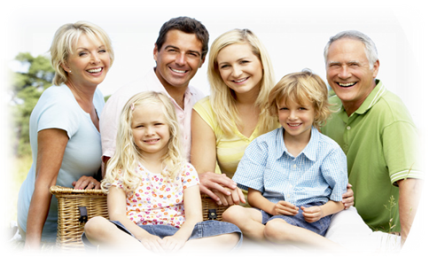 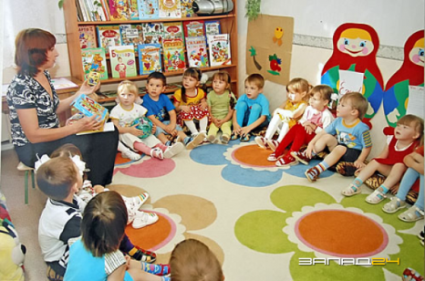 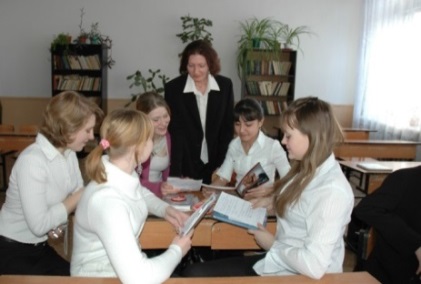 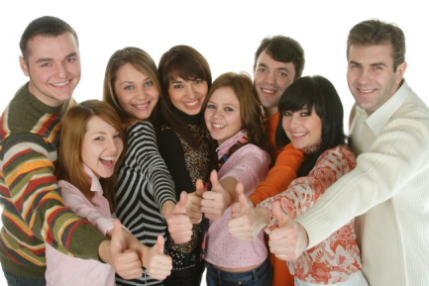 35
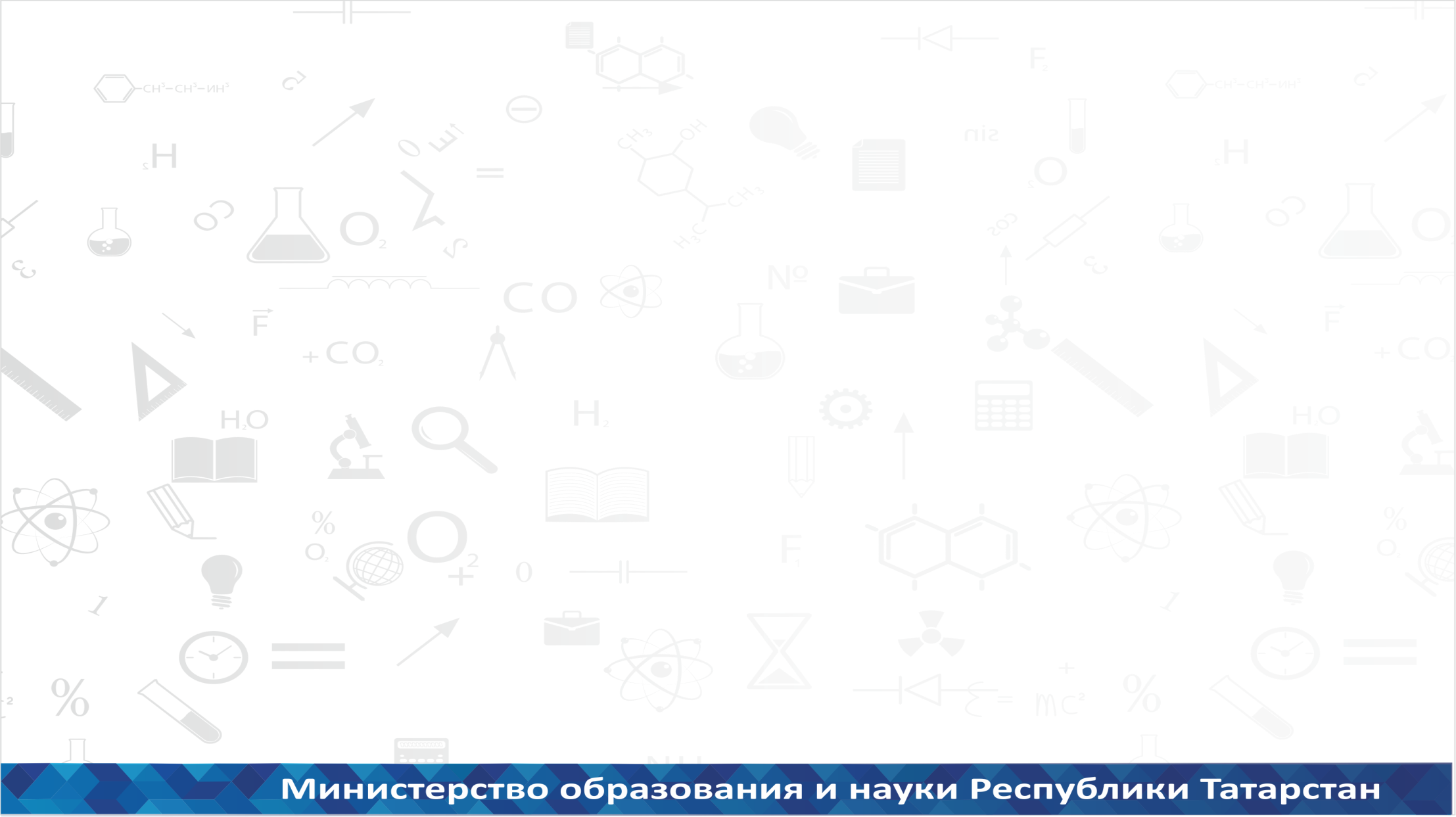 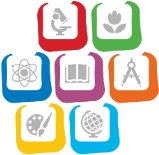 Приоритетные направления 
развития национального образования в 2016 году
Учебники нового поколения
по татарскому языку
Центр национального образования при Академии наук Республики Татарстан
Методическая сертификация учителей 
татарского языка, работающих 
в русскоязычных группах
36
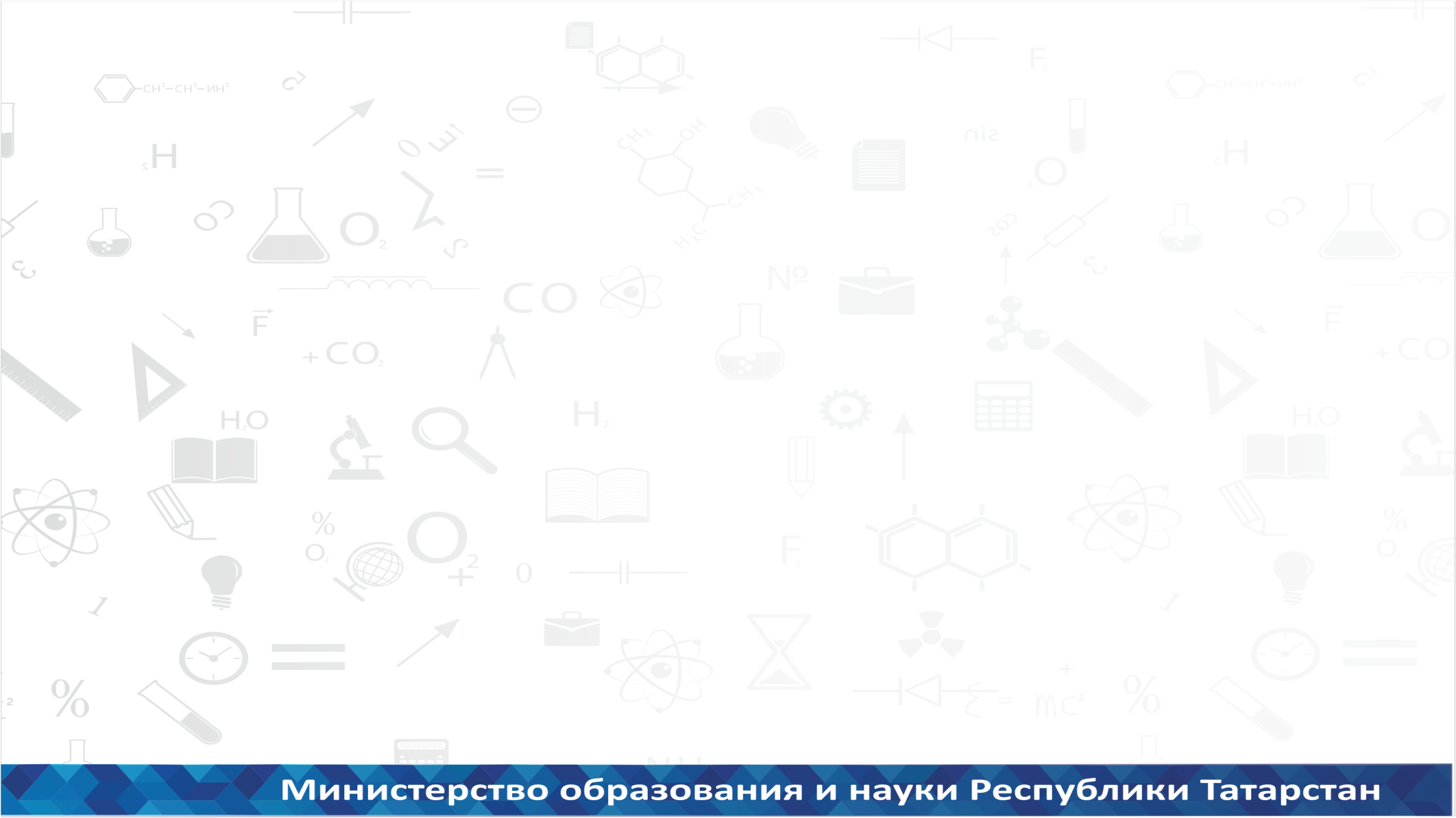 «Стратегическое управление талантами в Республике Татарстан на 2015-2020 годы»
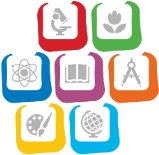 Координатор – АНО «Казанский открытый университет талантов 2.0»
Результаты 2015:

Площадки проектного, карьерного творчества молодежи
Клубные сообщества молодых ученых и исследователей 
Широкое сообщество наставников
Республиканские, международные образовательные проекты
Молодежная школа «Открытие таланта»
Специализированный форум «Открытие таланта»
37
Результативность участия региональных команд в заключительном этапе олимпиад 2015 года
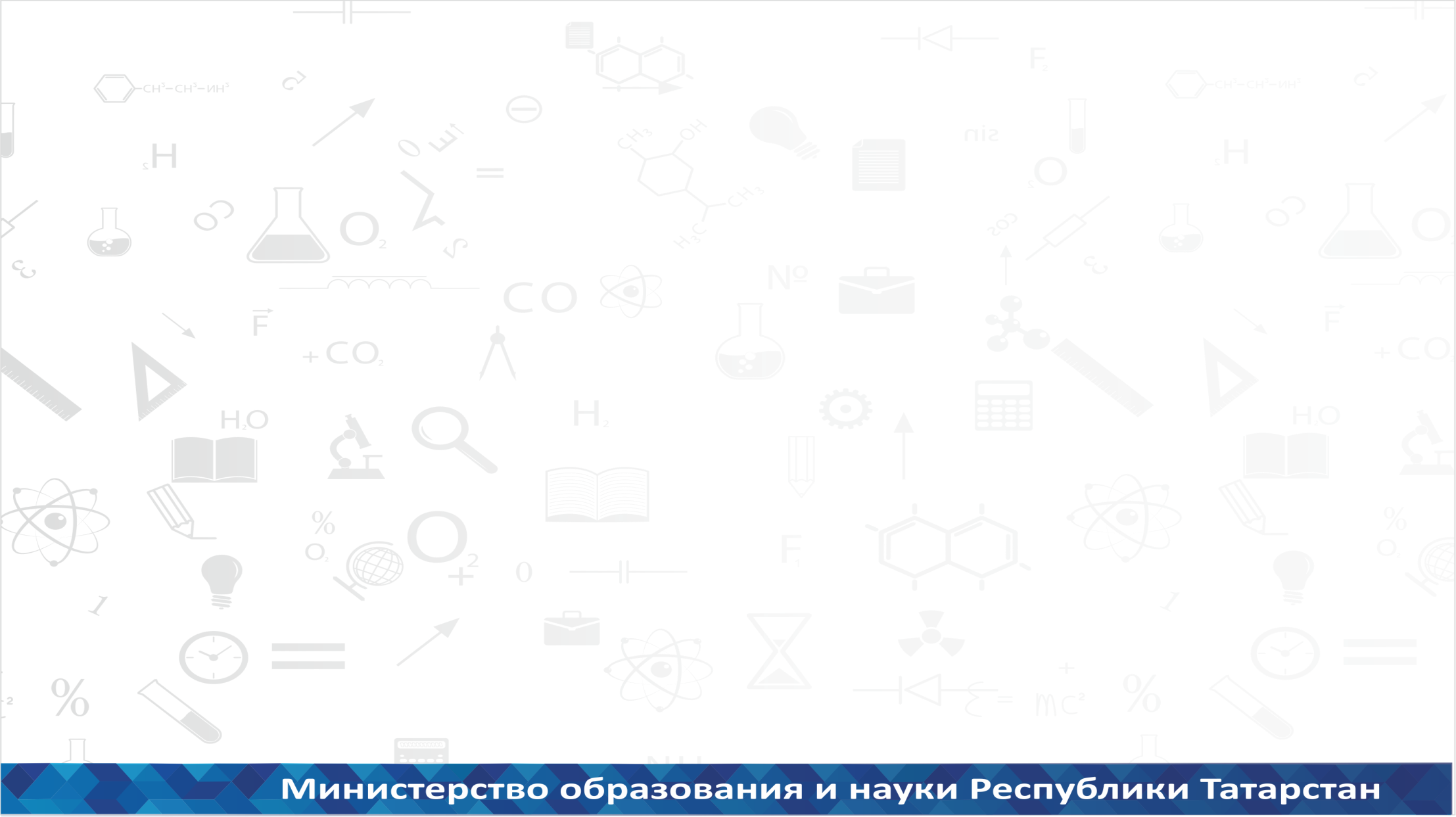 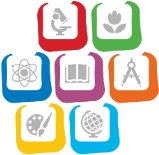 38
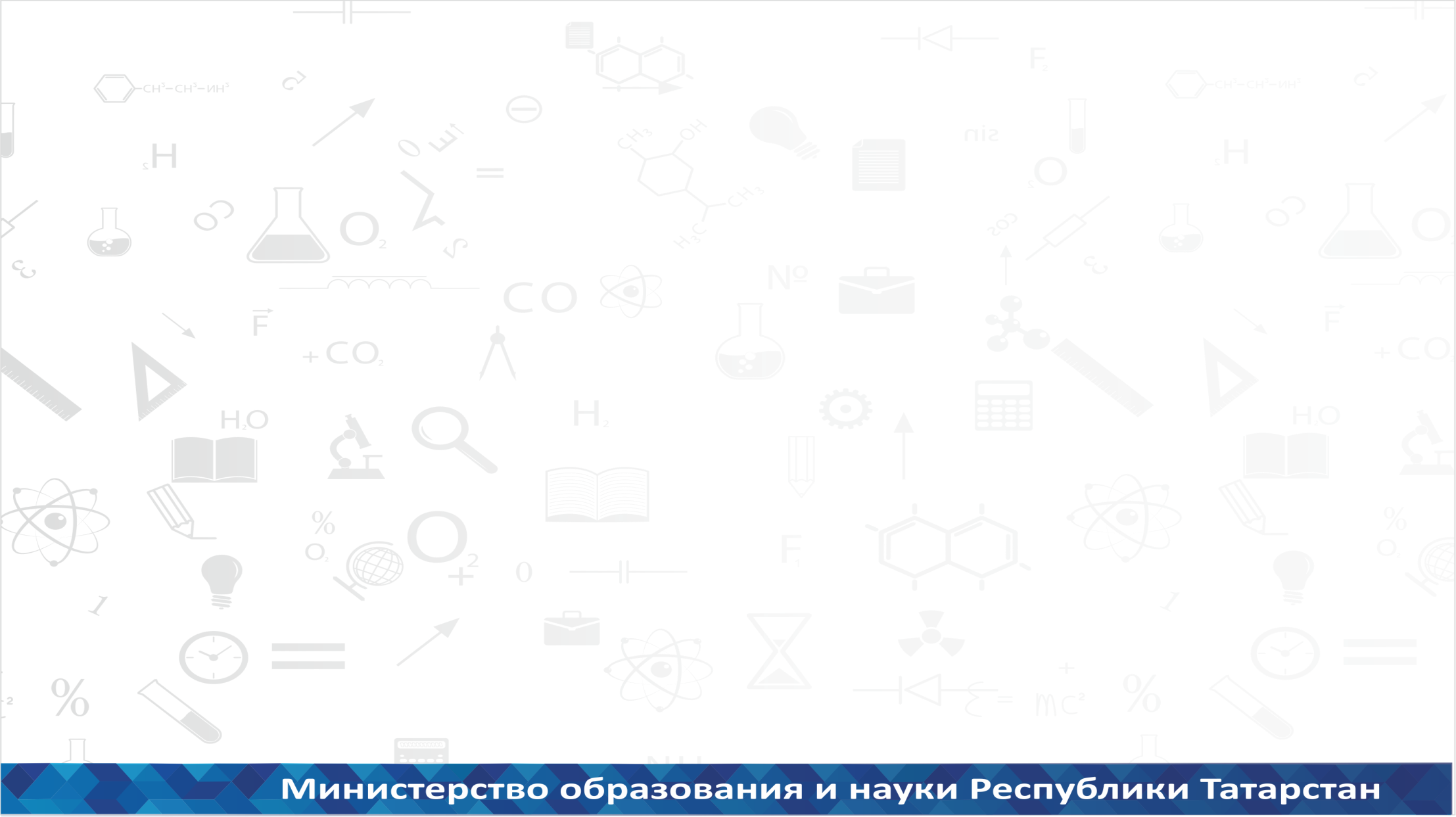 Количество победителей и призеров в региональном этапе всероссийской олимпиады школьников в 2014 и 2015 годах в учреждениях интернатного типа
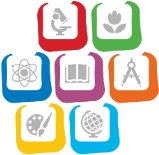 39
Академия наук Республики Татарстан:
этап трансформаций
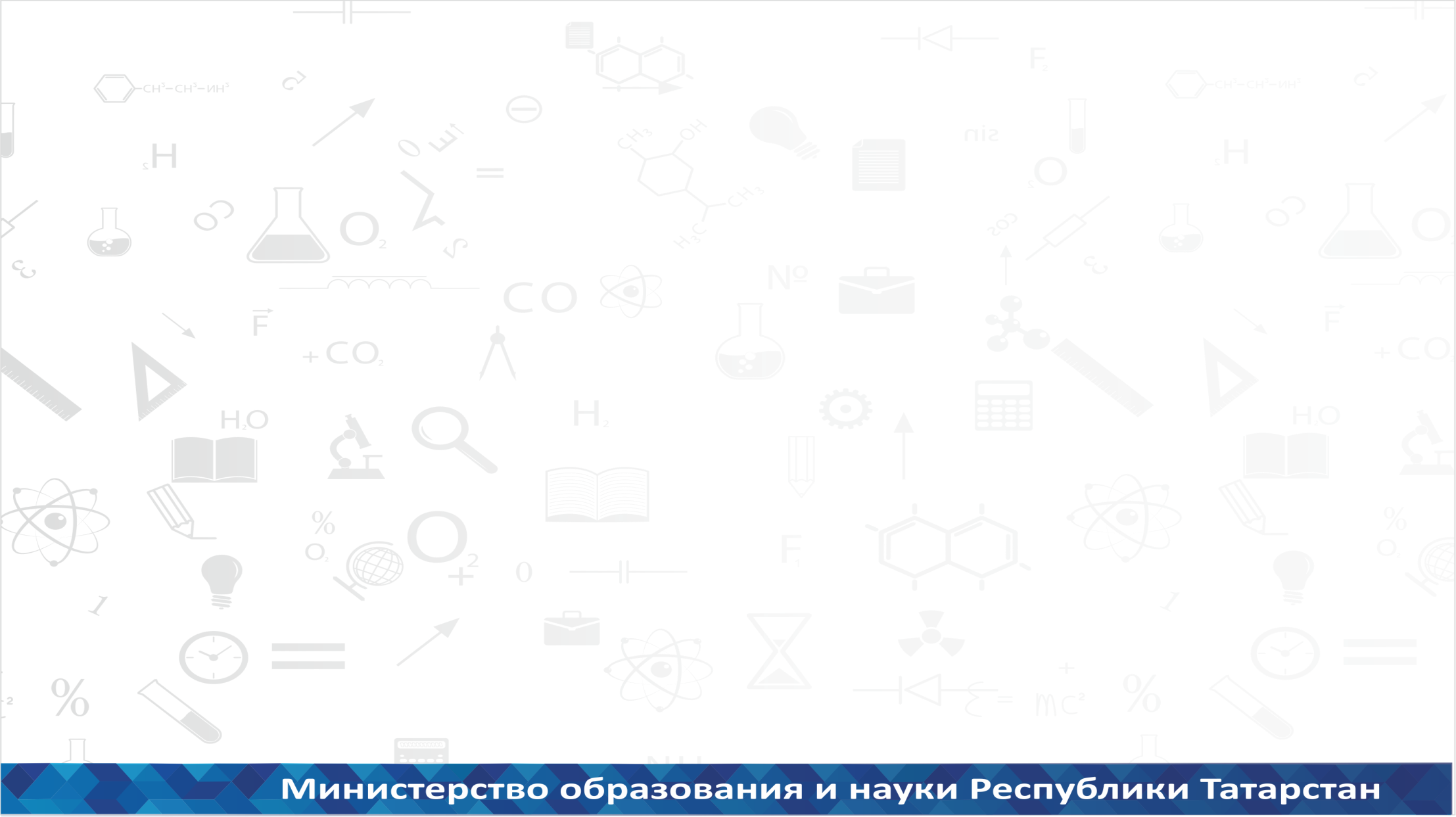 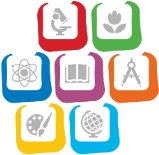 Создание специализированного центра развития национального образования
Усиление и развитие гуманитарного блока  
Принятие кадровых решений применительно к гуманитарному блоку АН РТ
40
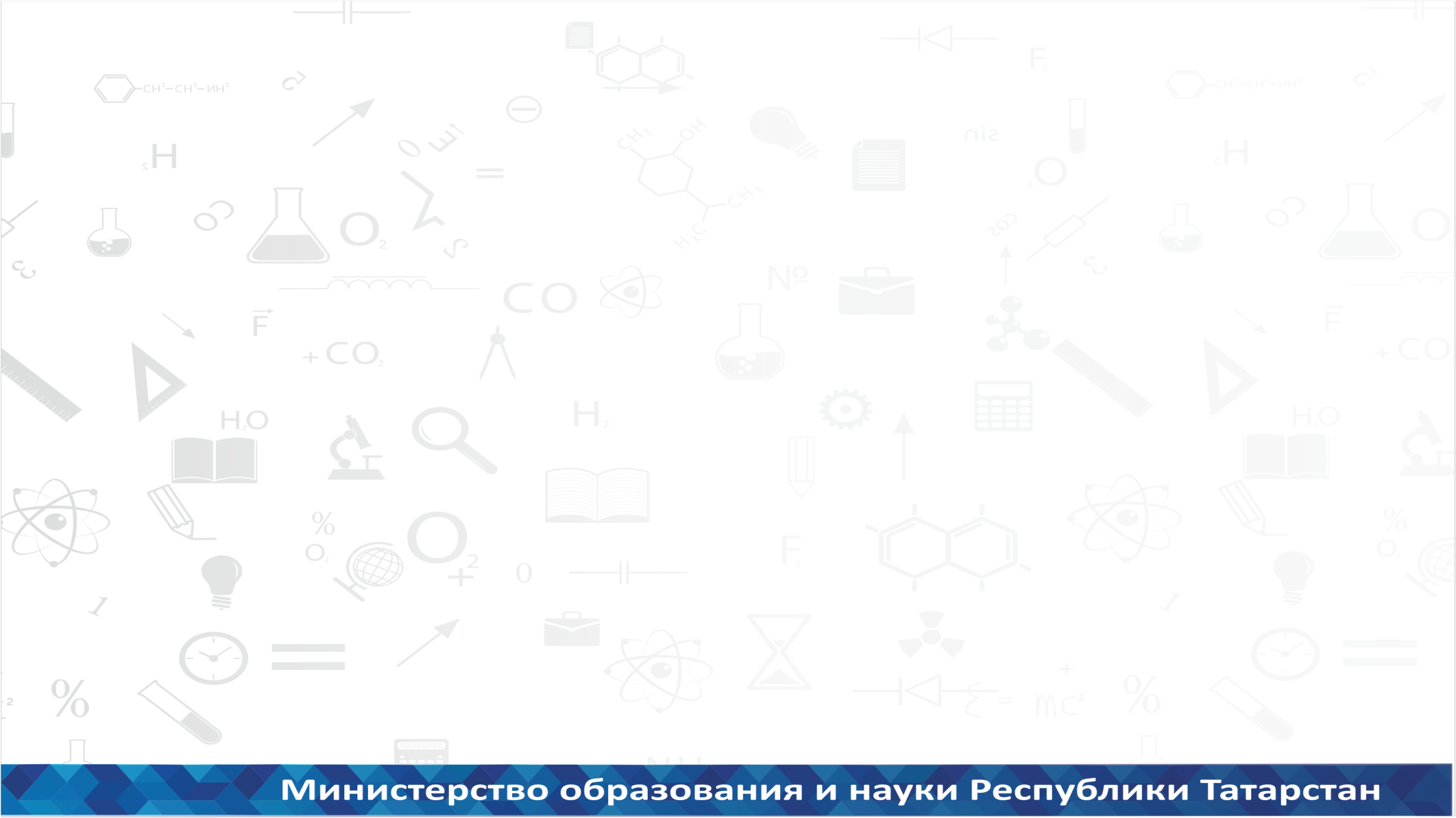 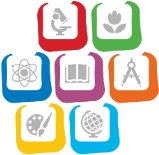 Эффективная структура взаимодействия с муниципалитетами
Регламент взаимодействия Министерства с муниципальными образованиями при подборе кандидатов на замещение вакантных должностей
1
Соглашение между Министерством и муниципальными образованиями при подборе, назначении и обучении руководящих кадров 
в сфере образования
2
3
Повышение статуса руководителей отделов (управлений) образования до уровня заместителя руководителя исполнительного комитета
 в 18 муниципальных образованиях республики
41
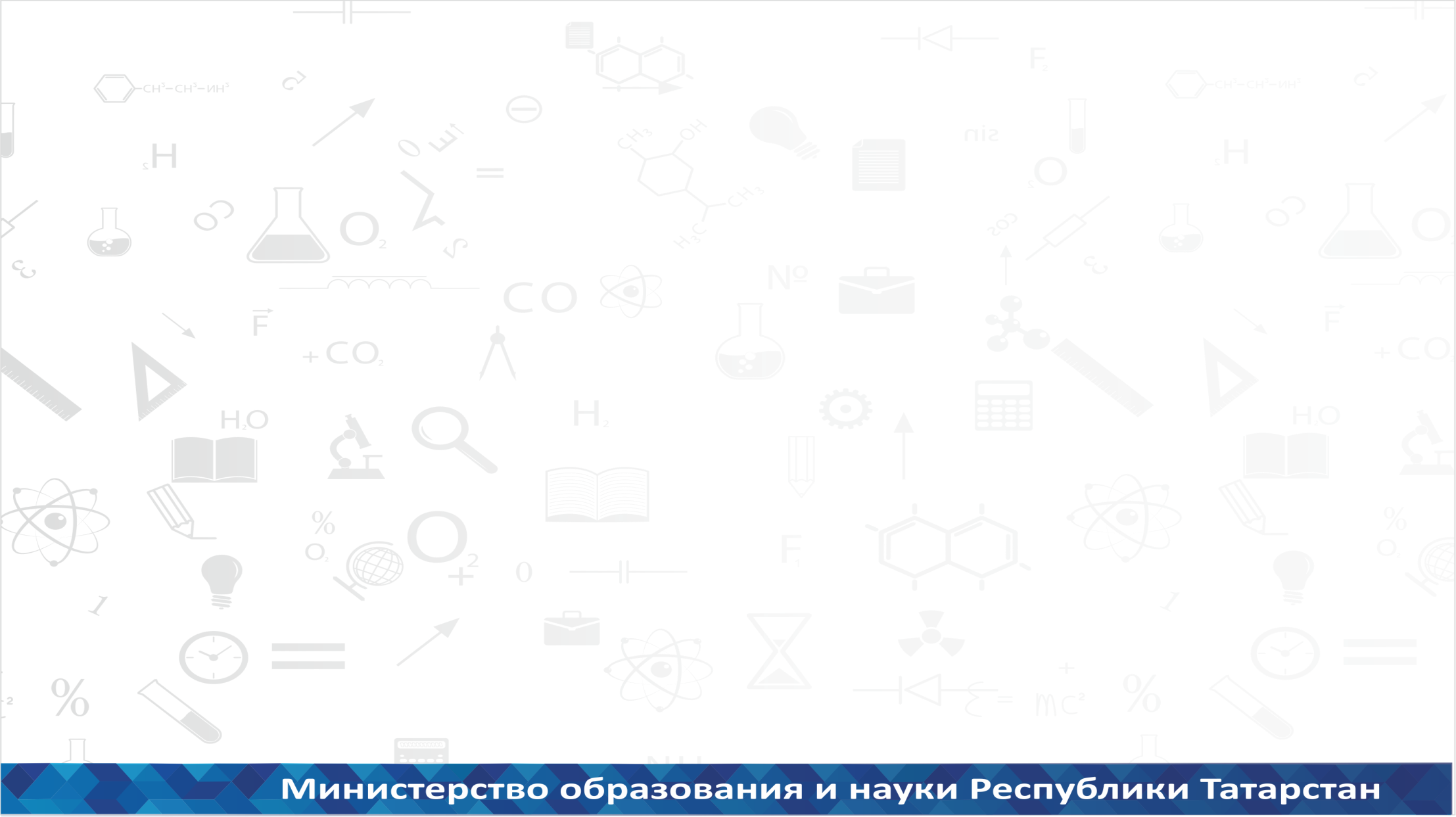 Координационный совет по совершенствованию
 учебно-методической деятельности
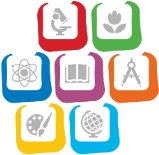 МОУО
Департамент надзора и контроля в сфере образования
ИРО РТ
КООРДИНА-ЦИОННЫЙ СОВЕТ
Изучение учебно-методической деятельности муниципальных образований

Мониторинг знаний учащихся 
7-8 классов

Разработка «дорожных карт»
РЦМКО
МОиН РТ
42
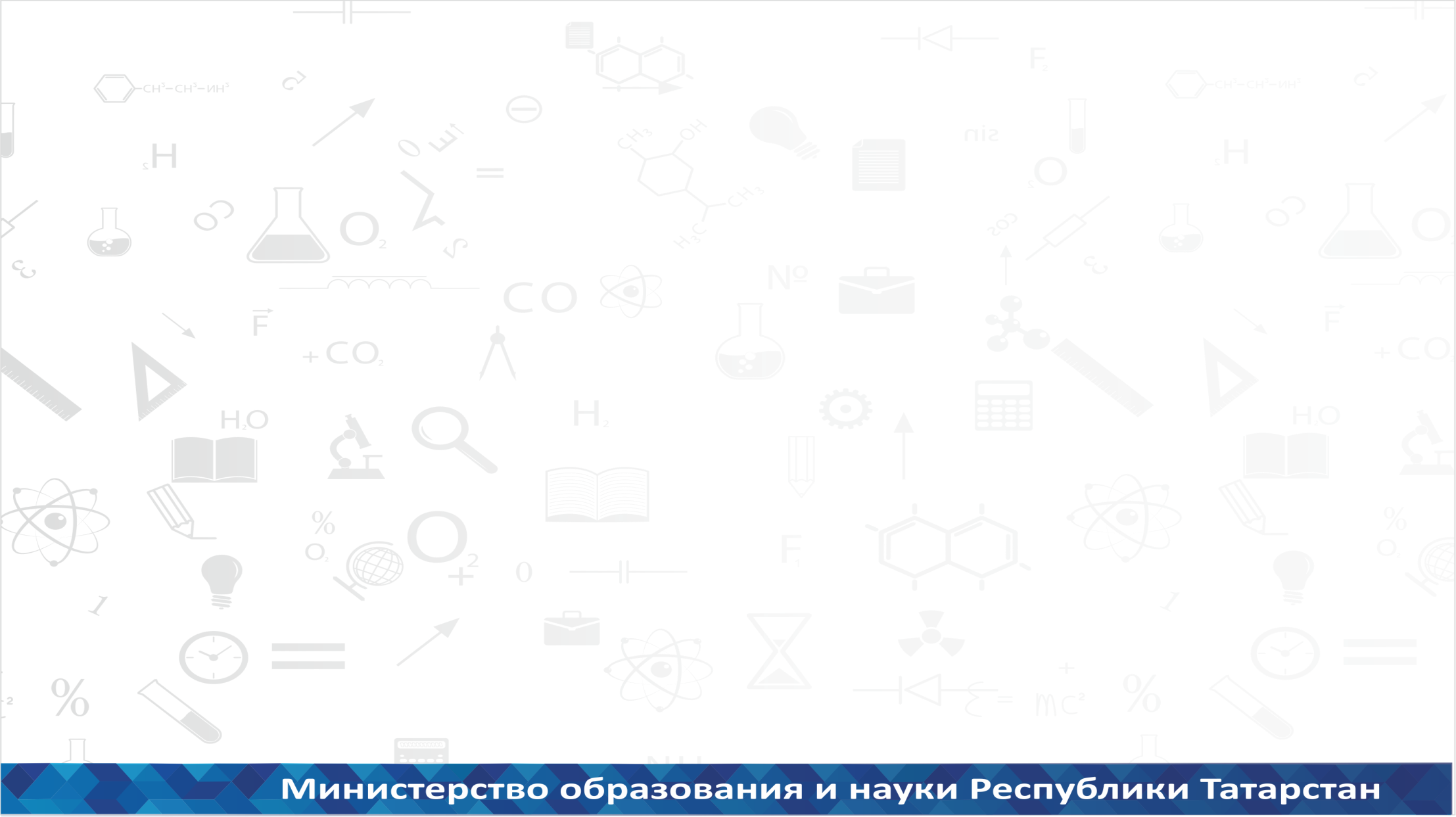 Количество обращений граждан, 
поступивших в Министерство образования 
и науки Республики Татарстан
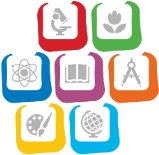 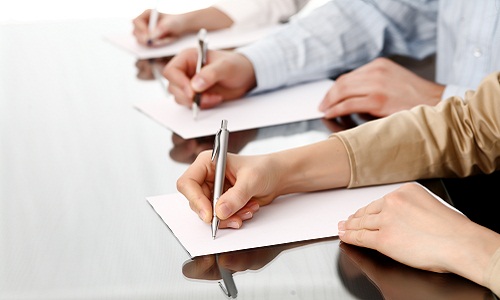 43
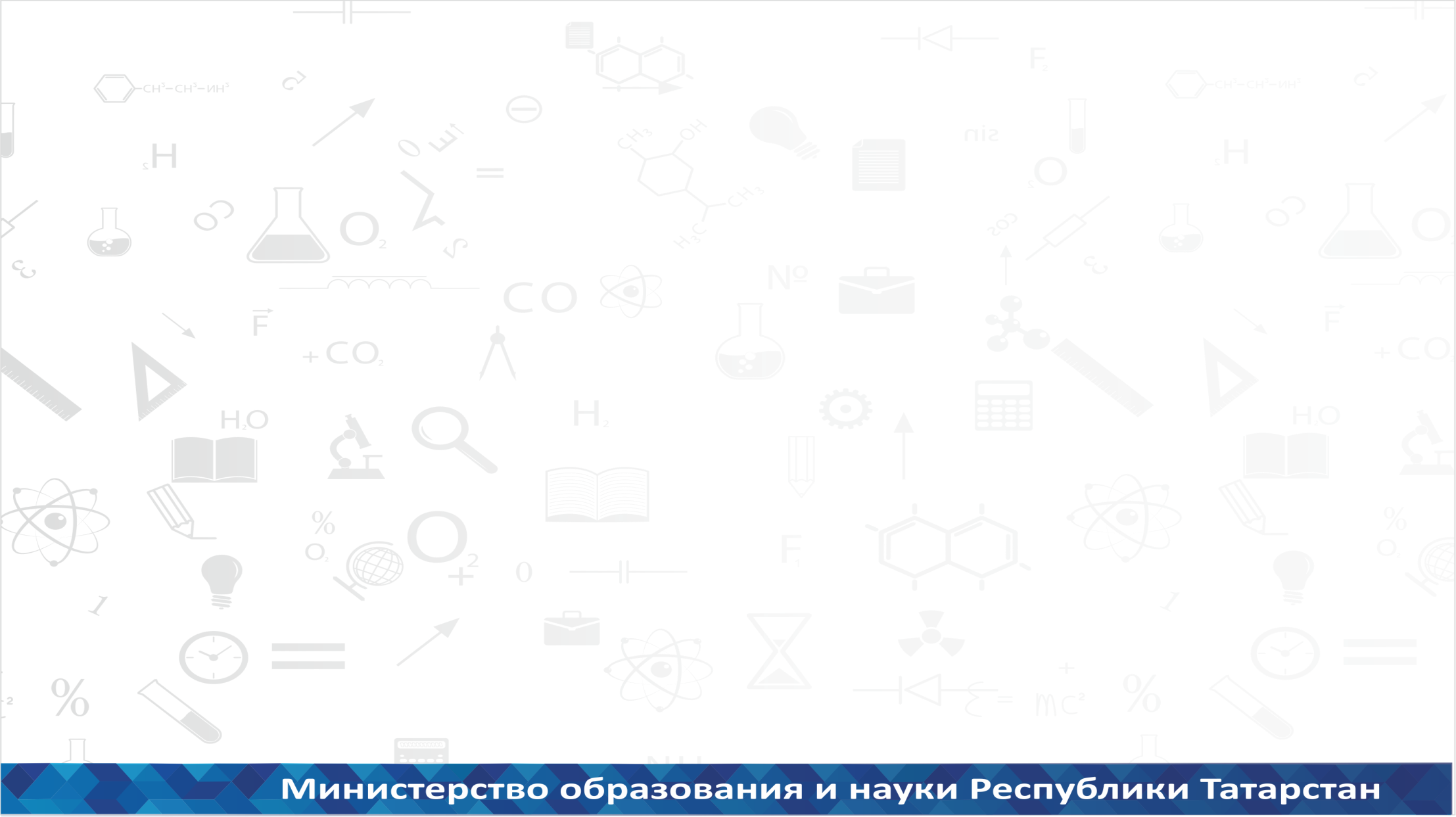 Диагностическое тестирование учителей
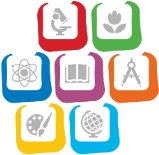 Дата проведения: 5 ноября 2015 года
                                                         Численность участников: 14 590 человек
44
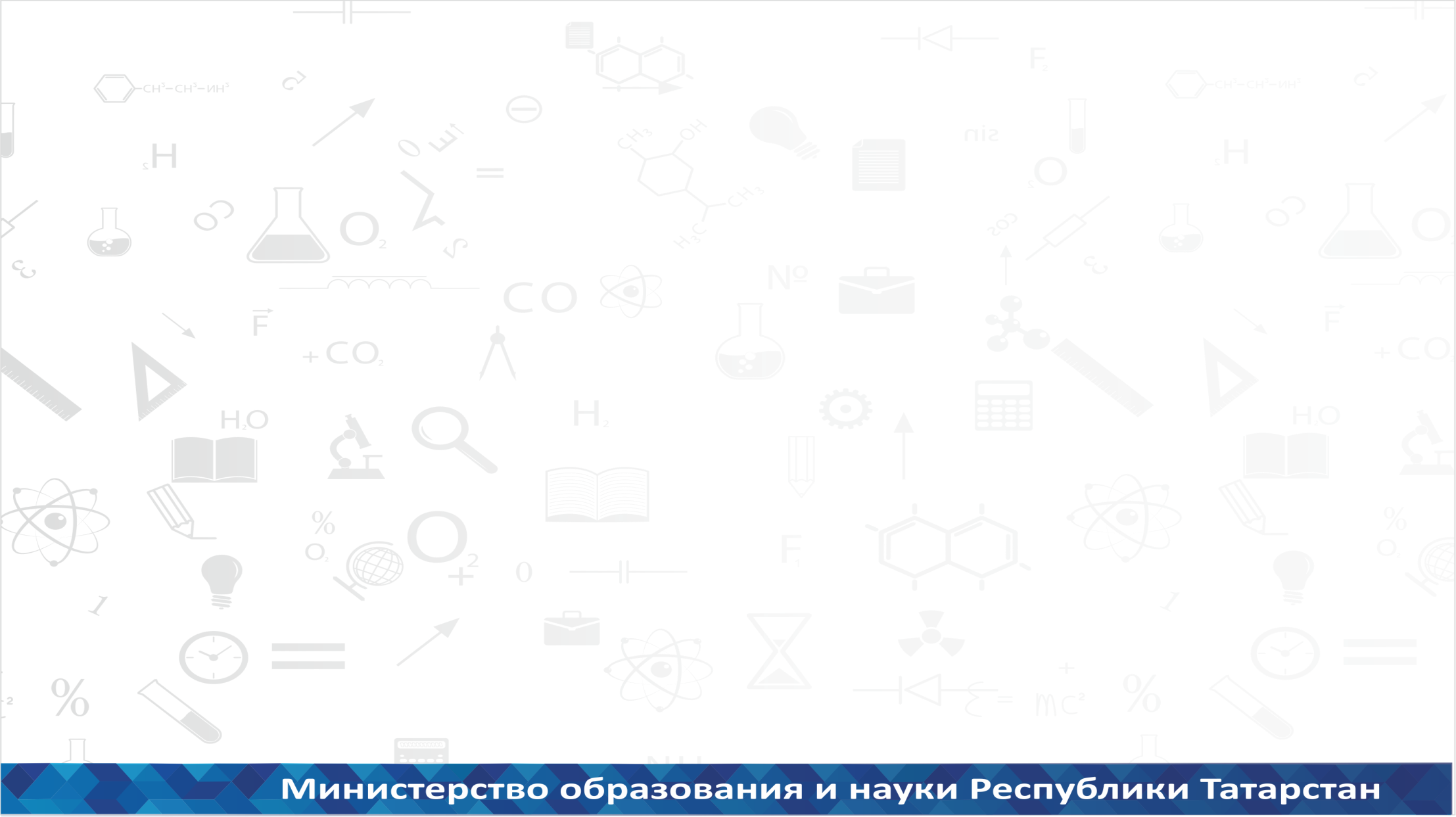 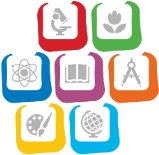 Перевод в режим 
электронного взаимодействия
Аттестация. Сбор и обобщение заявлений, предварительная экспертиза материалов

Повышение квалификации. Процедуры сбора потребности, выбора программ и отчетности о пройденных курсах
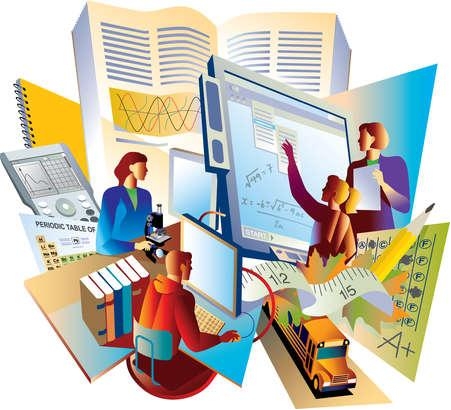 45
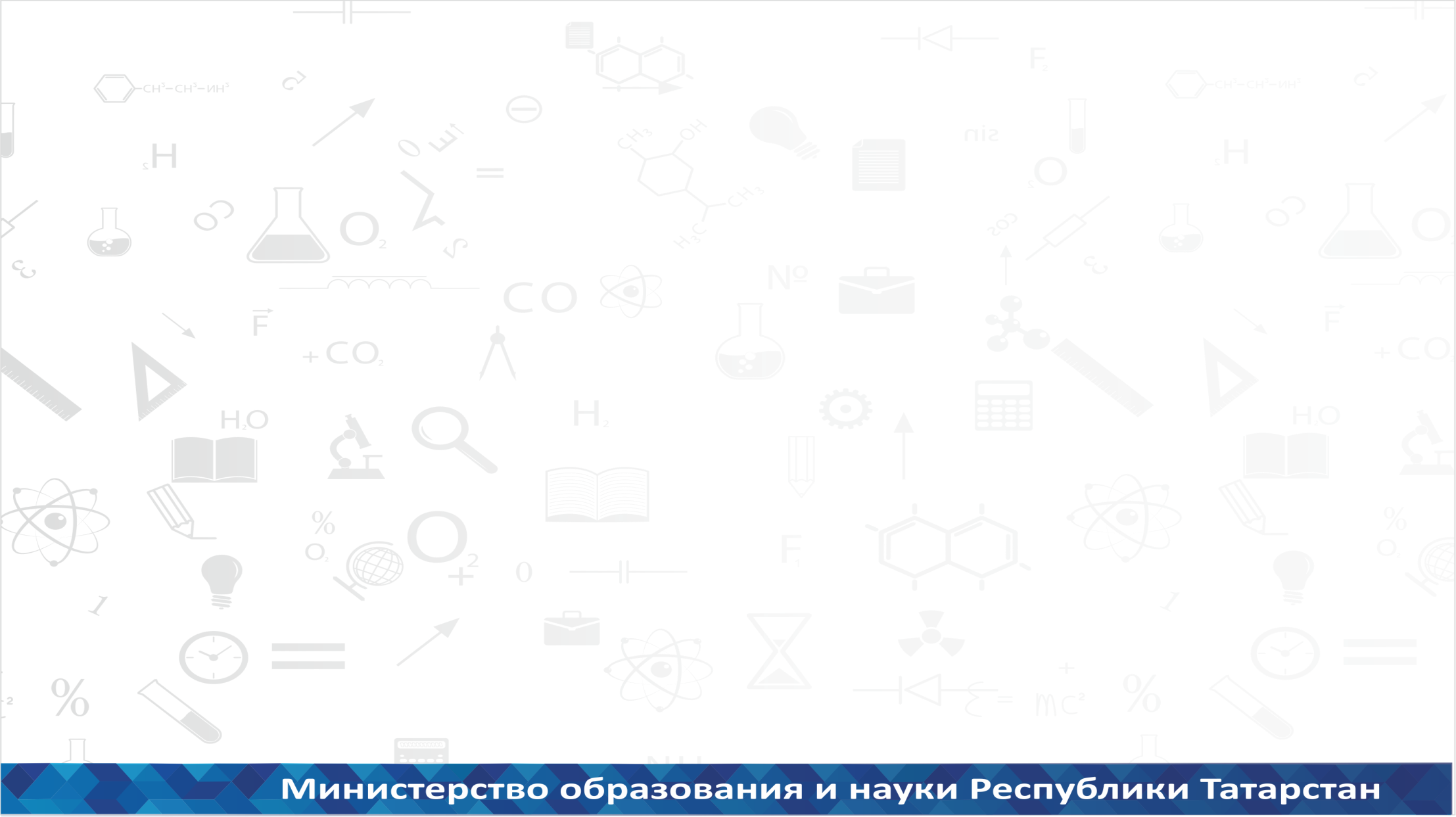 Грант «Лучший методист»
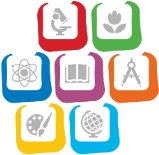 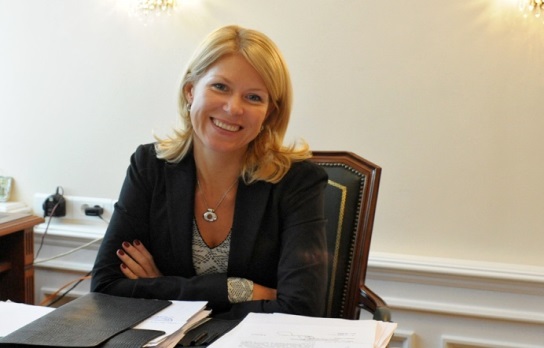 Срок действия гранта – ежегодно
 
Содержание гранта:

Единовременная выплата
130 тыс.рублей – для методистов, осуществляющих информационно-методическое сопровождение педагогических работников муниципальных образований Республики Татарстан
 
Реализация гранта – с 2015 года
Объем финансирования – 50,778 млн.рублей
Количество грантополучателей – 300 чел.
46
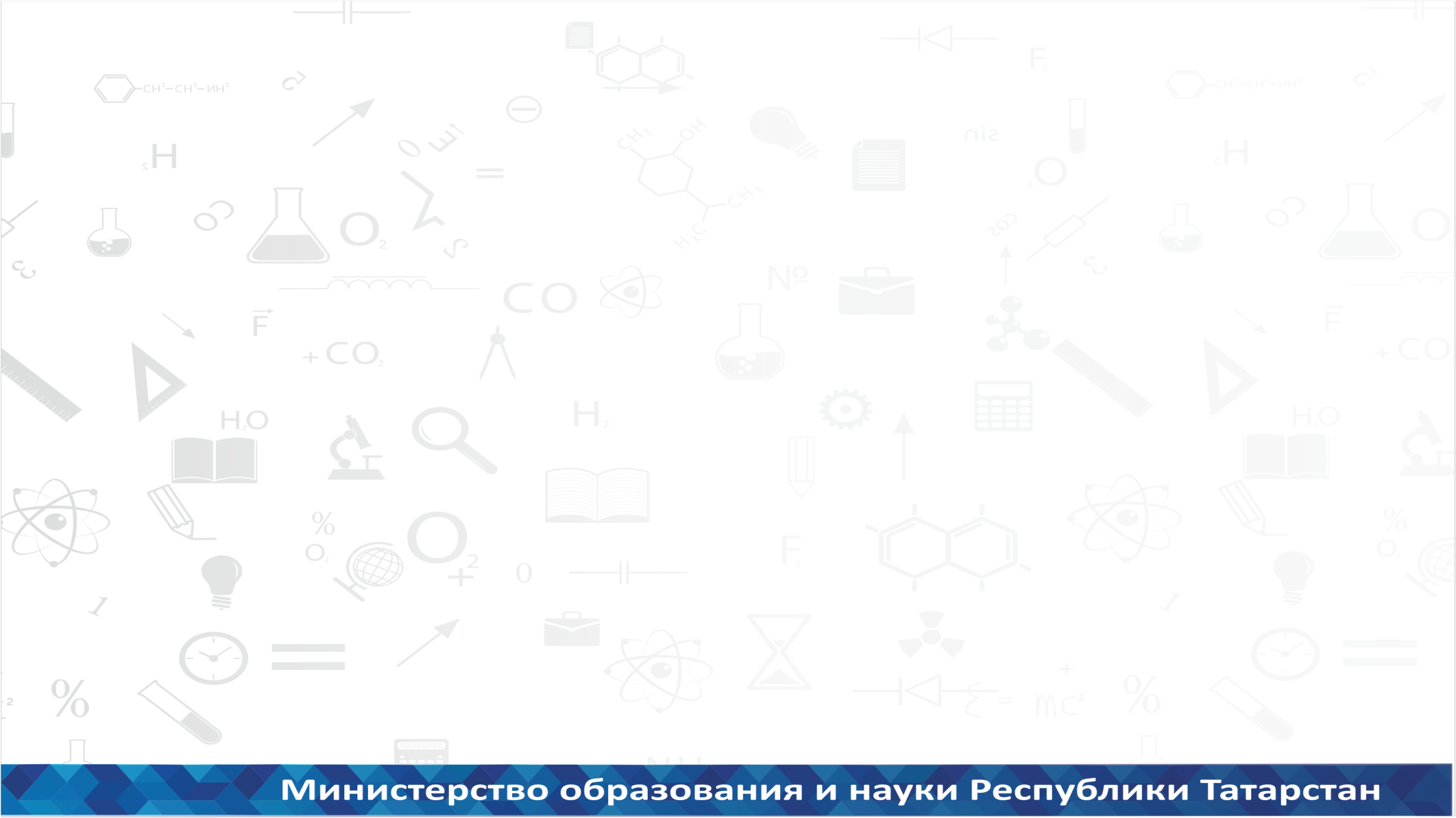 Региональная система 
оценки качества образования 
(РСОКО)
оценка качества 
в начальной школе
(100% обучающихся)
оценка качества 
в старшей школе 
(100% обучающихся)
оценка качества 
в основной школе 
(100% обучающихся)
1 класс
10 класс
Мониторинговые     
      исследования:
русский язык
обществознание/физика по выбору 
математика (профильный или базовый уровень) по выбору
Готовность к школе
Продвижение в 1 классе
Диагностическое    
      тестирование:
татарский язык, 6, 8 кл. 
иностранный язык, 6, 8 кл. математика, 5-7 кл. 

      Мониторинговые 
      исследования, 8 кл.:
математика, физика, история, обществознание, русский язык 
       Пробный ОГЭ
       Пробное ЕРТ
4 класс
Диагностическое тестирование:
татарский язык
иностранный язык 

Мониторинг:
русский язык
окружающий мир
математика
метапредметные навыки
11 класс
Пробный ЕГЭ по русскому языку
Пробный ЕГЭ по математике
Пробный ЕРЭ
Проект «ЕГЭ без двоек»
Проект «ЕГЭ на 5+»
47
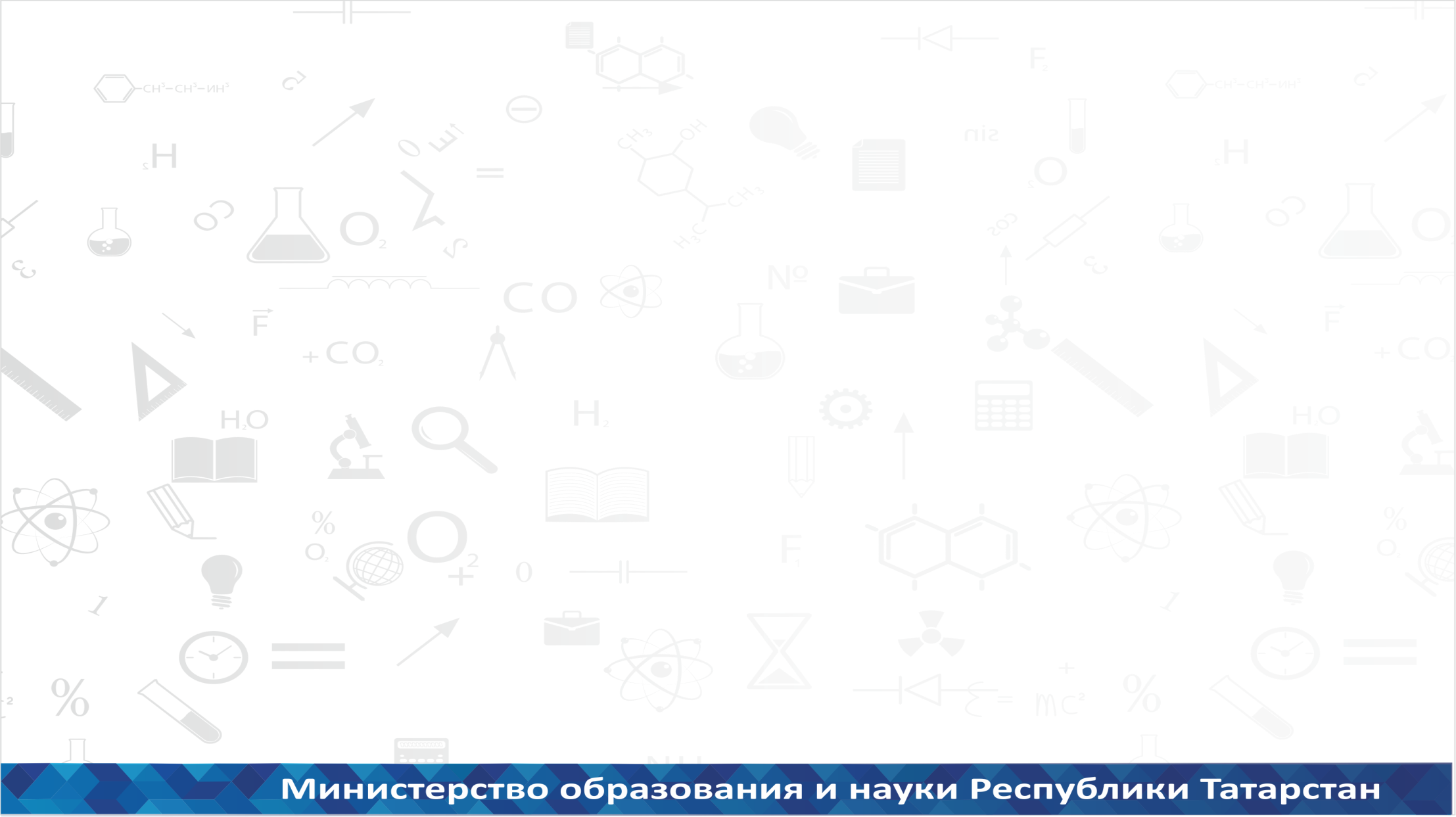 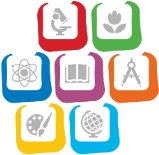 Результаты ЕГЭ – 2015 в сравнении с РФ
48
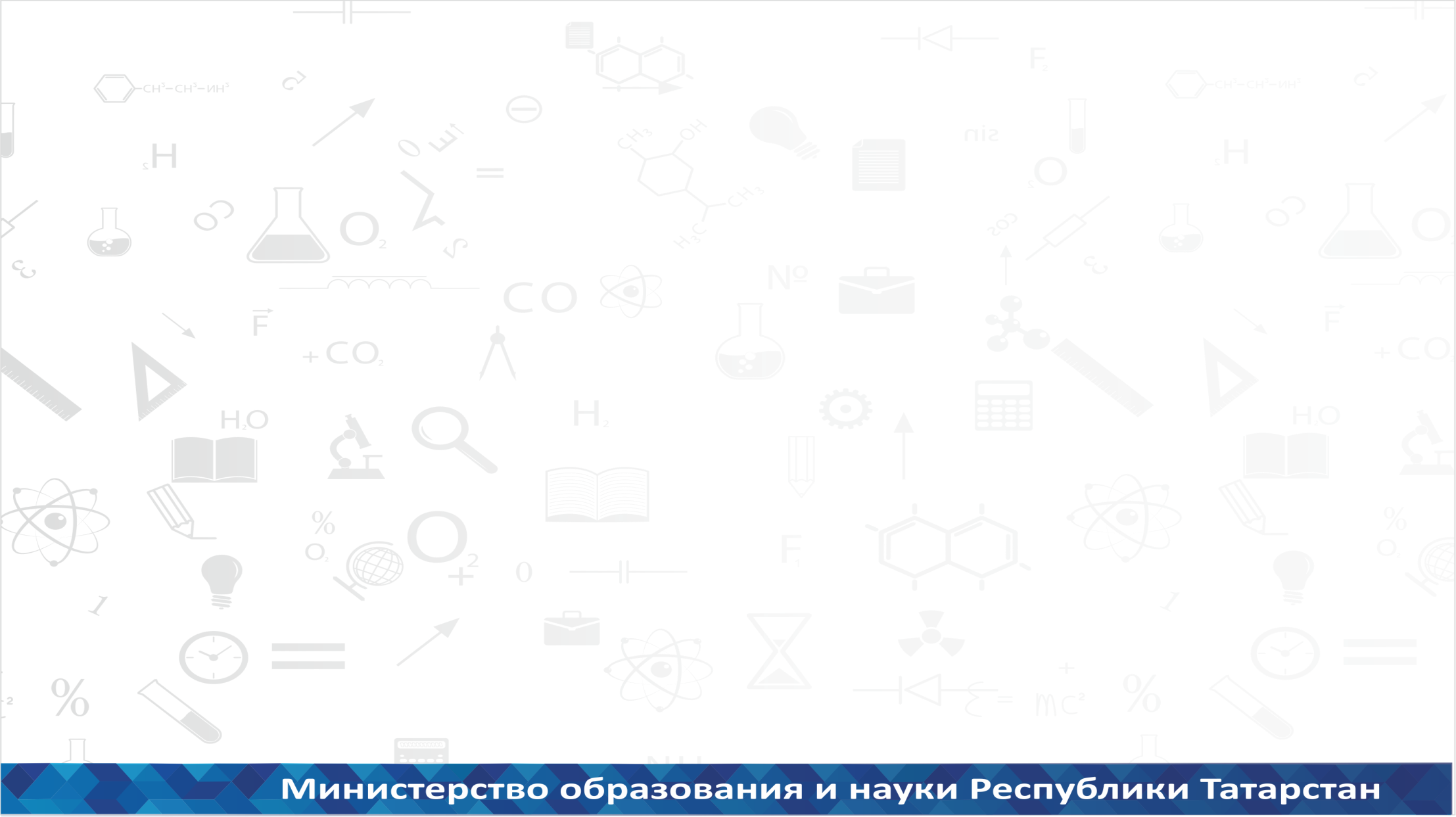 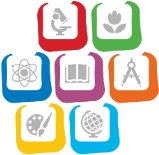 Доля, не преодолевших минимальный порог по профильной математике
49
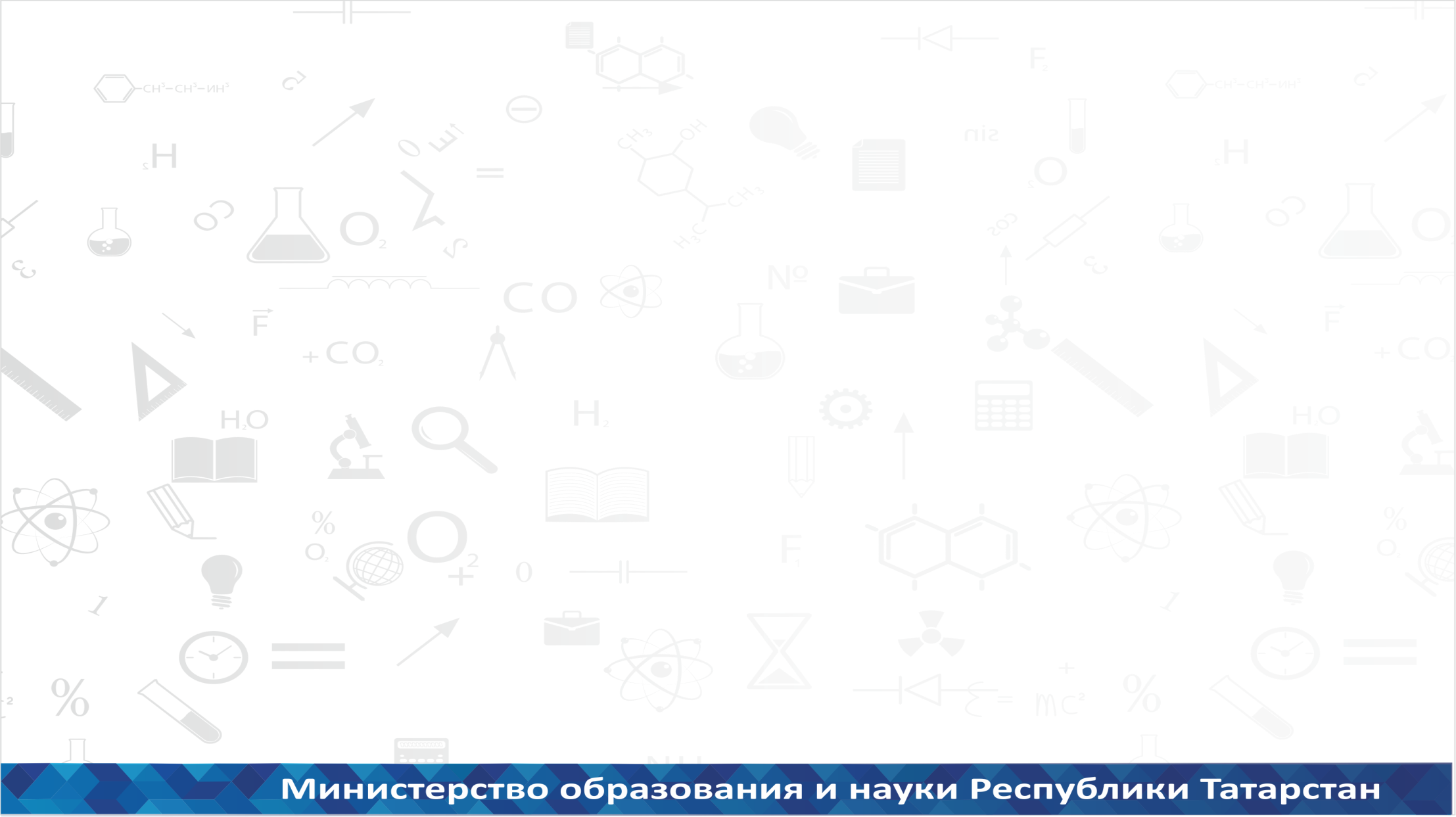 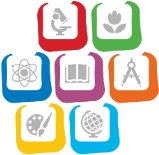 Доля молодых педагогов 
в Республике Татарстан
В Республике Татарстан за последние три года наблюдается следующая динамика численности молодых учителей общеобразовательных организаций в возрасте до 35 лет:
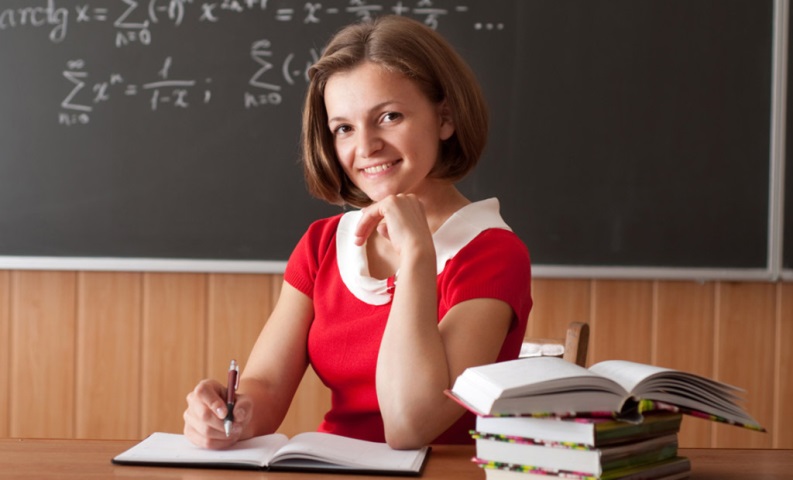 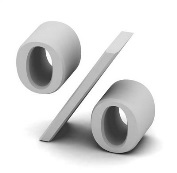 50
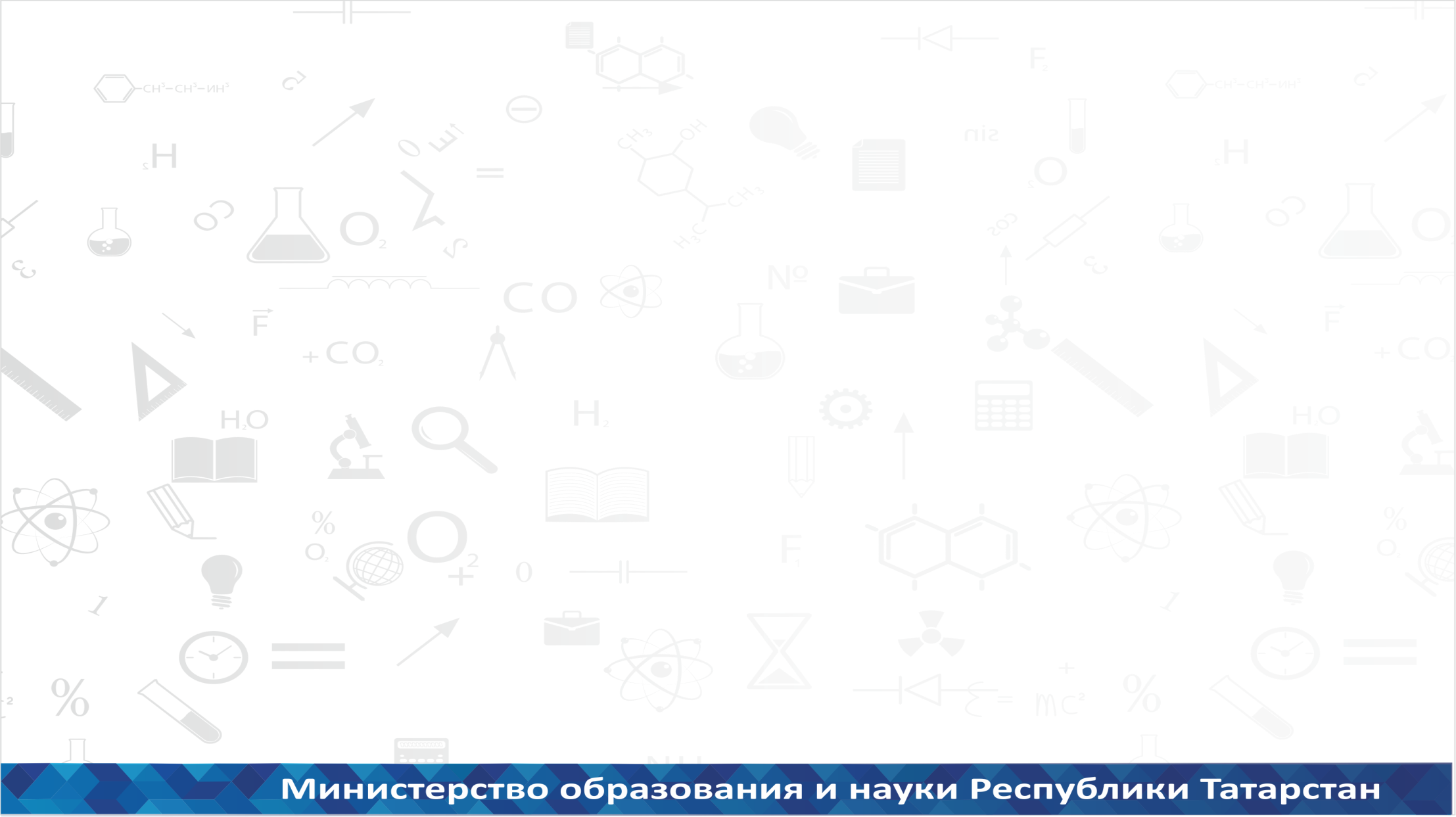 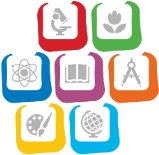 Кадровое обновление отрасли – одно из ключевых направлений работы
Совершенствуется система целевой подготовки педагогических кадров
Вводится целевая подготовка 200 студентов – молодых педагогов для муниципальных районов 
по востребованным предметам: 
математика, физика, химия 
Ежемесячная стипендия в размере 15 тыс.рублей
51
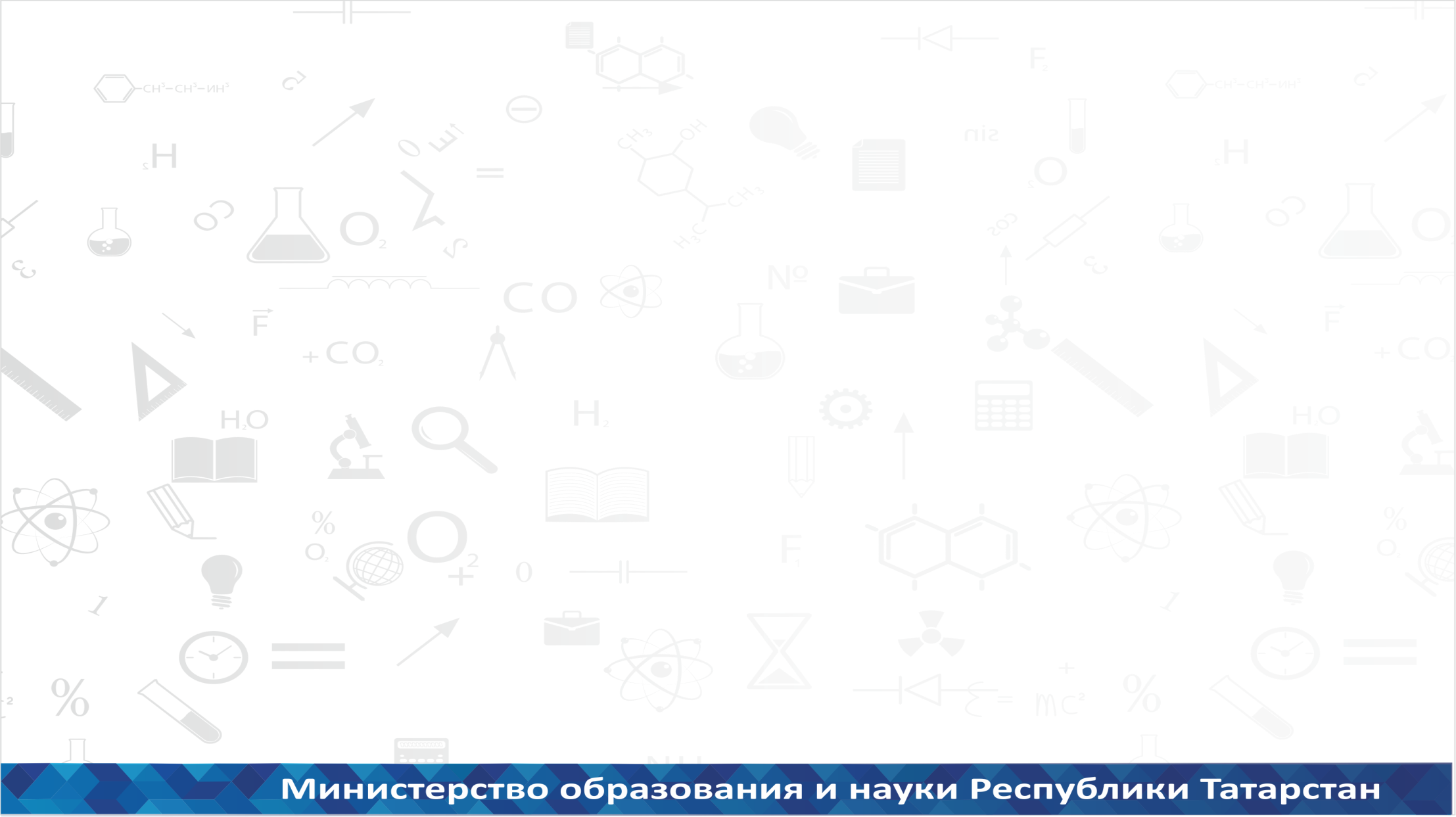 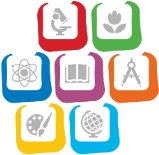 Стимулирование профессионального развития 
педагогов республики
52
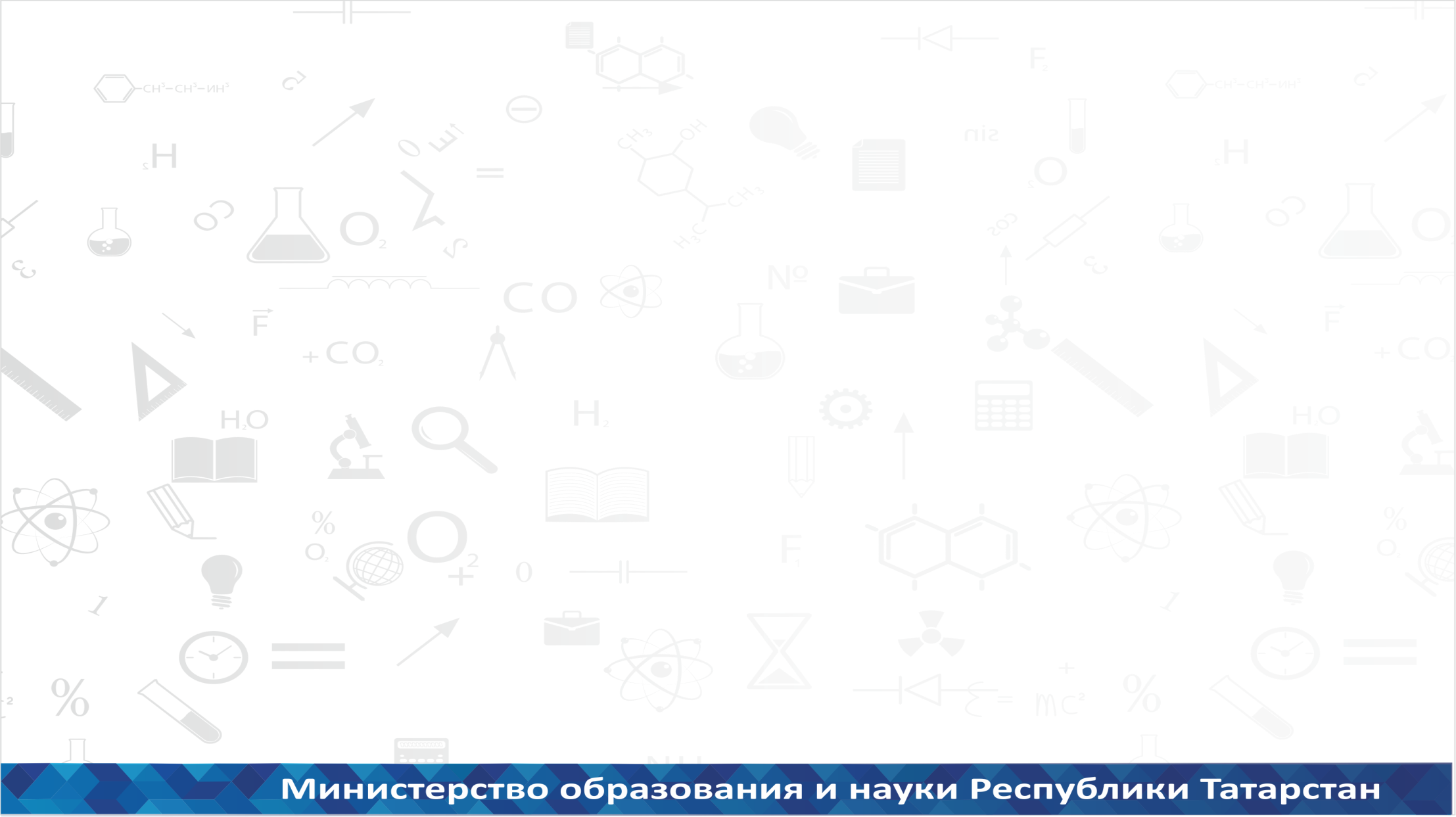 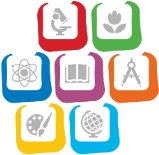 Реализация новой программы поддержки и профессионального развития учителей
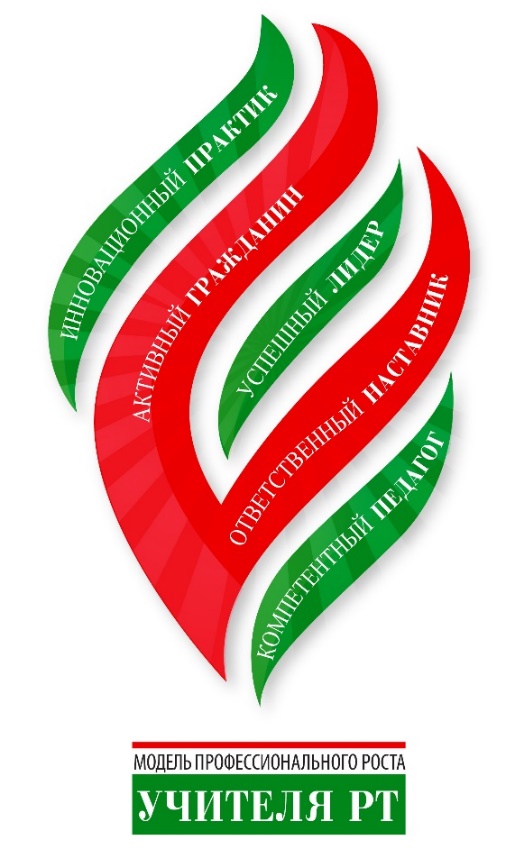 Успешный лидер
Активный гражданин
Компетентный педагог
Ответственный наставник
Инновационный практик
53
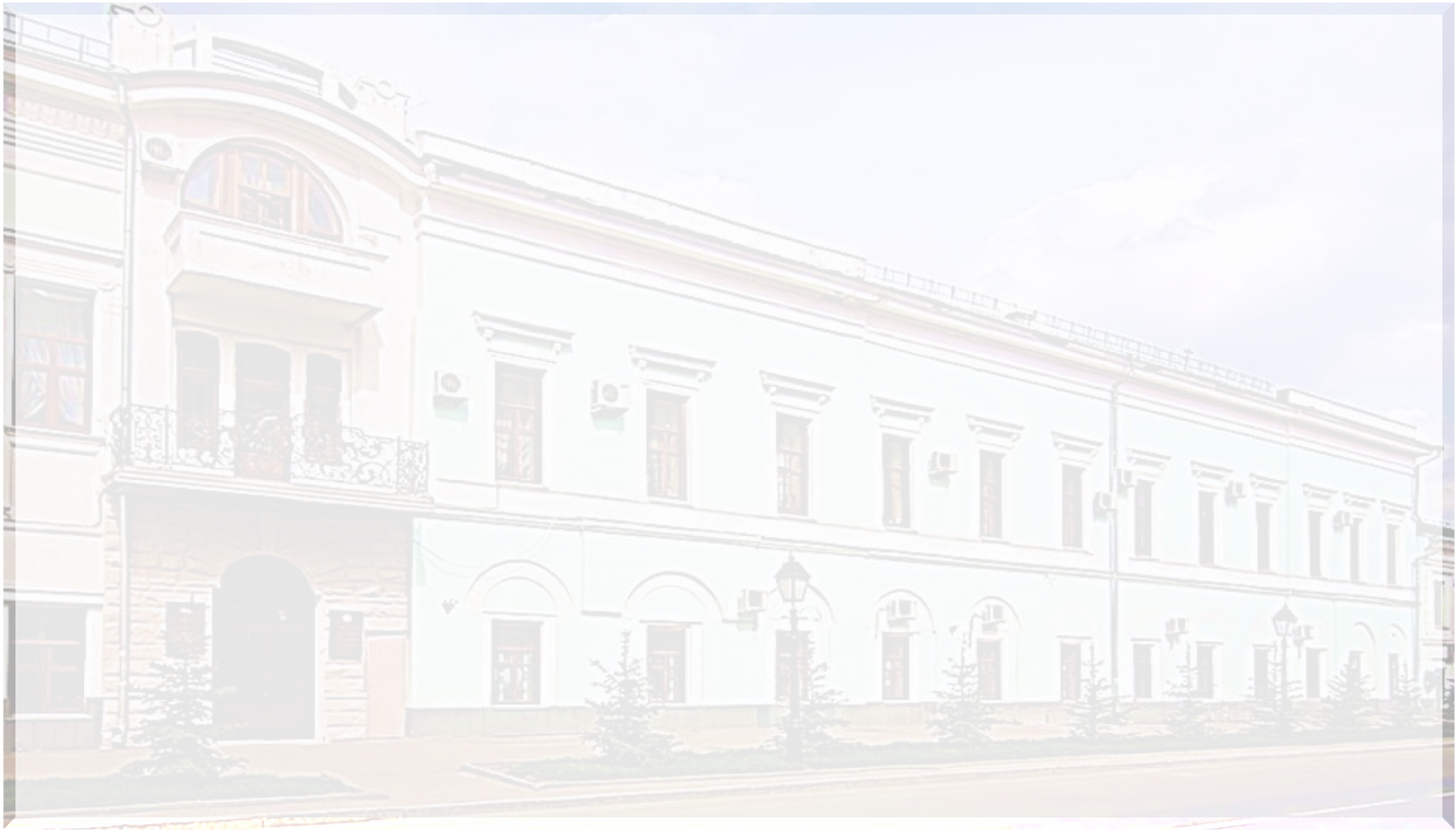 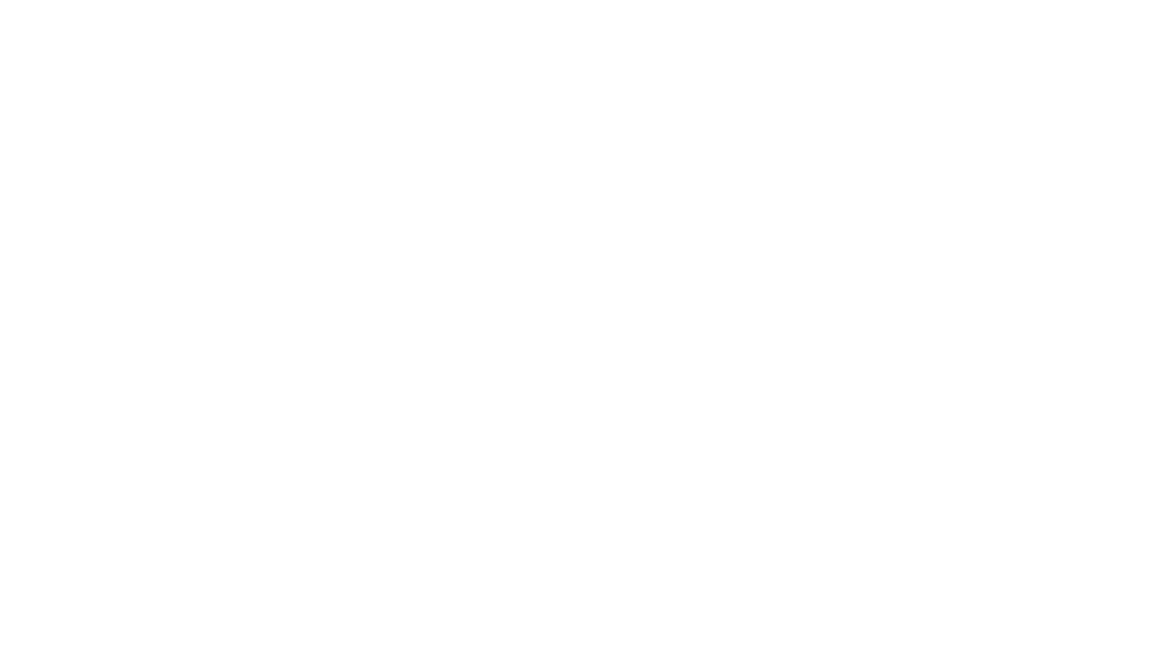 СПАСИБО ЗА ВНИМАНИЕ!